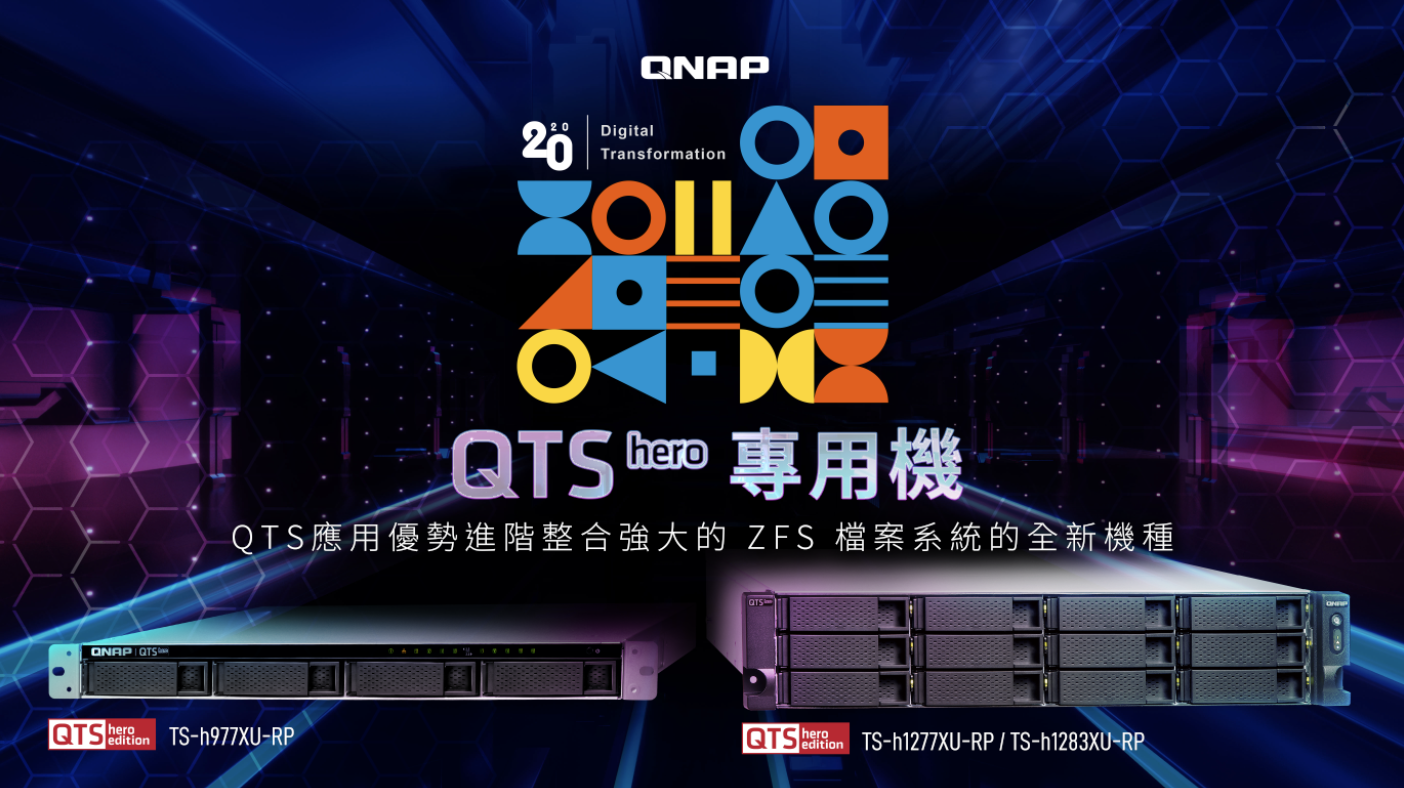 Support SnapSync DR solution and prevent simultaneous multi-SSD failures with QSAL
TS-h977XU-RP
TS-h1277XU-RP / TS-h1283XU-RP
01
02
04
03
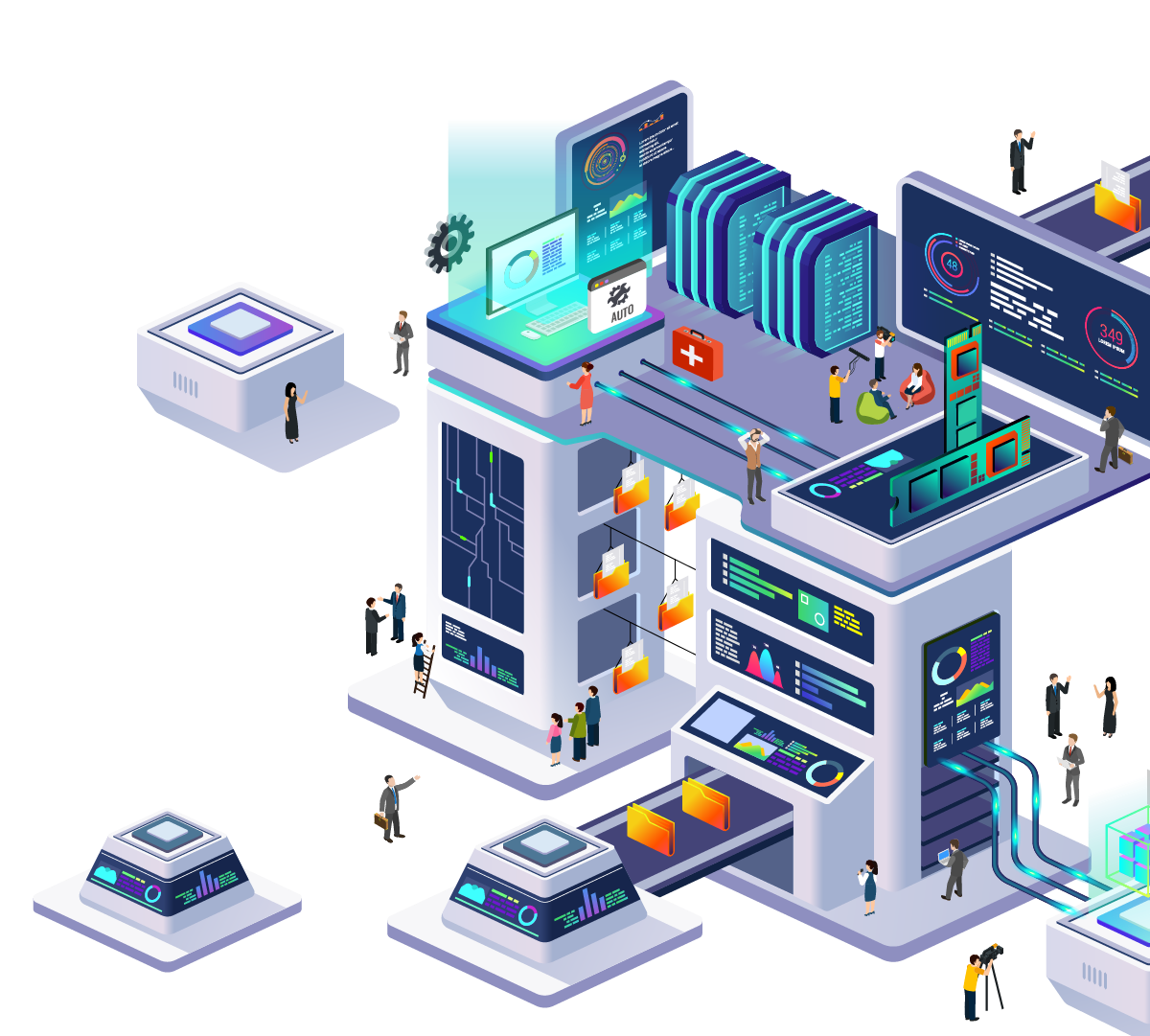 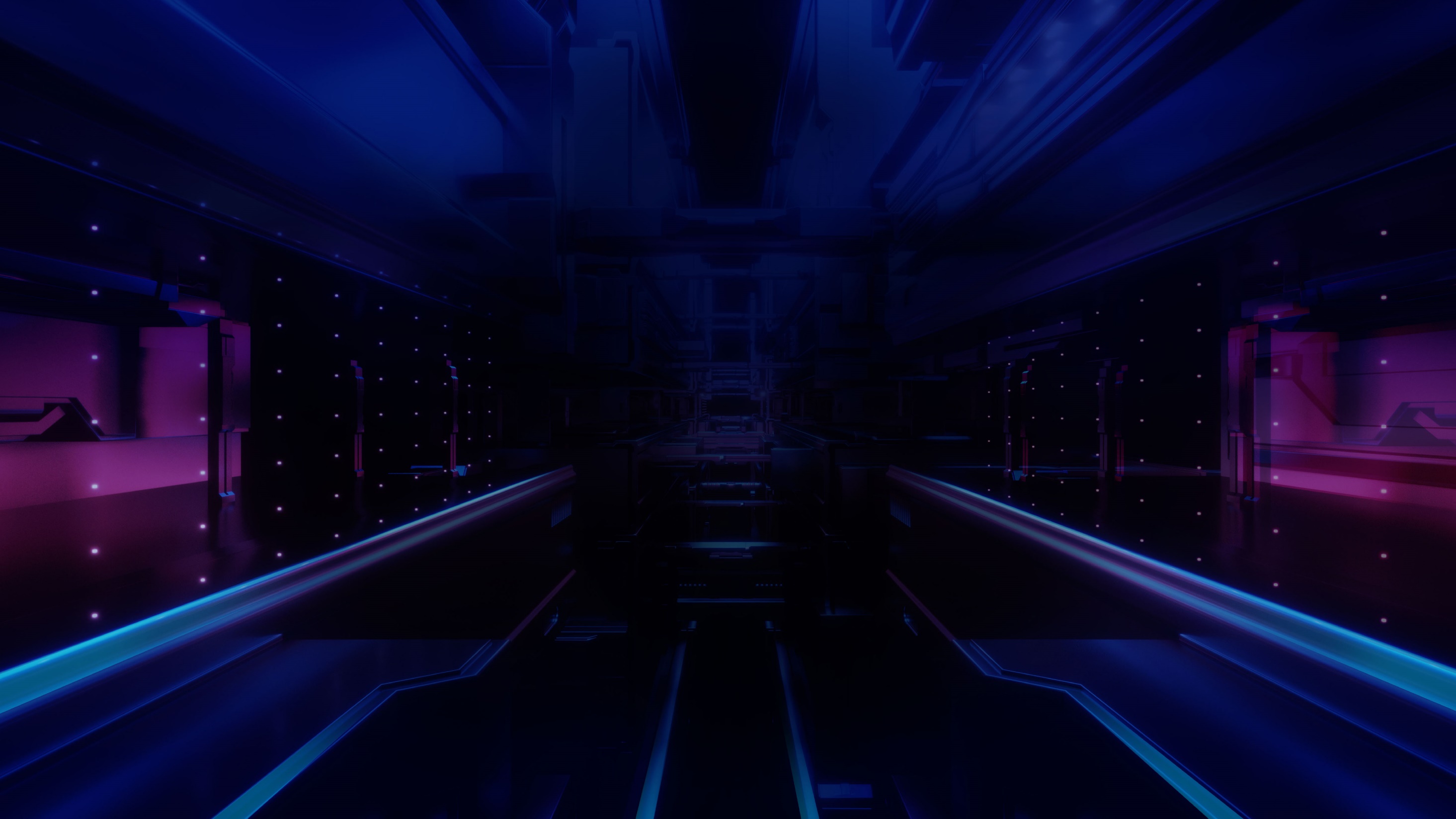 Agenda
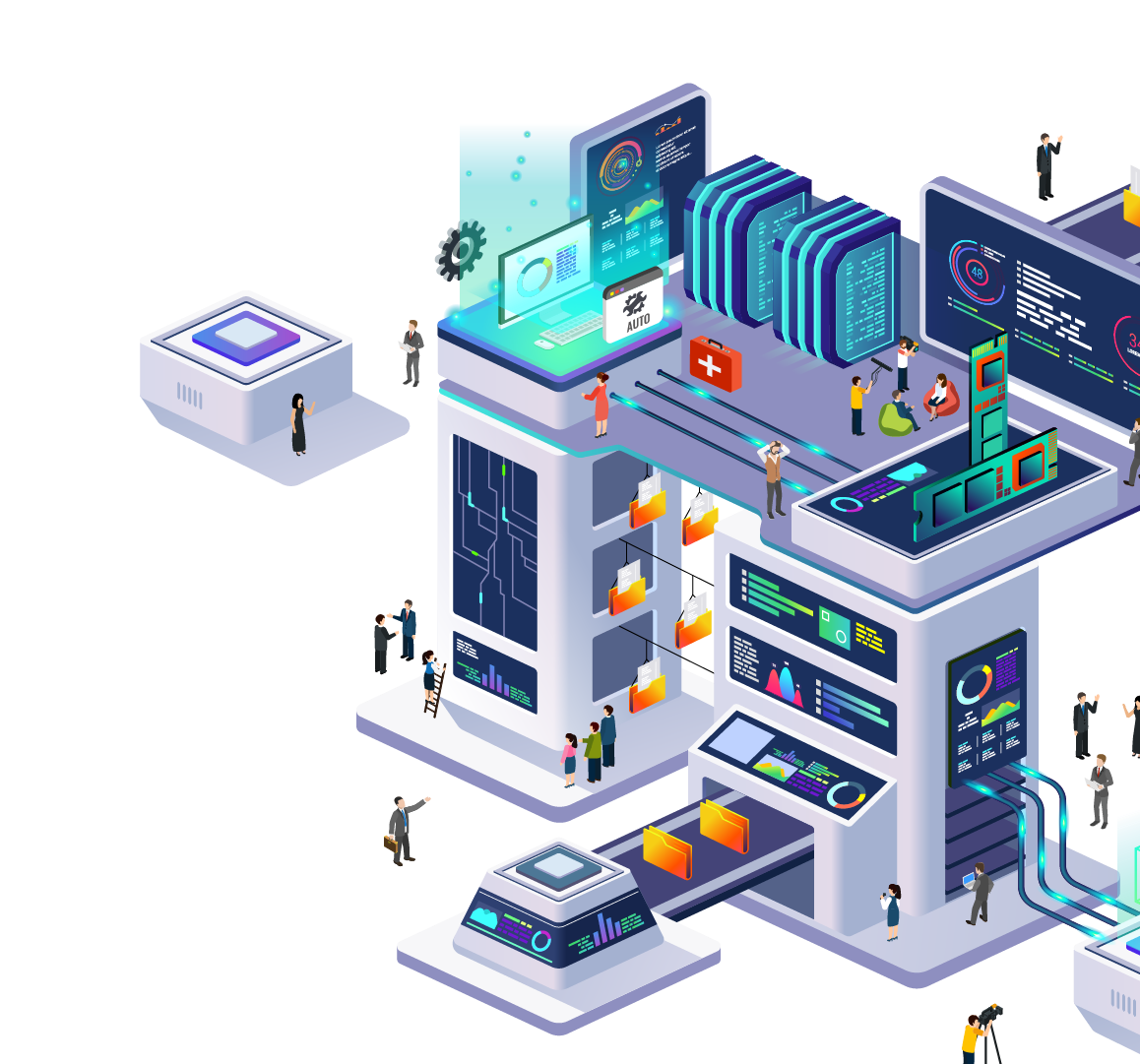 Agenda
Agenda
The latest changes in h4.5.2
Recommended Models
Live Demo
QuTS hero Recap
配合David H/W章節後再重調agenda
The latest changes in h4.5.2
SnapSync – cost-effective replication solution for backup, data protection & disaster recovery
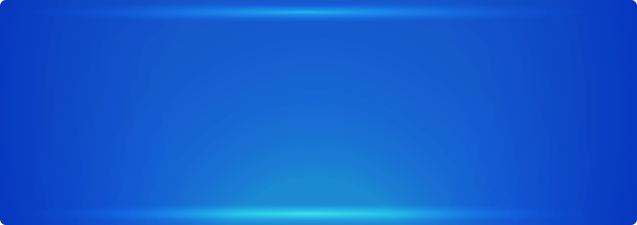 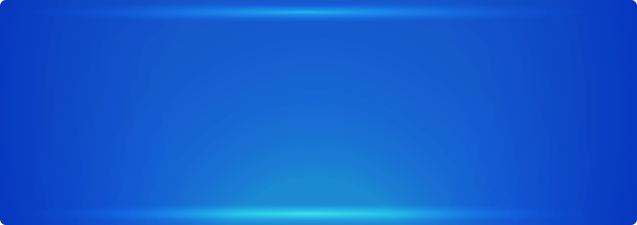 Realtime SnapSync: RPO=0
Scheduled SnapSync: 5min~60min
Production Server (VMware / Windows DFS / Proxmox... etc.)
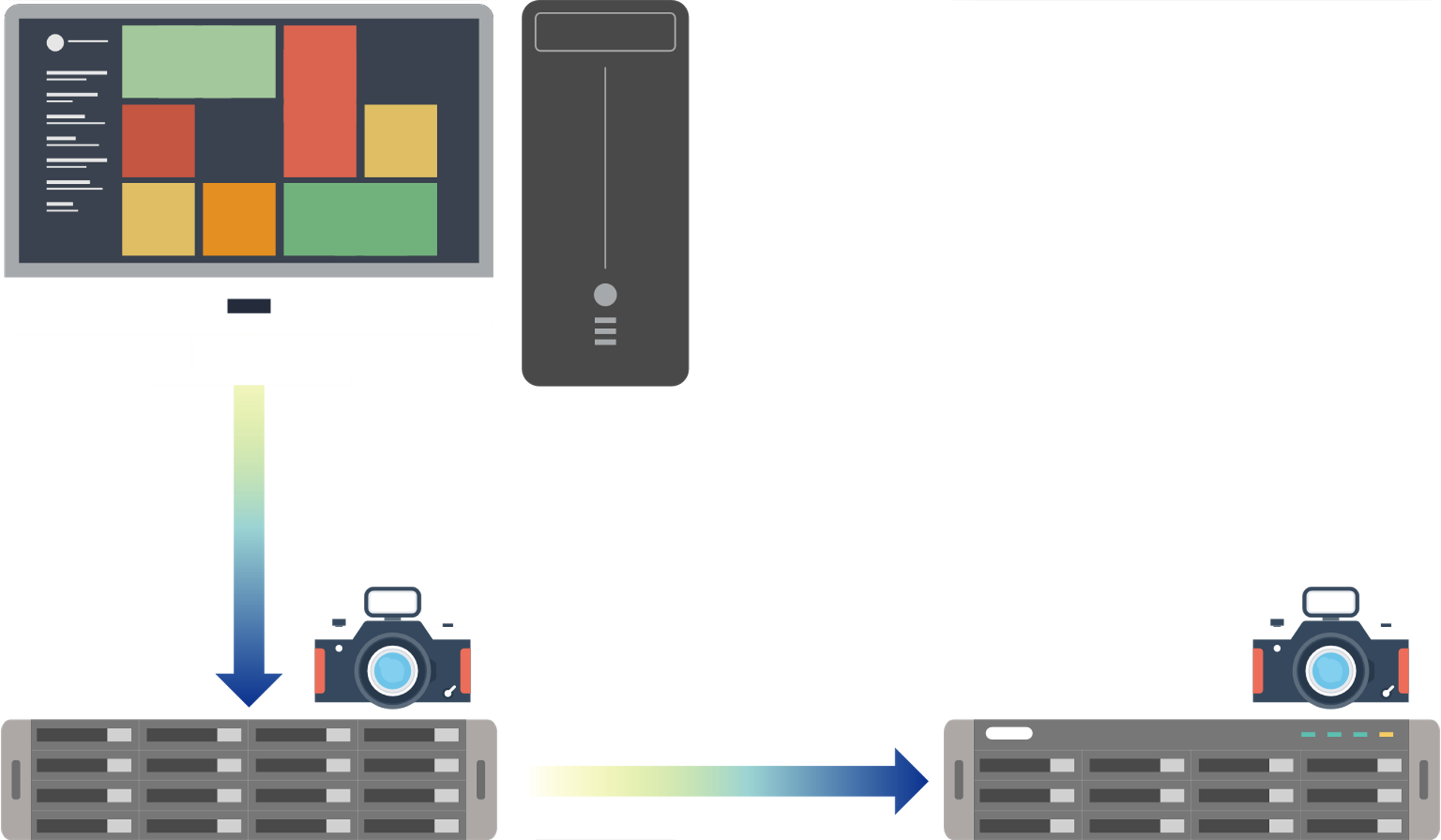 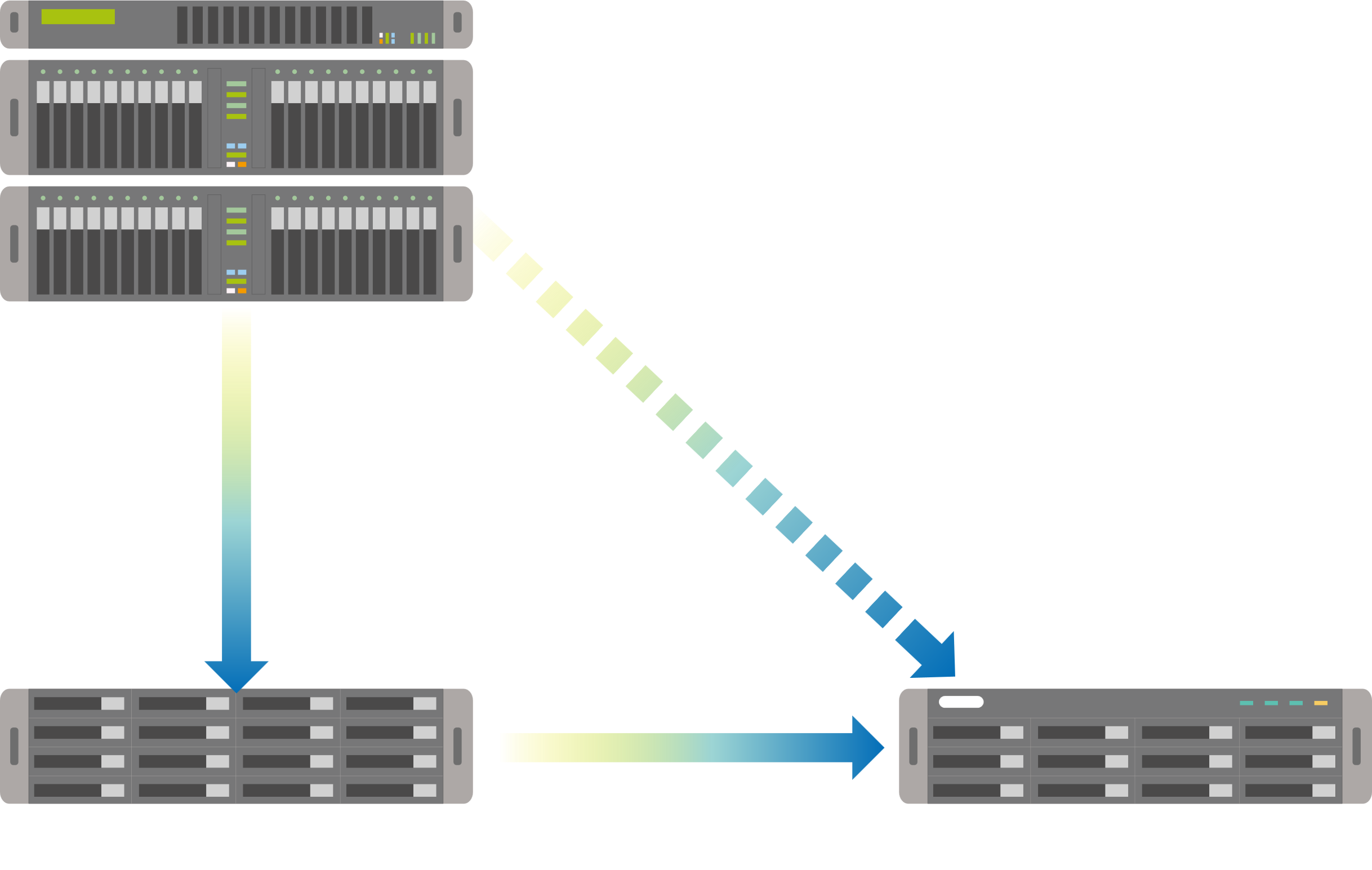 Disaster Recovery
( RPO=0 )
10GbE(around 1000MB/s, decreased by 10~15%)
10GbE(around 1150MB/s)
Normal
Normal
by Schedule
Real-time SnapSync
Direct Connected via 25GbE
Snapshot send
Primary NAS
Secondary NAS
Primary NAS
Secondary NAS
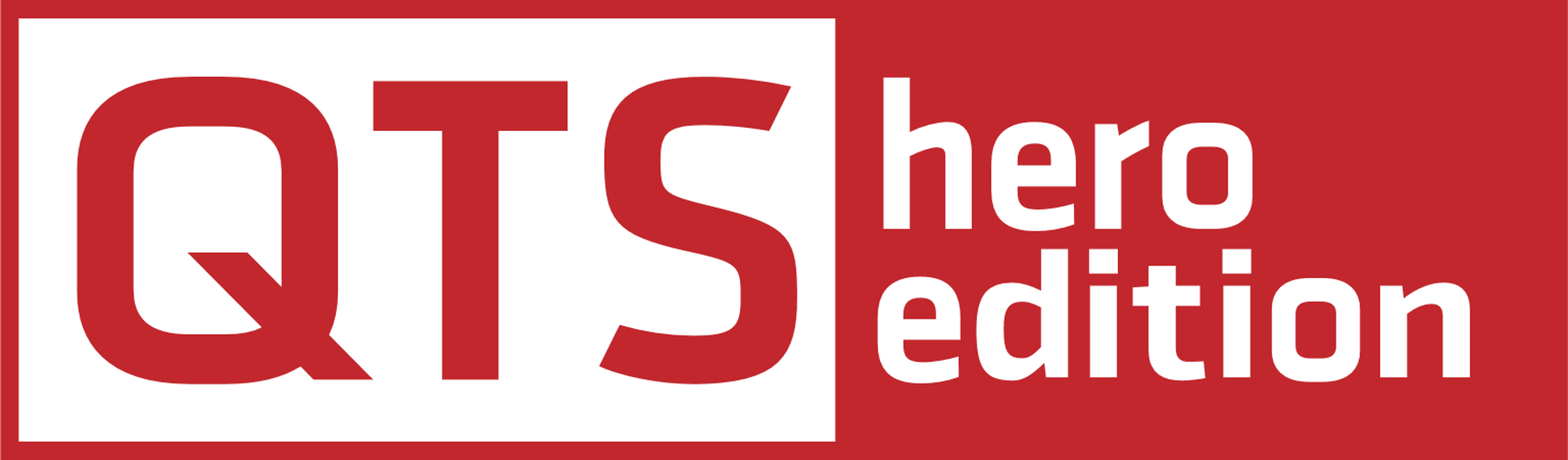 [Speaker Notes: cost-effective replication solution for backup, data protection & disaster recovery]
How to do when disasters happen
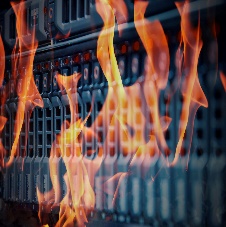 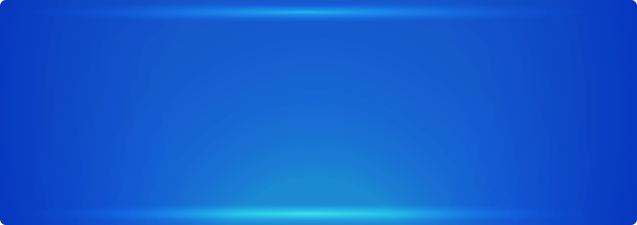 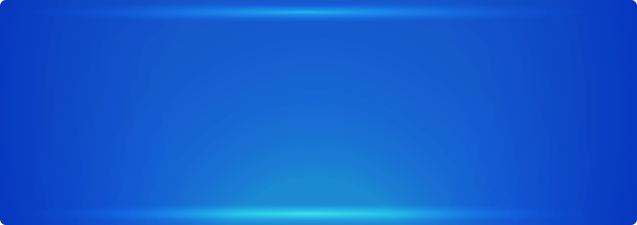 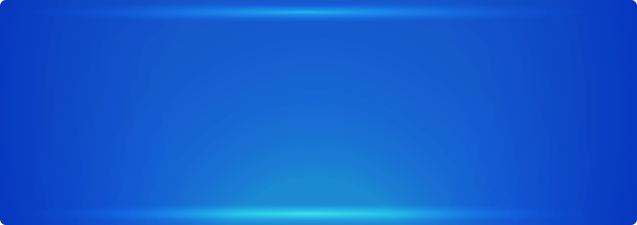 If unfortunately a disaster happens
(2-A) Remount to secondary NAS IP
(1) Delete SnapSync task
Primary NAS
192.168.100.100
Secondary NAS
192.168.100.200
Production Server
Production Server
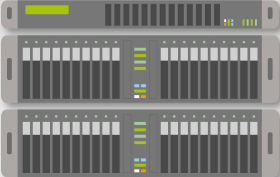 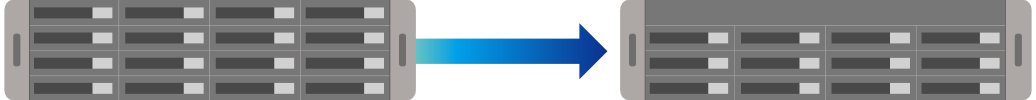 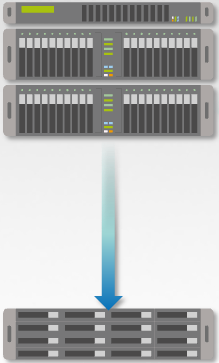 Mount Target = 192.168.100.200
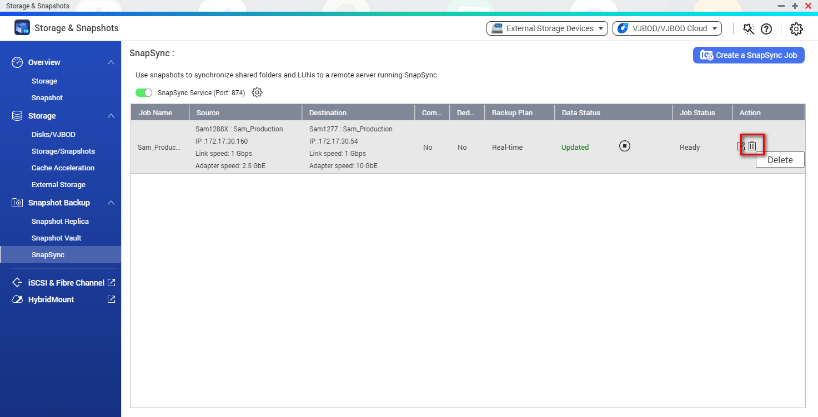 Or
!
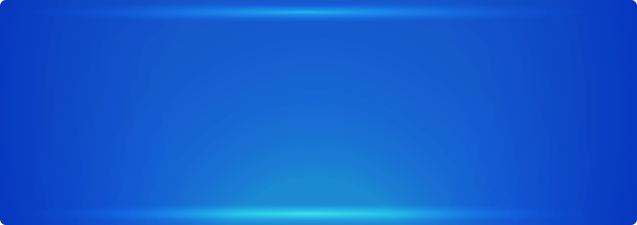 (2-B) Change the secondary NAS IP as same as original primary NAS.
The exclusive permissions of the folder will be removed when deleting the SnapSync task.
NAS (Shared Storage)
Secondary NAS
192.168.100.200 => 192.168.100.100
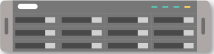 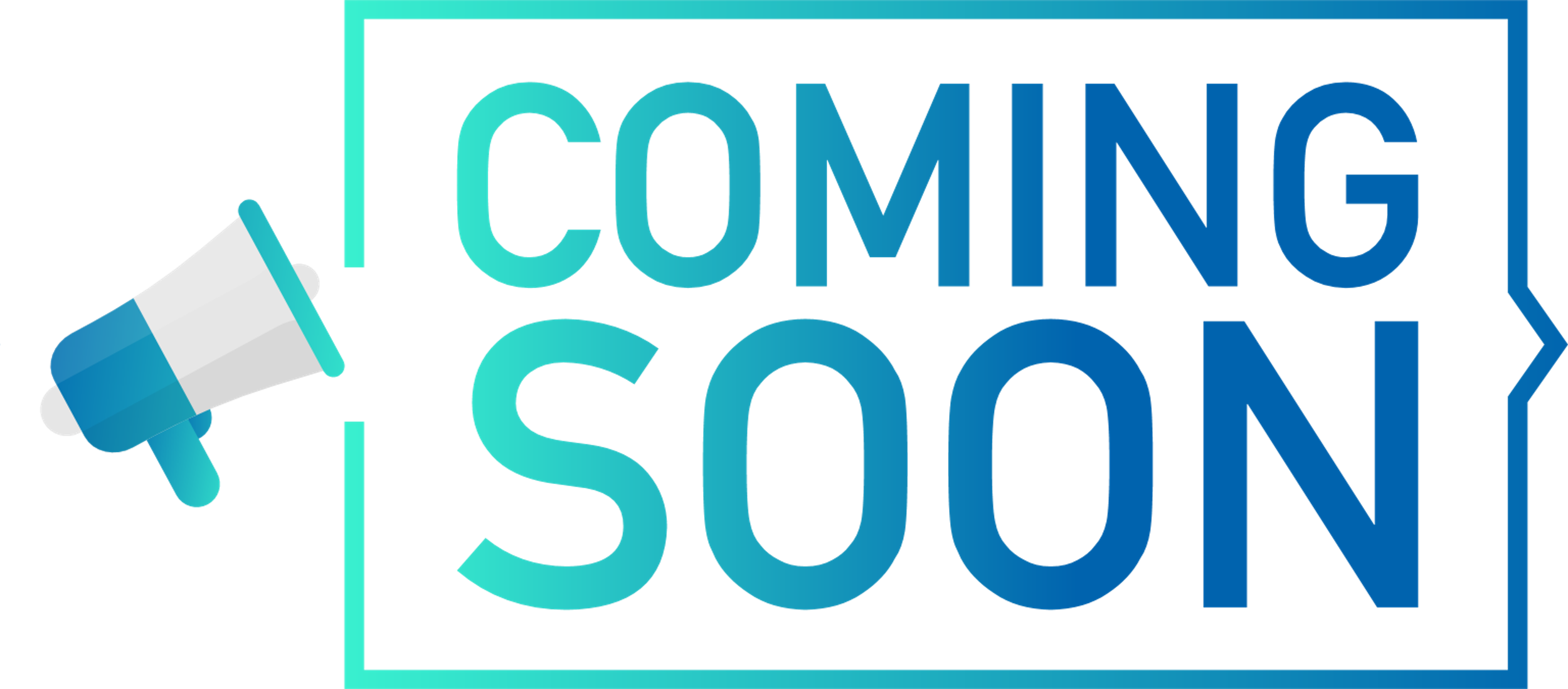 Note: Disaster Recovery automation via VMware SRM will be supported in the future.
Best Practices for the configuration of Realtime SnapSync
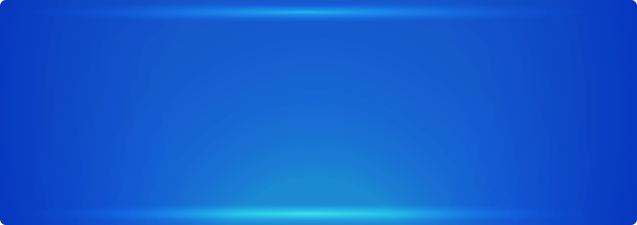 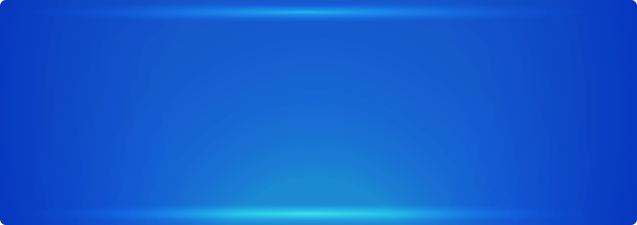 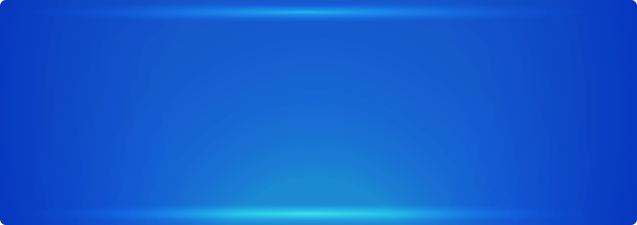 Best Practices for Configuration
Before SnapSync Protection
After Realtime SnapSync enabled
Production Server
Primary NAS
Secondary NAS
Production Server
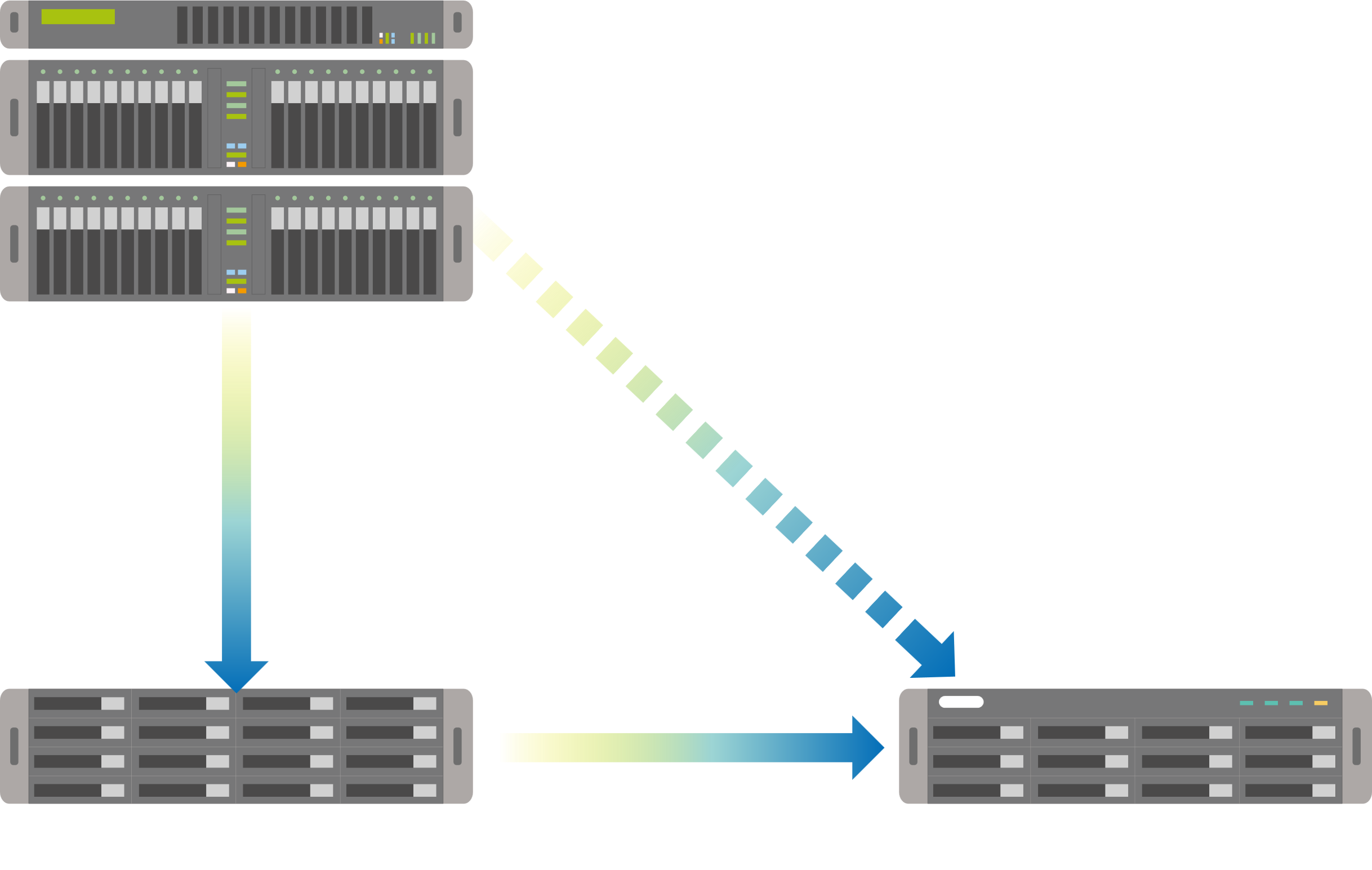 10GbE performance when SnapSync enabled(1000MB/s, decrease around 10~15%)
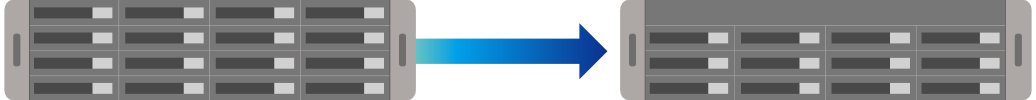 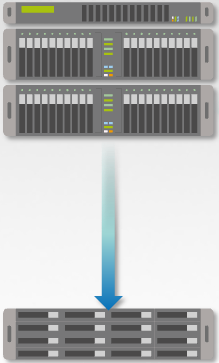 Direct Connected via 25GbE
The I/O performance of the secondary NAS should be the same as the primary NAS.
Recommended to connect the two networks directly to avoid interference and reduce latency. (If it is a long-distance transmission, the latency should be less than 5ms, and the maximum cannot exceed 10ms, otherwise you can also consider using schedule SnapSync)
QNAP 25GbE is recommended (slightly higher than the transfer rate of production server)
10GbE(1150MB/s)
10GbE
Real-time SnapSync
NAS (Shared Storage)
Direct Connected via 25GbE
Primary NAS
Secondary NAS
QNAP Lab Test Environment: 
IO mode: sync = standard, Block size = 128K, Jumbo Frame (MTU) = 9000
Also supports QES NAS SnapSync to QuTS hero NAS
[Speaker Notes: Also supports QES NAS (QES 2.1.1 v11 or newer) SnapSync to QuTS hero NAS]
DR backup and CDM (Copy Data Management)
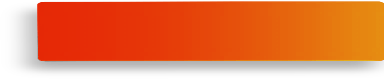 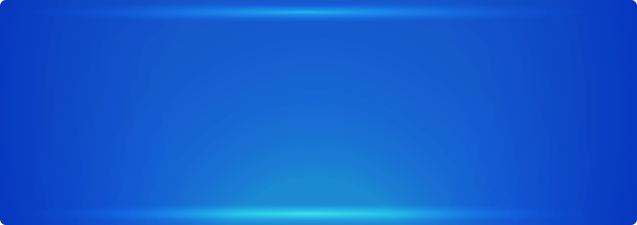 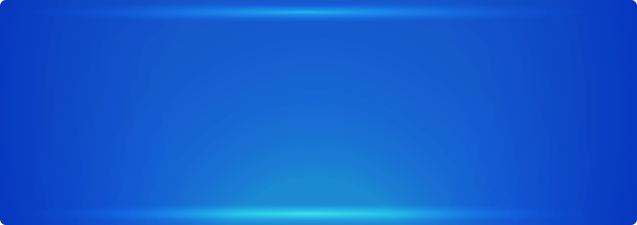 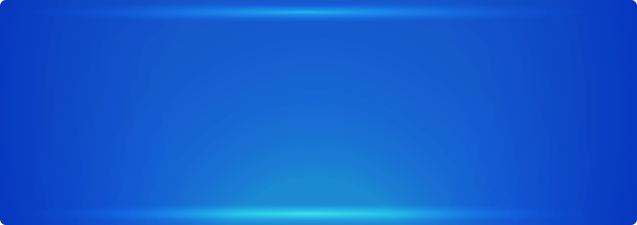 DR Storage & Analysis Server
Production Server
Main Storage
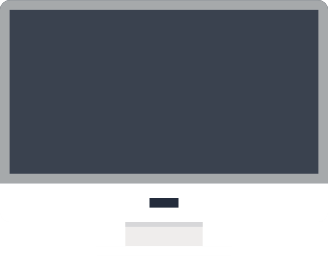 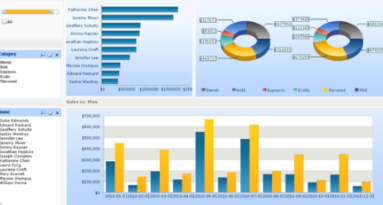 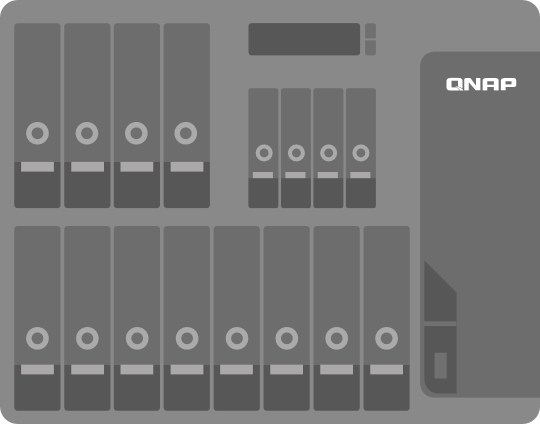 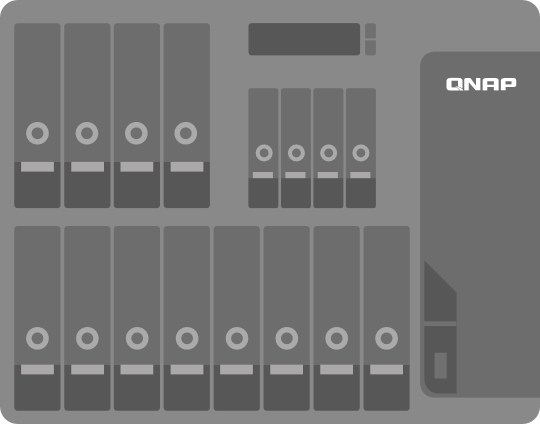 Ethernet switch
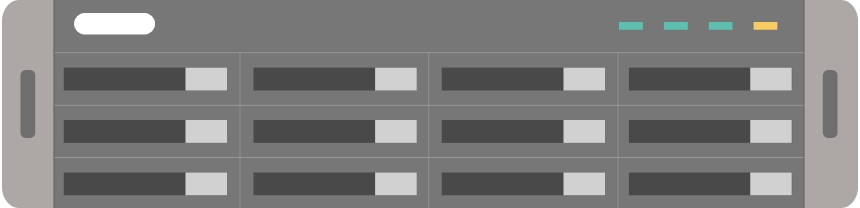 VMware
Hypervisor Host
DR 
LUN
CDM
LUN
LUN
SnapSync
Snapshot 
clone
The benefit of SnapSync
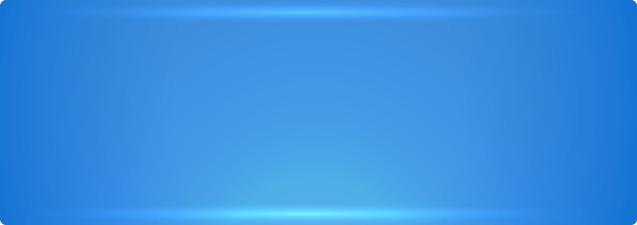 Lowest RPO
Real-time replication - Reduce downtime and protect against data loss
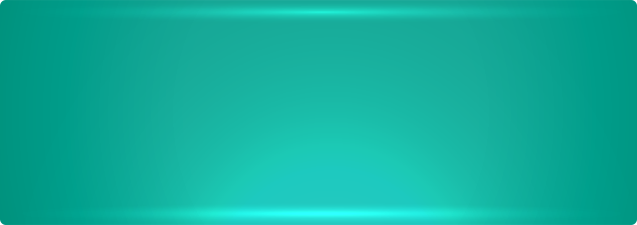 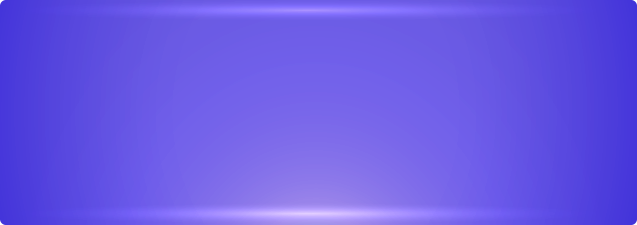 Cost Efficiency
Flexibility & Scalability
Reduce Cost & Network Bandwidth: built-in compress / dedup for transmission
Distribute big Amount of data easily for enterprise data migration and copy
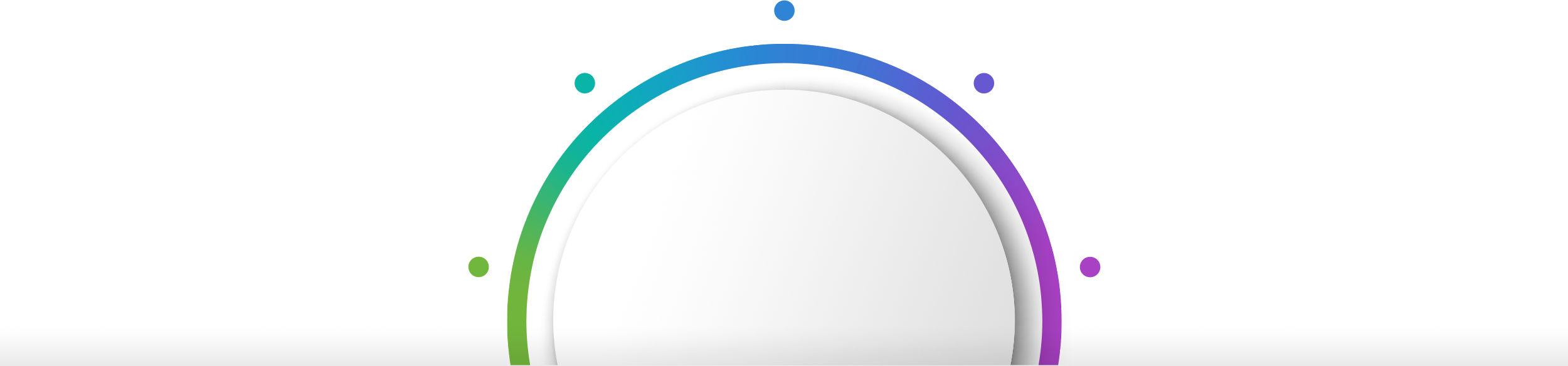 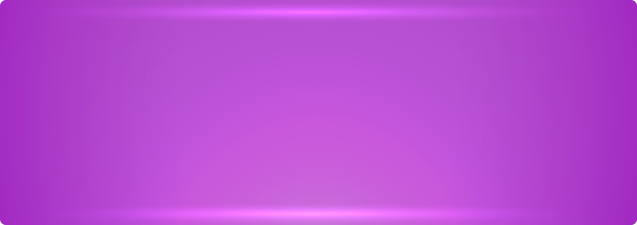 Data Independence & 
Consistency
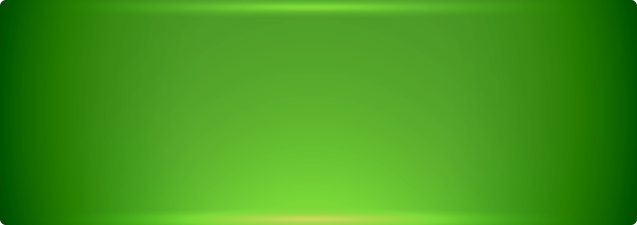 Reliability & Compliance
CDM (Copy Data Management) for data analytics, without affecting production server.
Data retention, compliance, and multi-version requirement
SnapSync
QNAP Patented QSAL technology: preventing multiple SSD malfunctioning at the same time
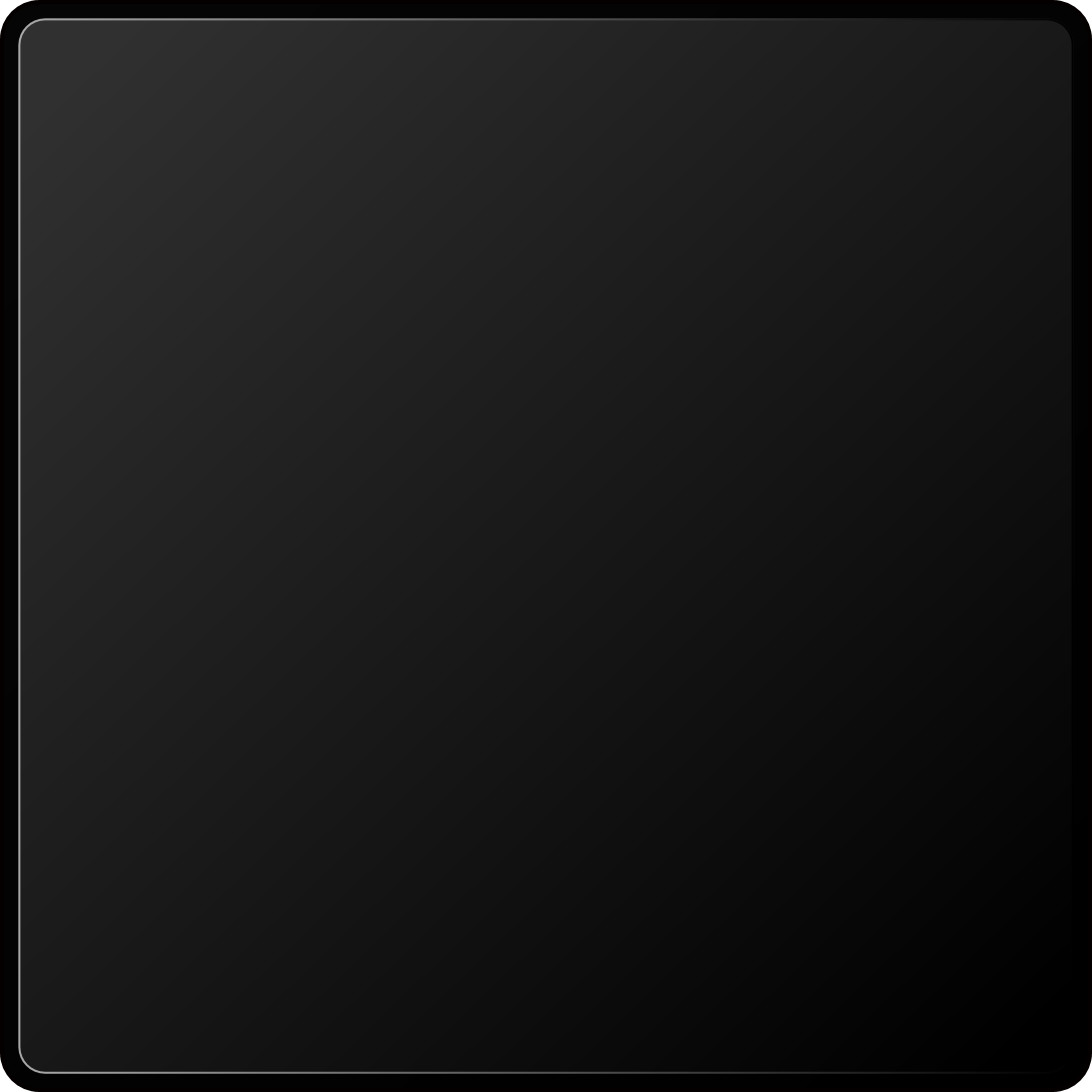 QSAL
dynamic distribution
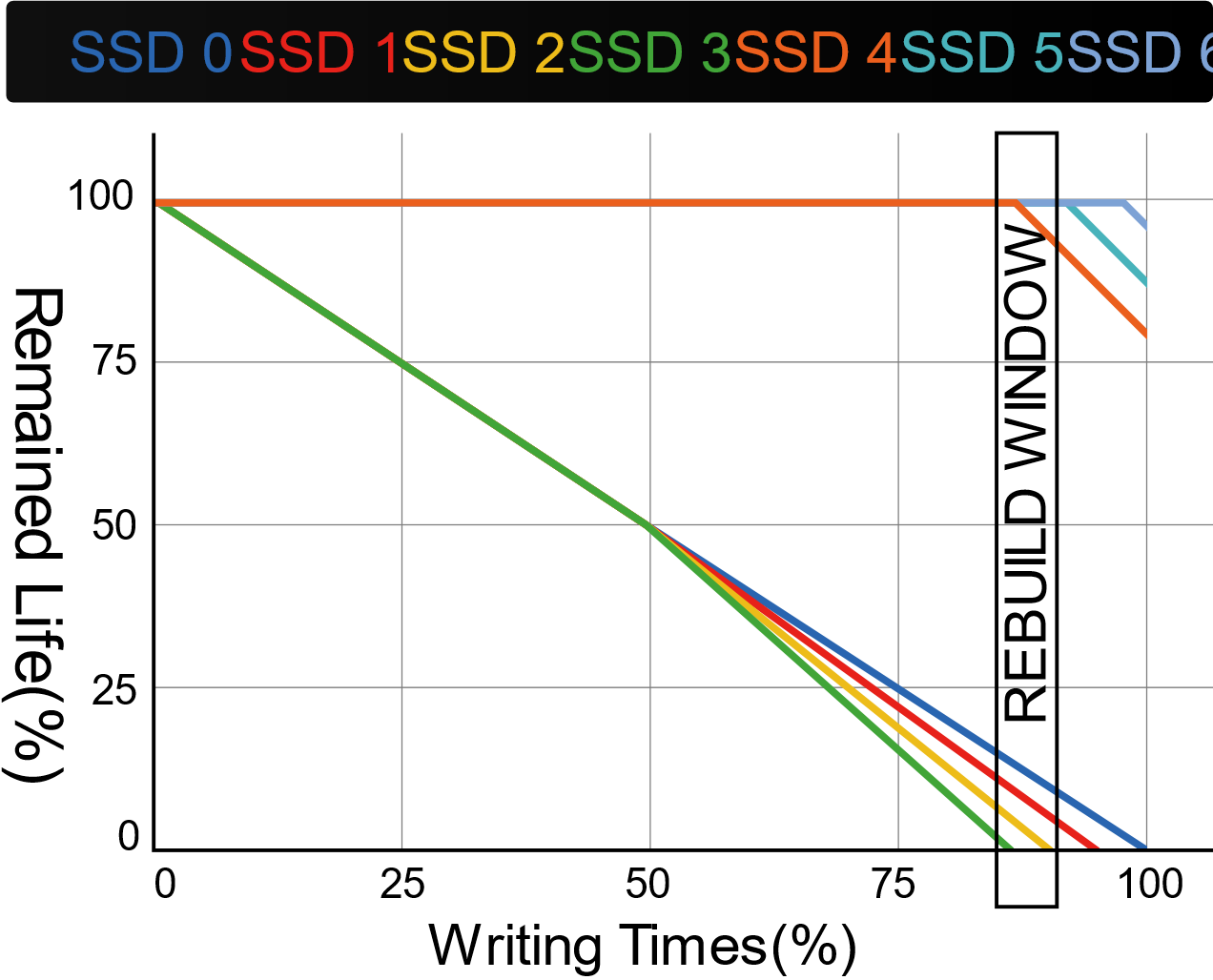 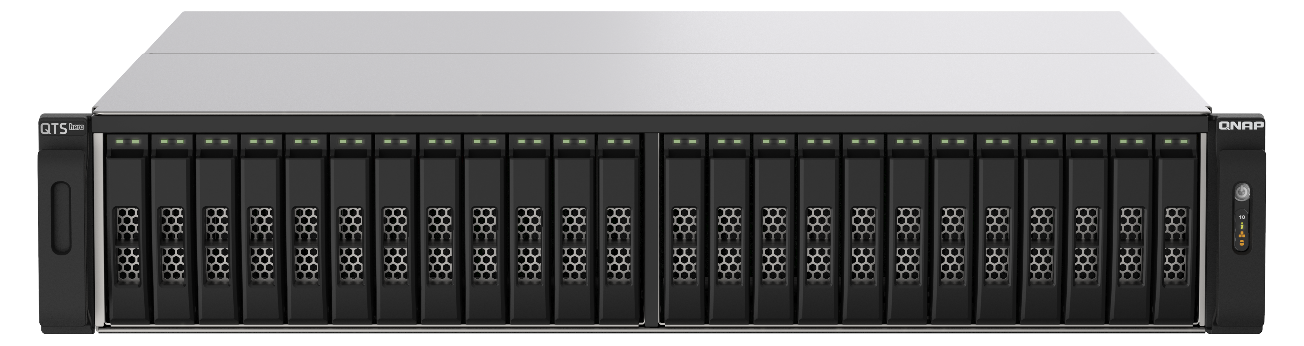 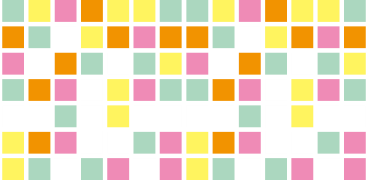 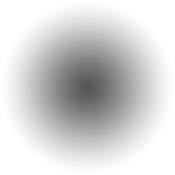 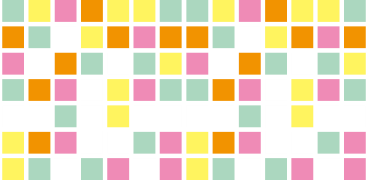 QSAL (QNAP SSD Anti-wear Leveling) When SSD life falls below 50%, the SSD OP would be dynamically adjusted to achieve the life control of each SSD, and to ensure that there is enough rebuild time at the end of the previous SSD life to avoid RAID damage.
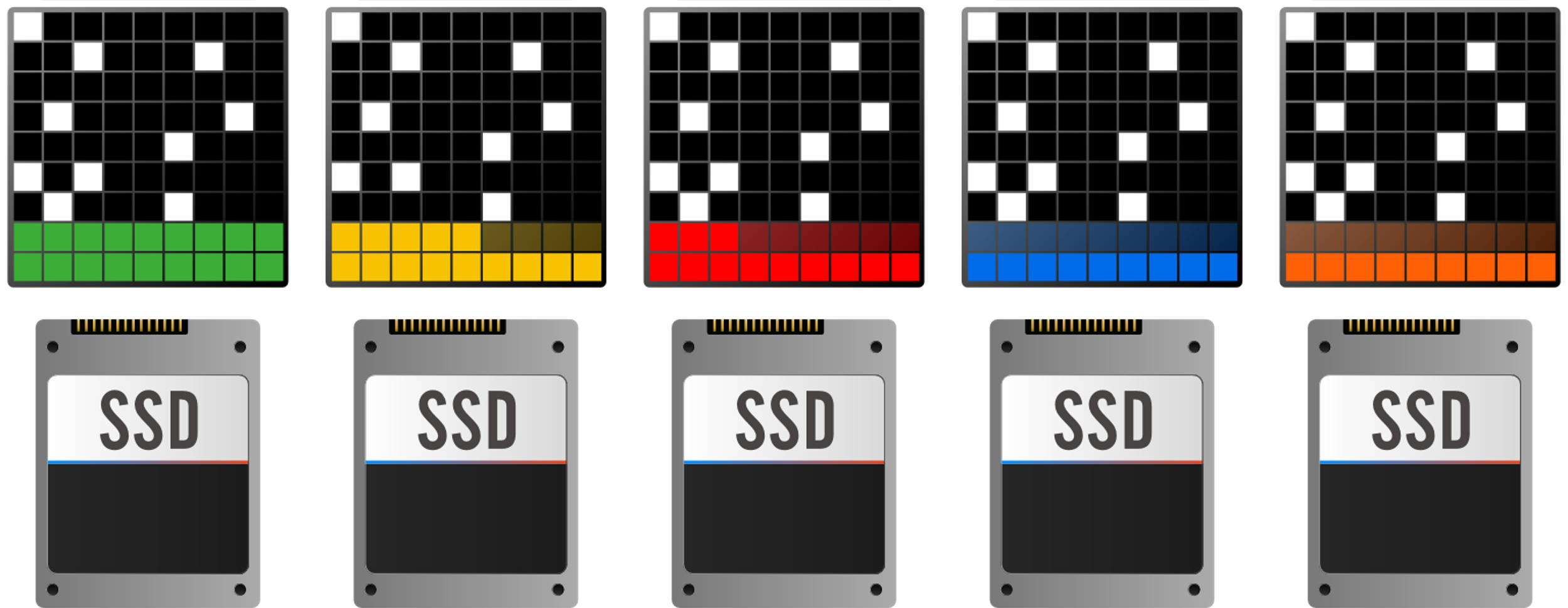 For SSD RAID 5 / 6 / 50 / 60 / TP (Triple Parity), QSAL will be enabled by default automatically.
Like QTS, h4.5.2 also supports the new 100GbE adapter, the virtualized SR-IOV function, and the updated SNMP module.
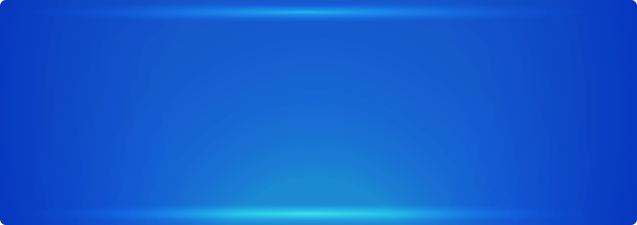 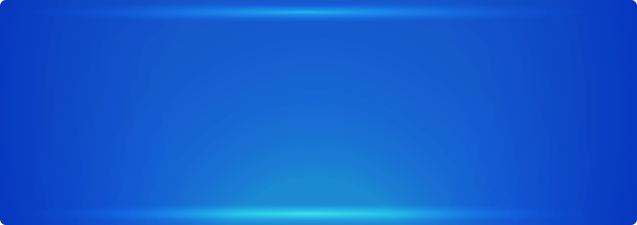 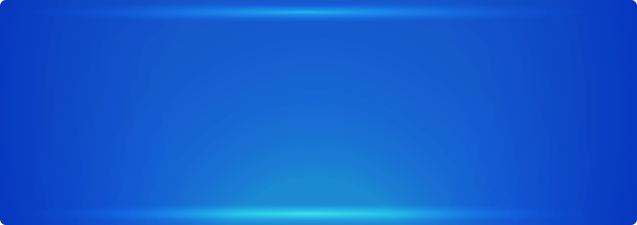 100Gbps ultra speed networkQXG-100G2SF-E810
SR-IOV virtualized network
Updated SNMP module
Host Running NMS Application
Managed
Device
VM
VM
VM
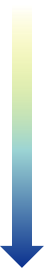 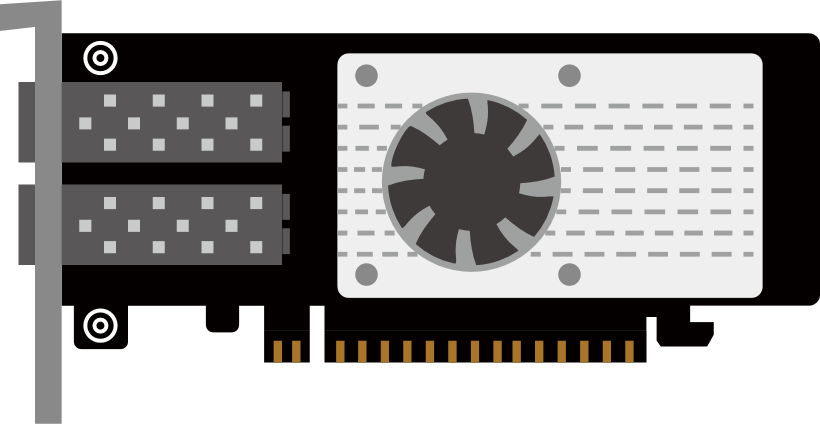 Get or set MIB objects values
VF Driver
VF Driver
VF Driver
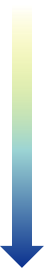 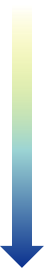 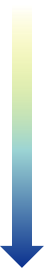 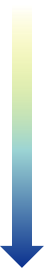 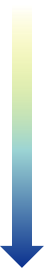 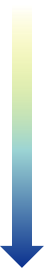 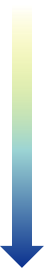 NAS OS
NIC
SNMP Agent
Virtual Function
Virtual Function
Virtual Function
Respond or send notifications
SNMP Agent
Virtual Ethernet Bridge + Classifier
MIB
ZFS structure consideration: Performance dependency between memory size and storage pools
Using entry-level model TS-973AX as a reference,We already created one SSD pool and one HDD pool around 35TB. The performance difference of the HDD pool is displayed
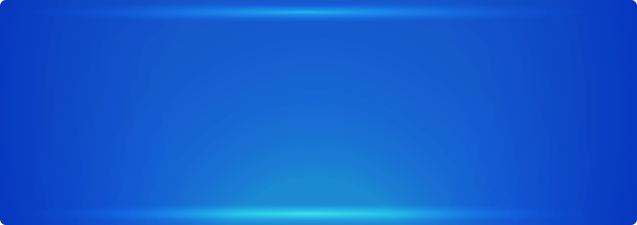 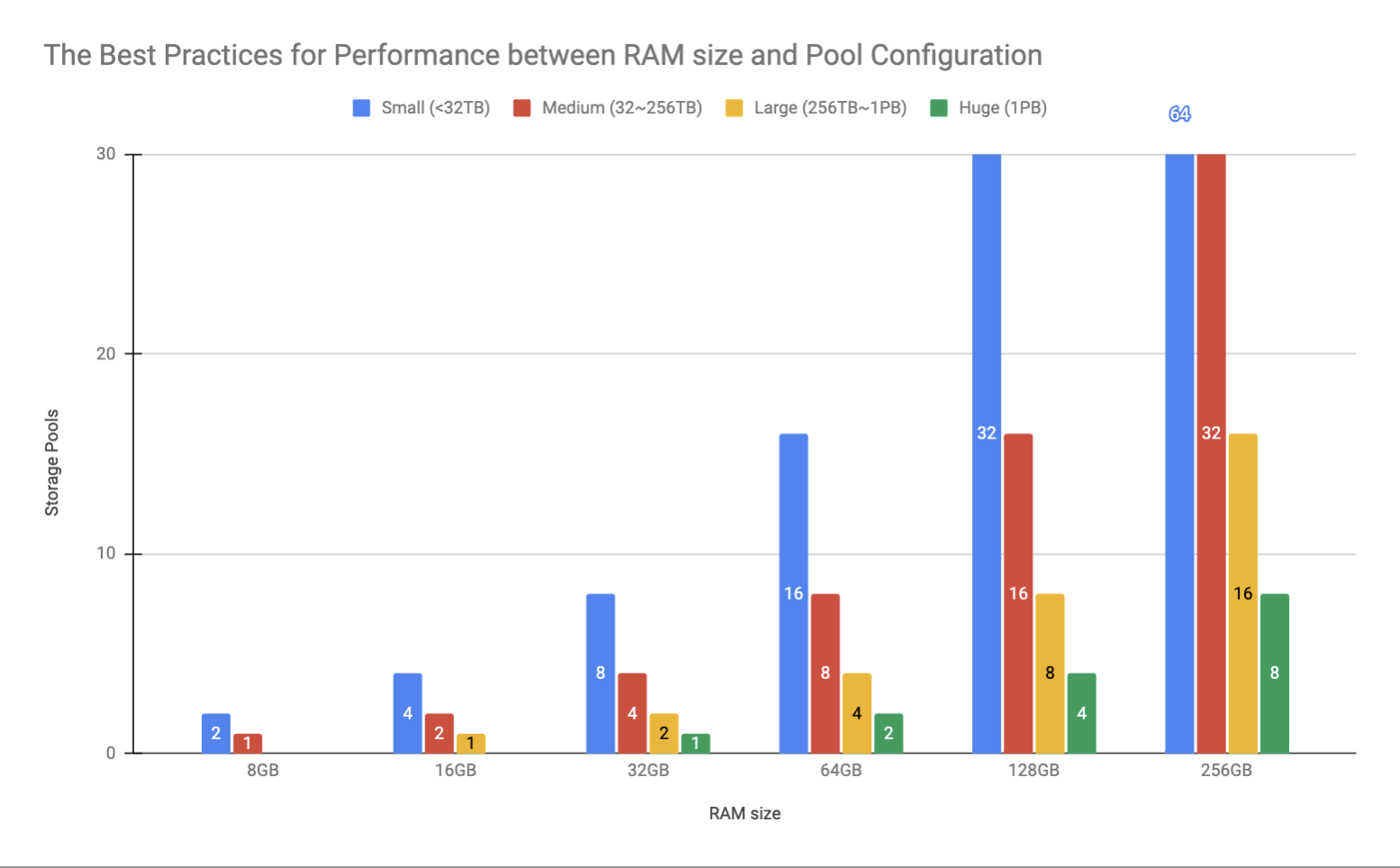 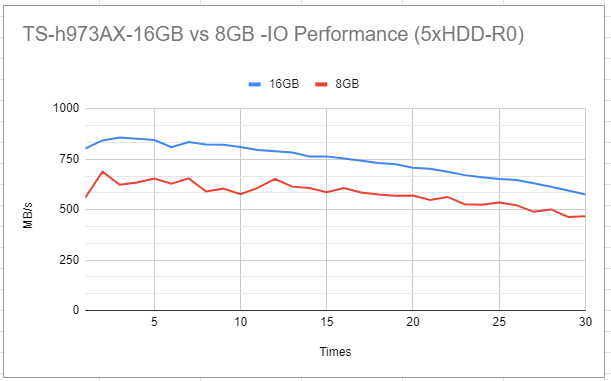 RAM
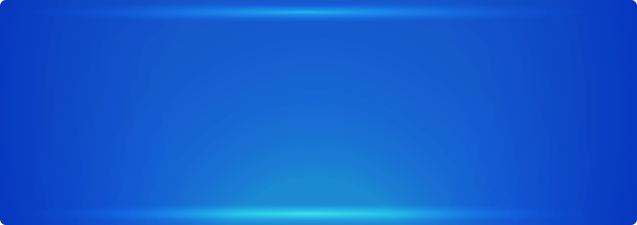 Used Storage size (TB)
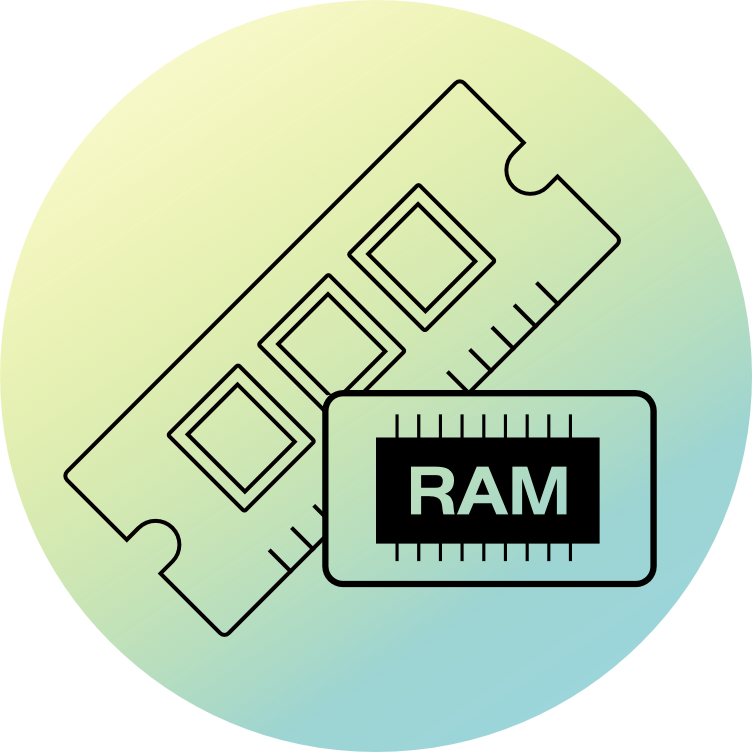 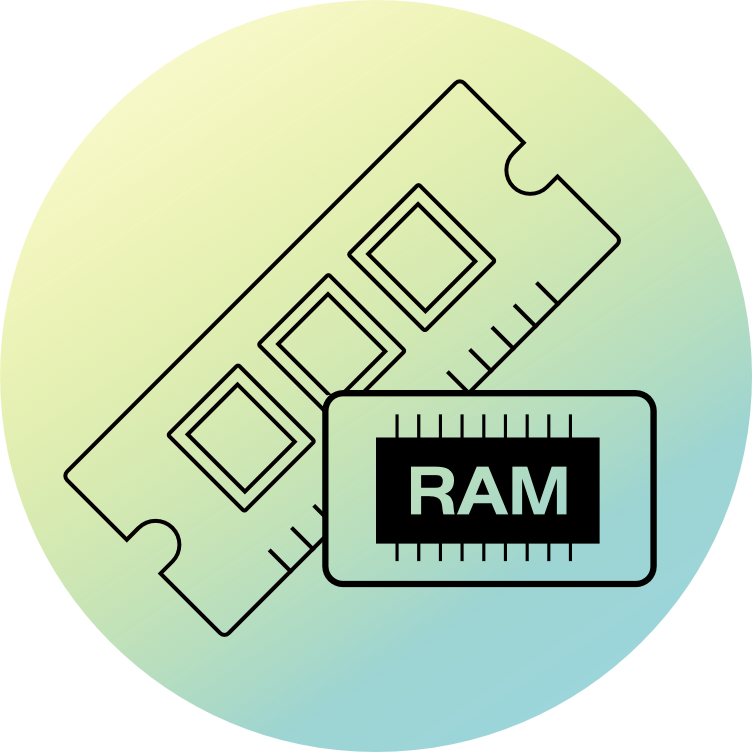 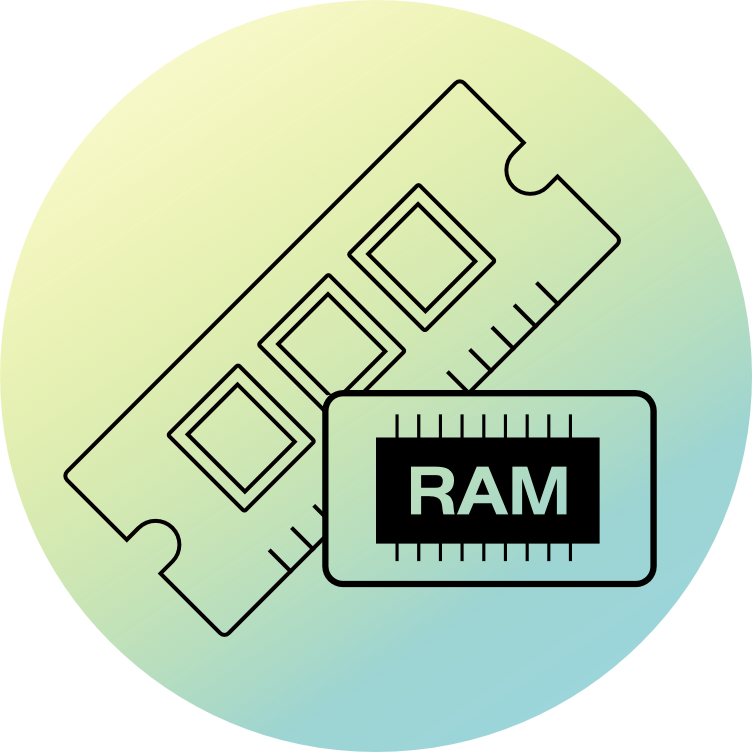 Choose sufficient memory for different storage configurations for better performance.
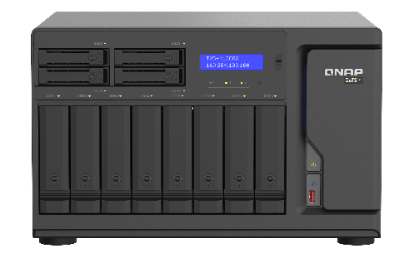 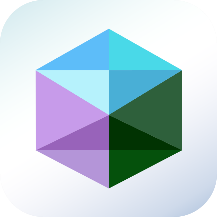 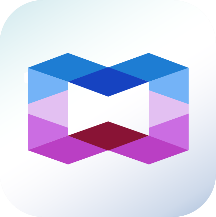 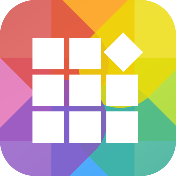 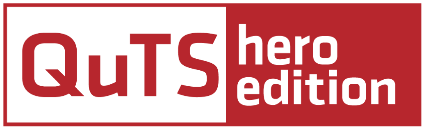 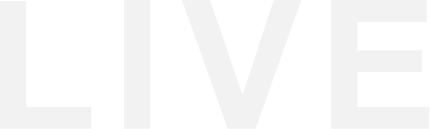 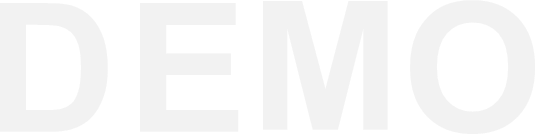 QuTS hero Recap
QuTS hero: The best Unified Hybrid Storage
QTS hero: Unified Hybrid Storage
Most Affordable Hybrid Storage
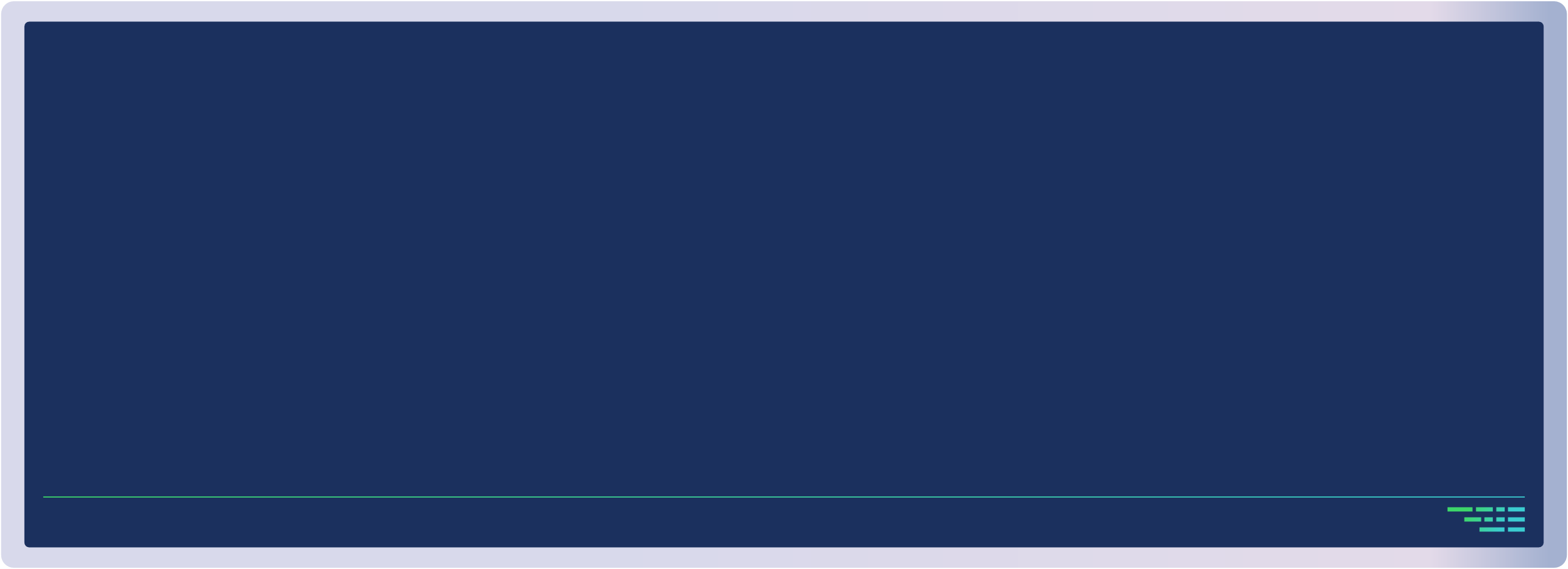 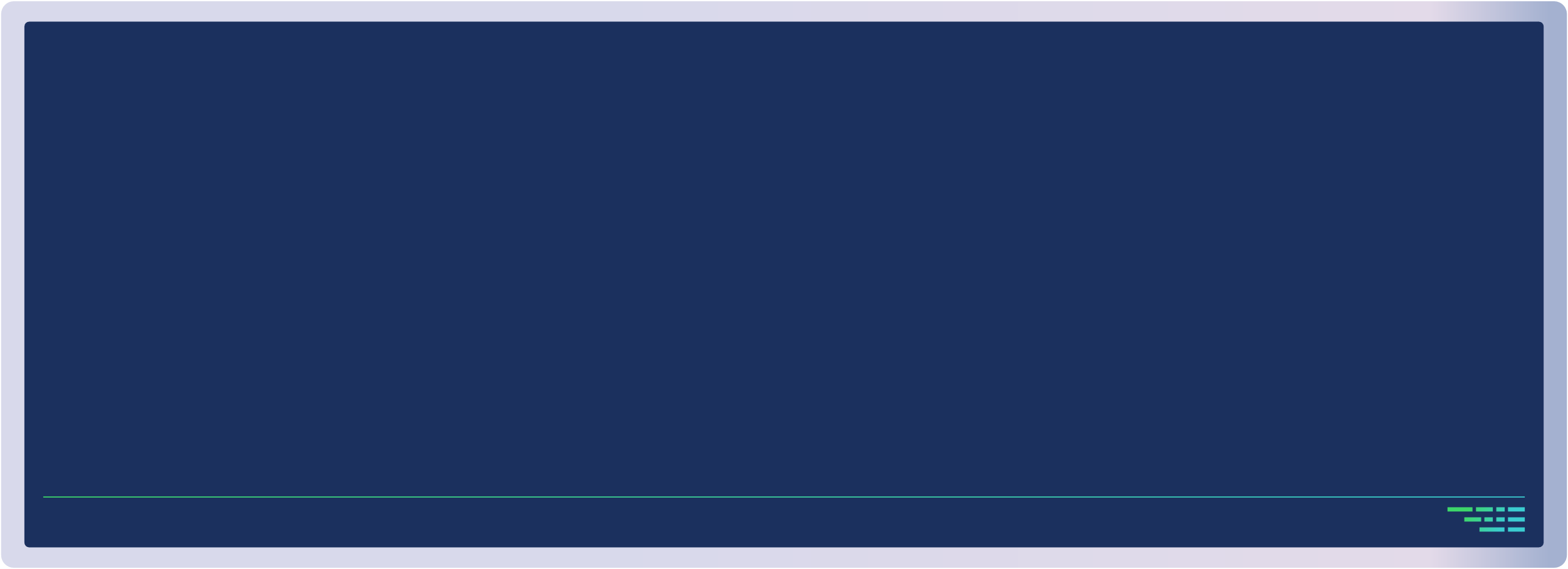 Data Self-healing
ZFS on Linux
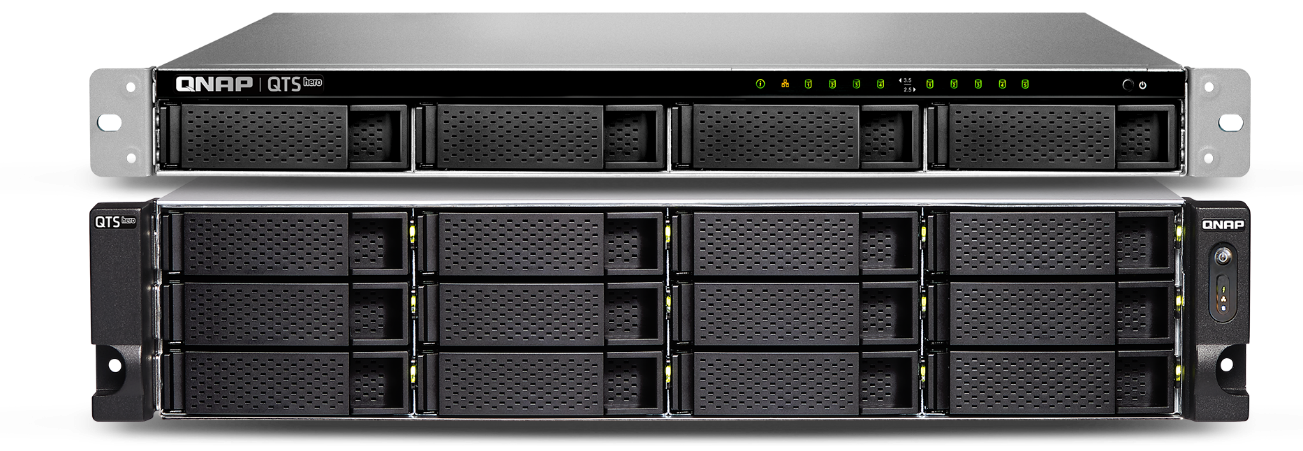 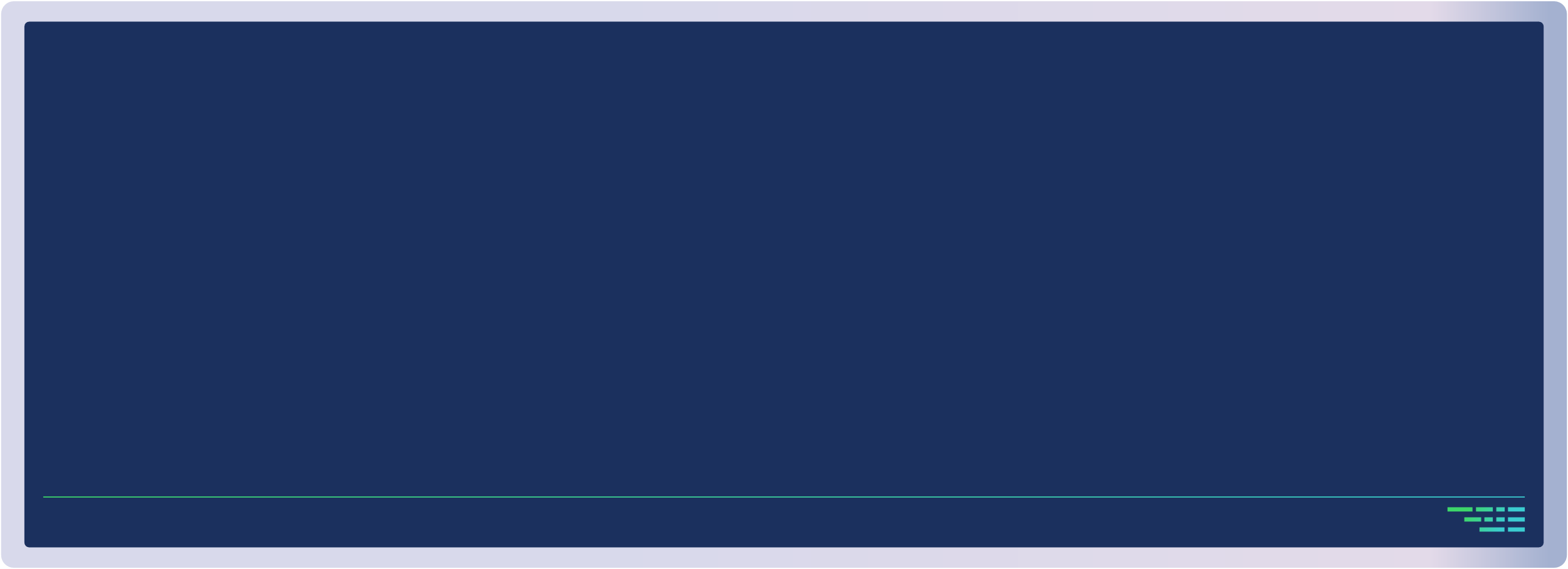 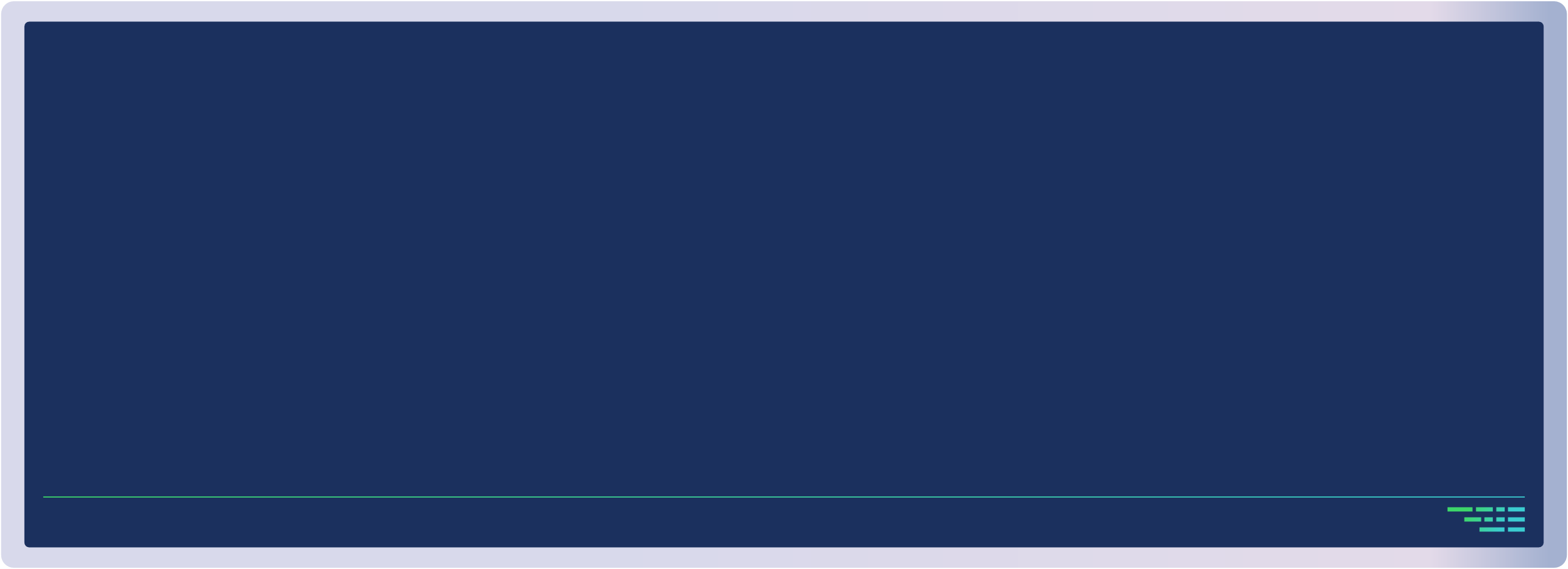 Flash Endurance
Cloud Ready
Unified
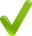 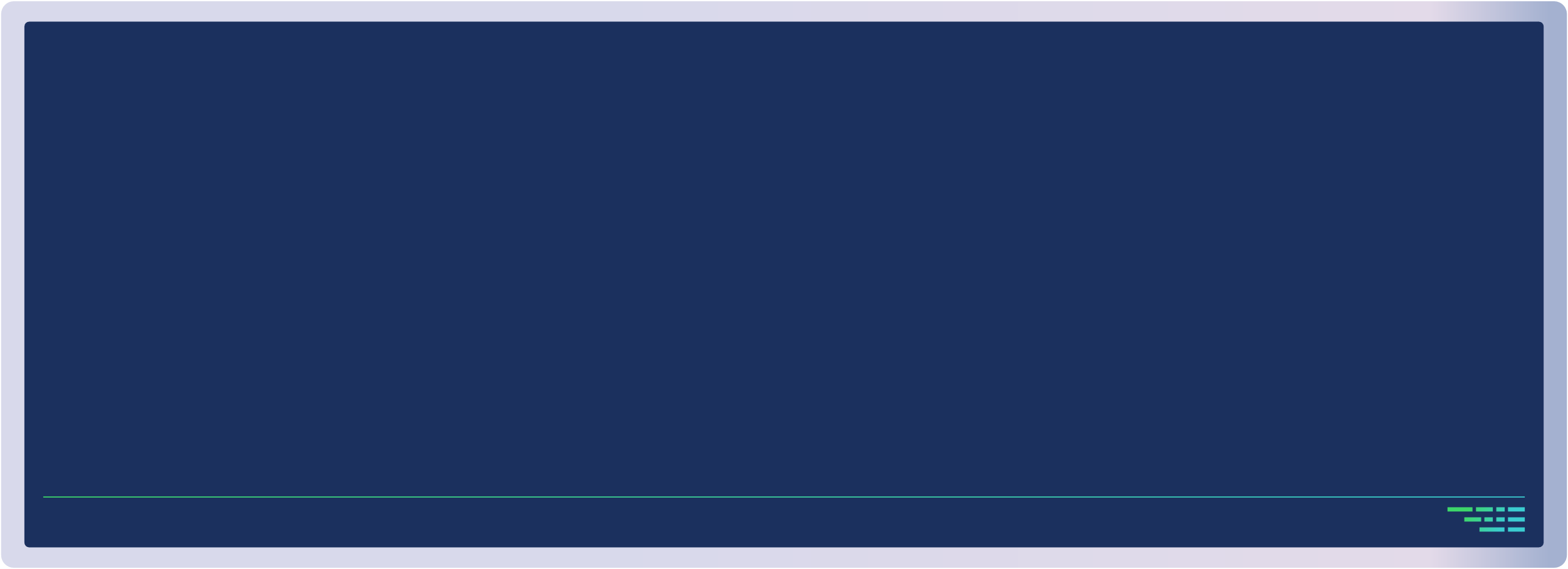 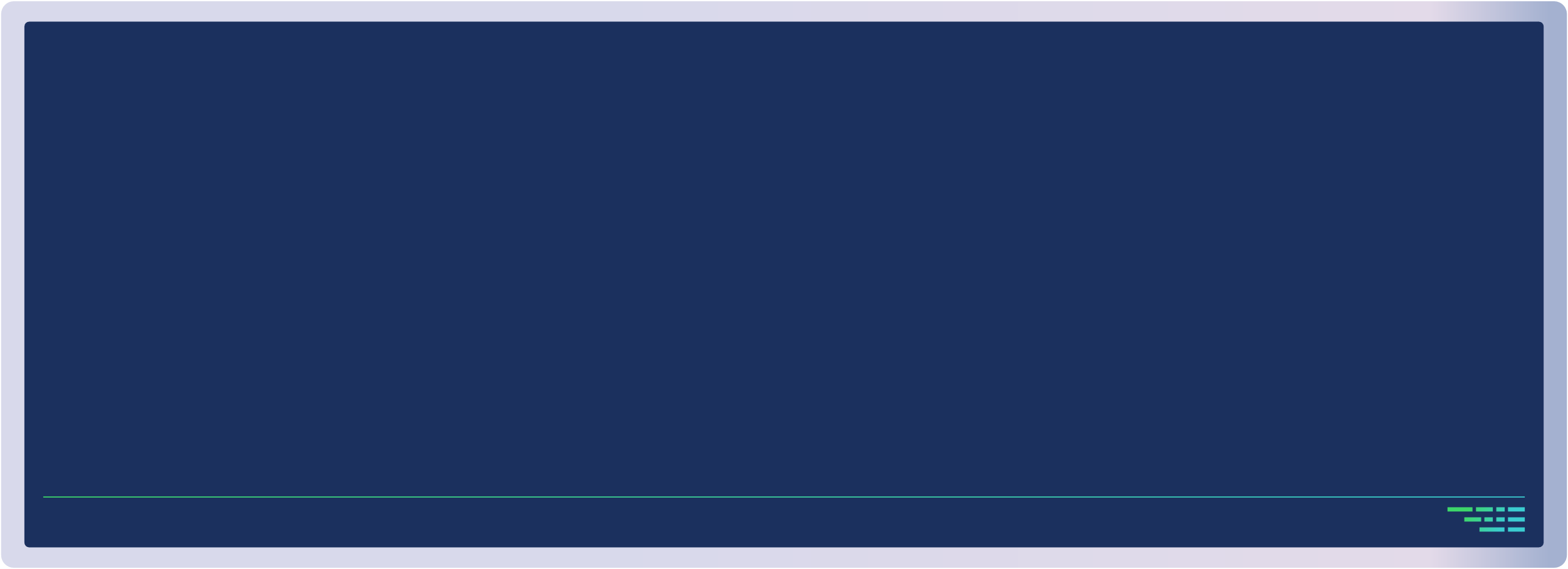 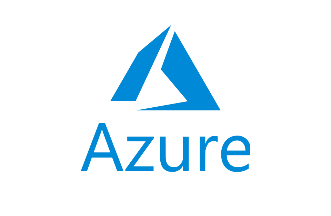 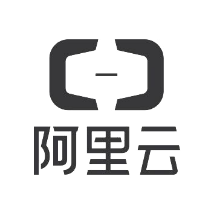 65,536 Snapshots
Virtualization Ready
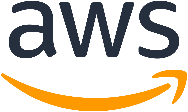 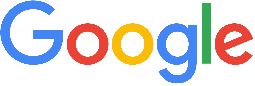 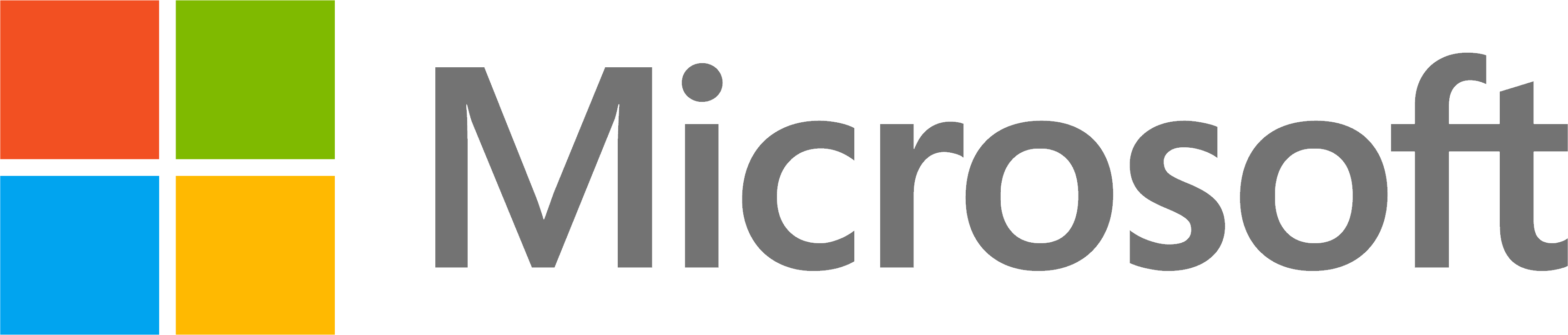 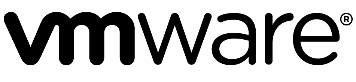 QuTS hero Highlights
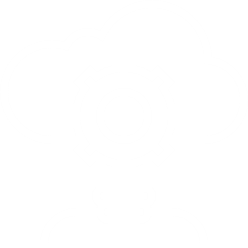 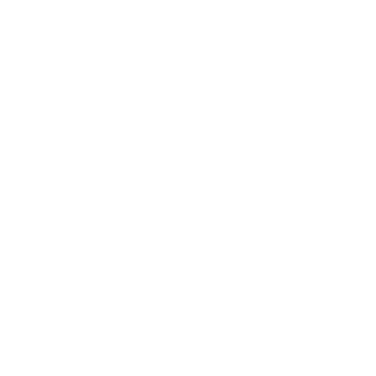 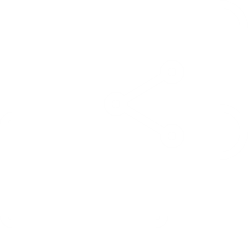 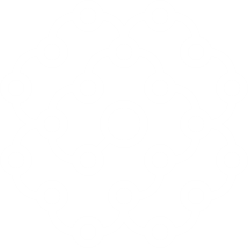 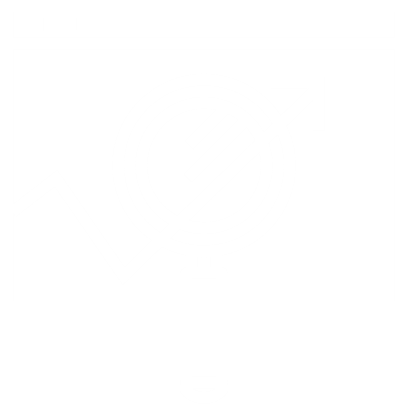 App & Converged
Stability & Scalability
Data Integrity
Data Protection
Data Efficiency
Offers inline compression & inline deduplication for better storage utilization​
ZIL & L2ARC
Write Coalescing
Pool over-provisioning
The native ZFS snapshot feature allows smart definitions of guaranteed snapshots​
A nearly unlimited number of 65,536 snapshots​ (supports folder/LUN)​
SnapSync
More RAID types available
WORM (write once read many)​
QuTS hero no longer needs file system checks (FSCK), with ZFS Mirror layer, COW (copy on Write) could keep the data integrity.
Provide ECC RAM supported model to reach the enterprise level stability​
Provide the service of SSD/HDD life prediction​
Easily expanded to PB-level storage space.
Supports all app, VMs, and containers. Users could easily deploy the vRouter/ vFirewall, and use many popular packages nginx/ httpd / mangoDB / redis / ShadowSocks
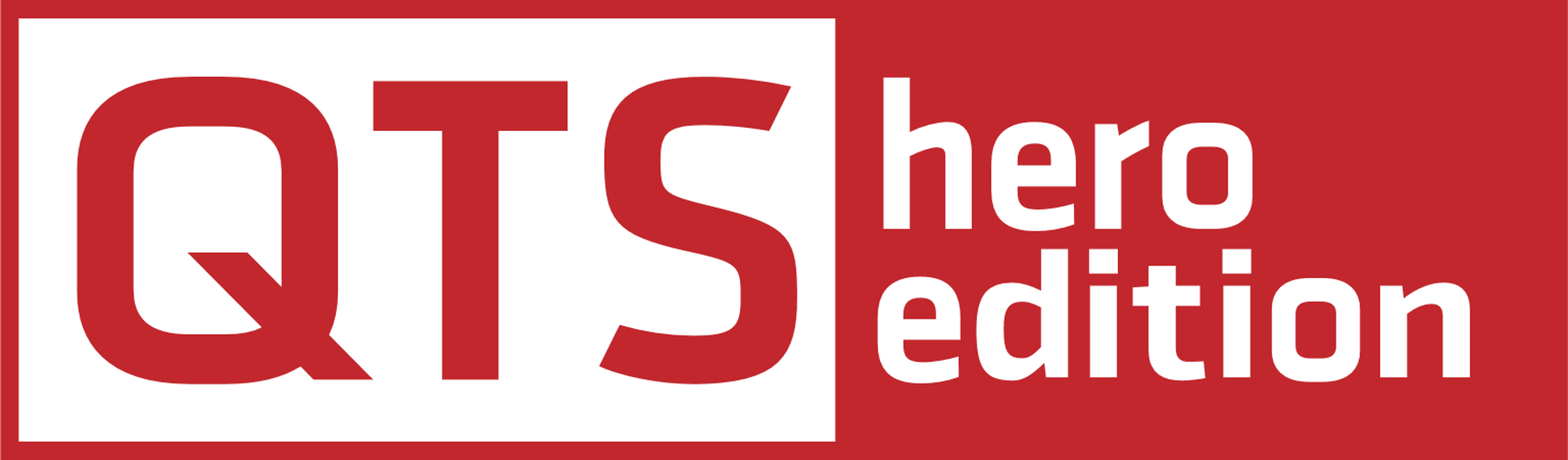 Chapter
01
DATA EFFICIENCY
Powerful Data Reduction
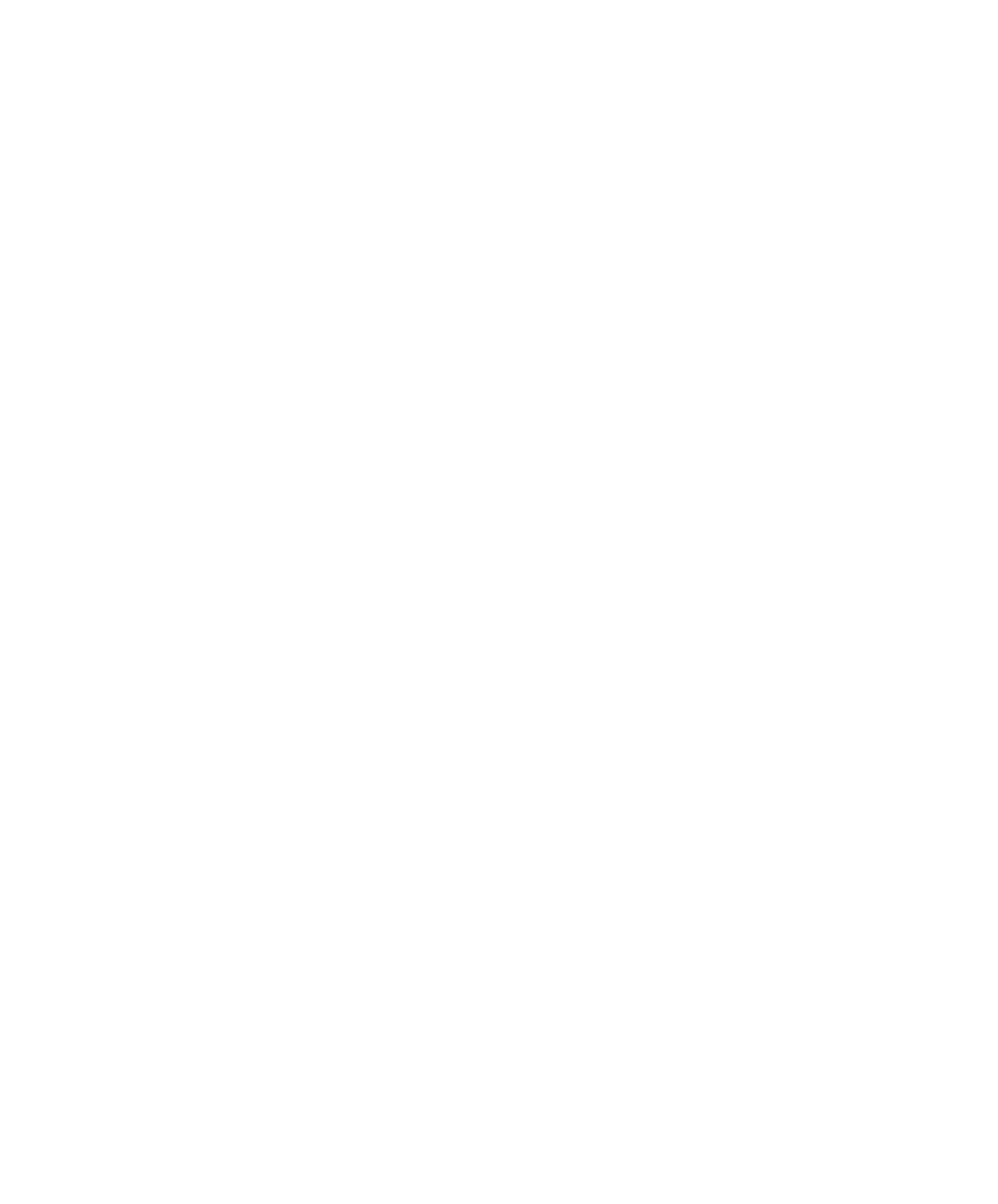 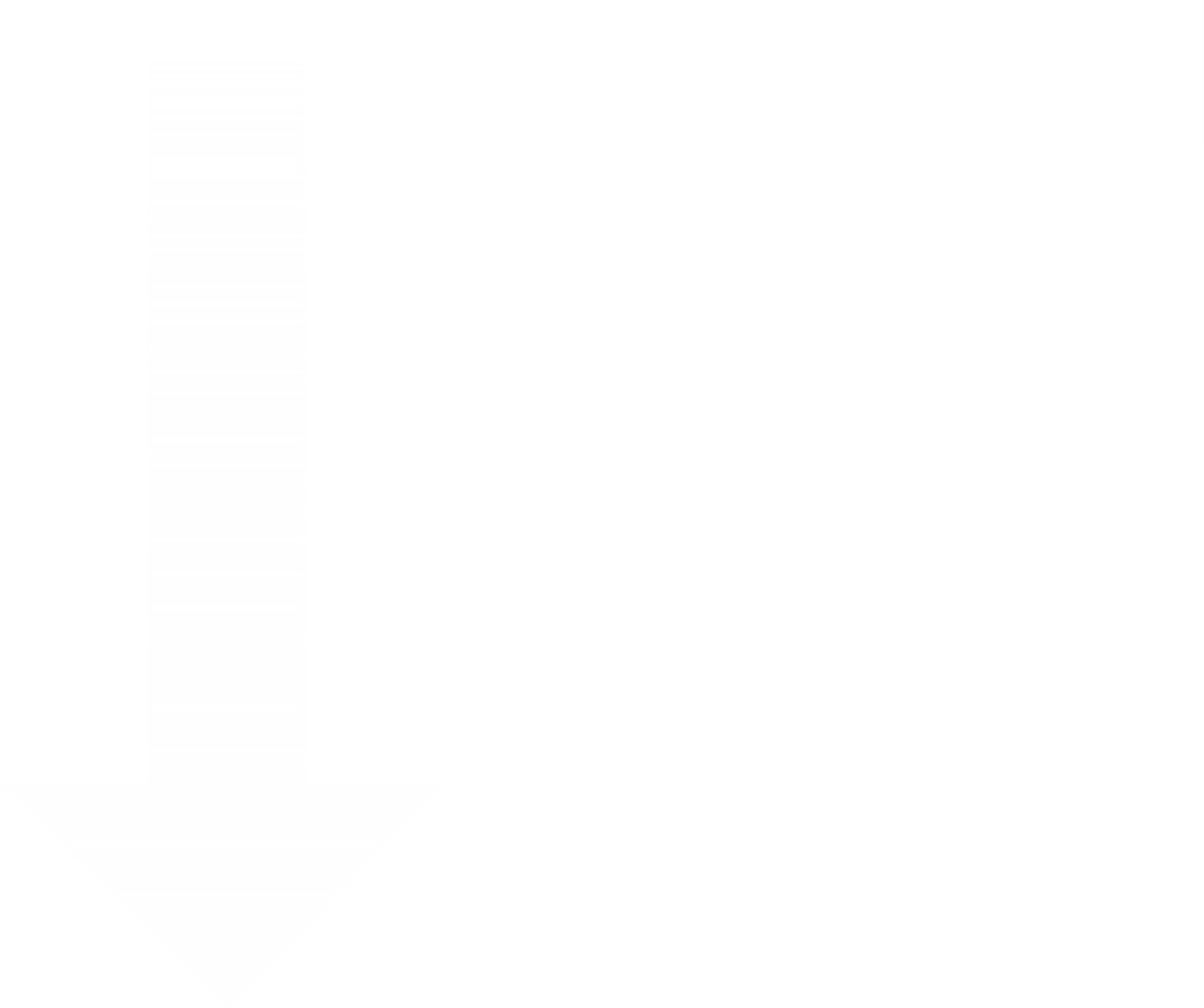 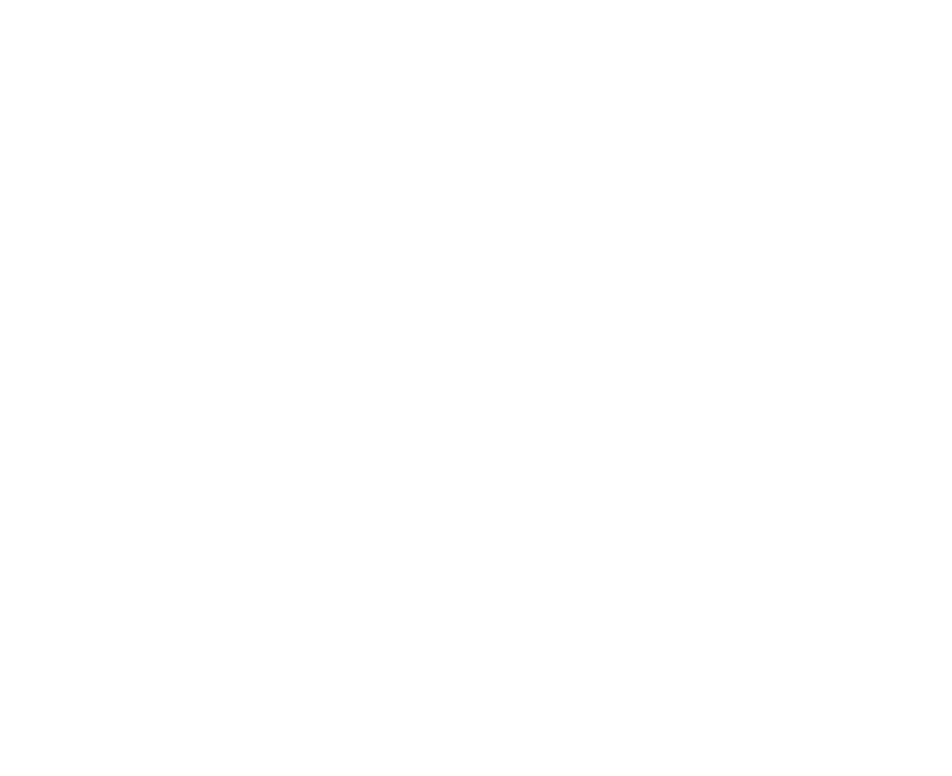 Thin shared folder / 
Thin LUN 
It default on Thin provisioning, and dynamically adjusts the size according to use needs to achieve the most effective space utilization.
Inline Data Compression
Inline compression can save physical storage space and improve I/O bandwidth and memory usage which may have a positive impact on overall system performance.
Inline Data Deduplication

Inline deduplication is block-based and is carried out before data is written to storage. This greatly optimizes storage usage while significantly decreasing storage capacity requirements.
Reduce writing also means to extend the SSD endurance
Only available when inline process before writing
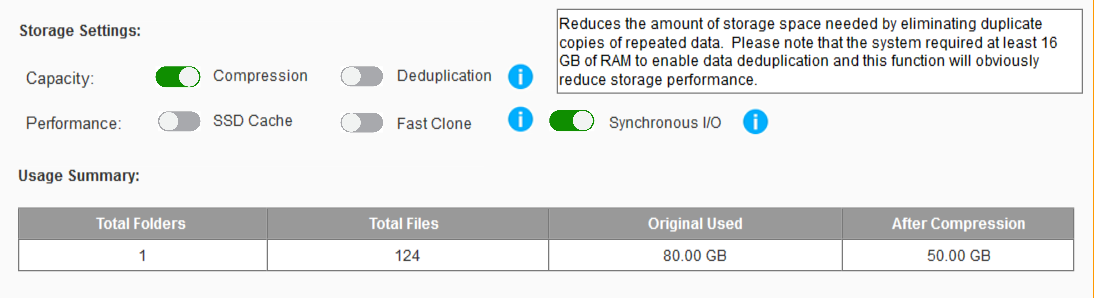 ZFS file system with inline deduplication compression features.
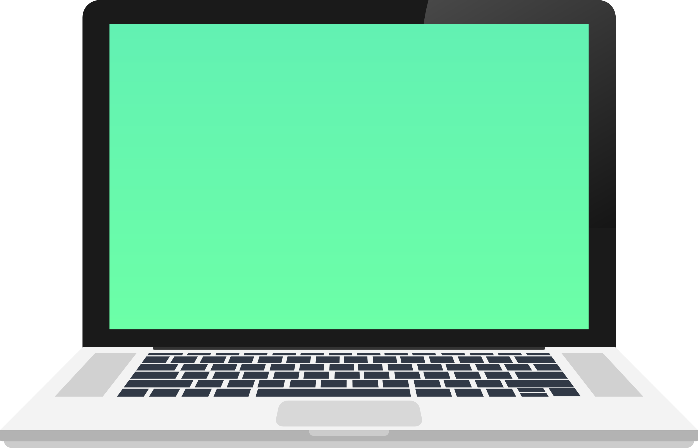 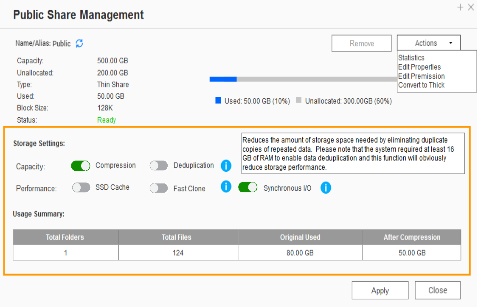 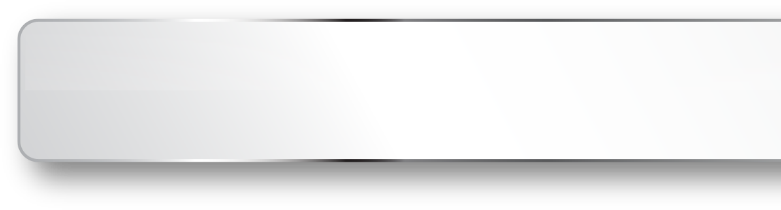 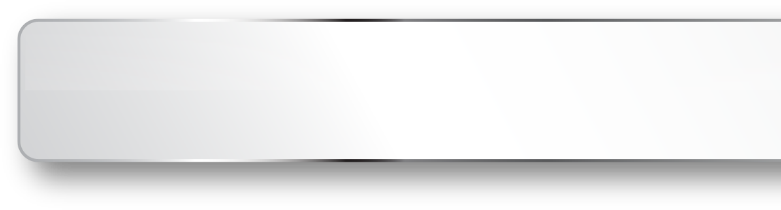 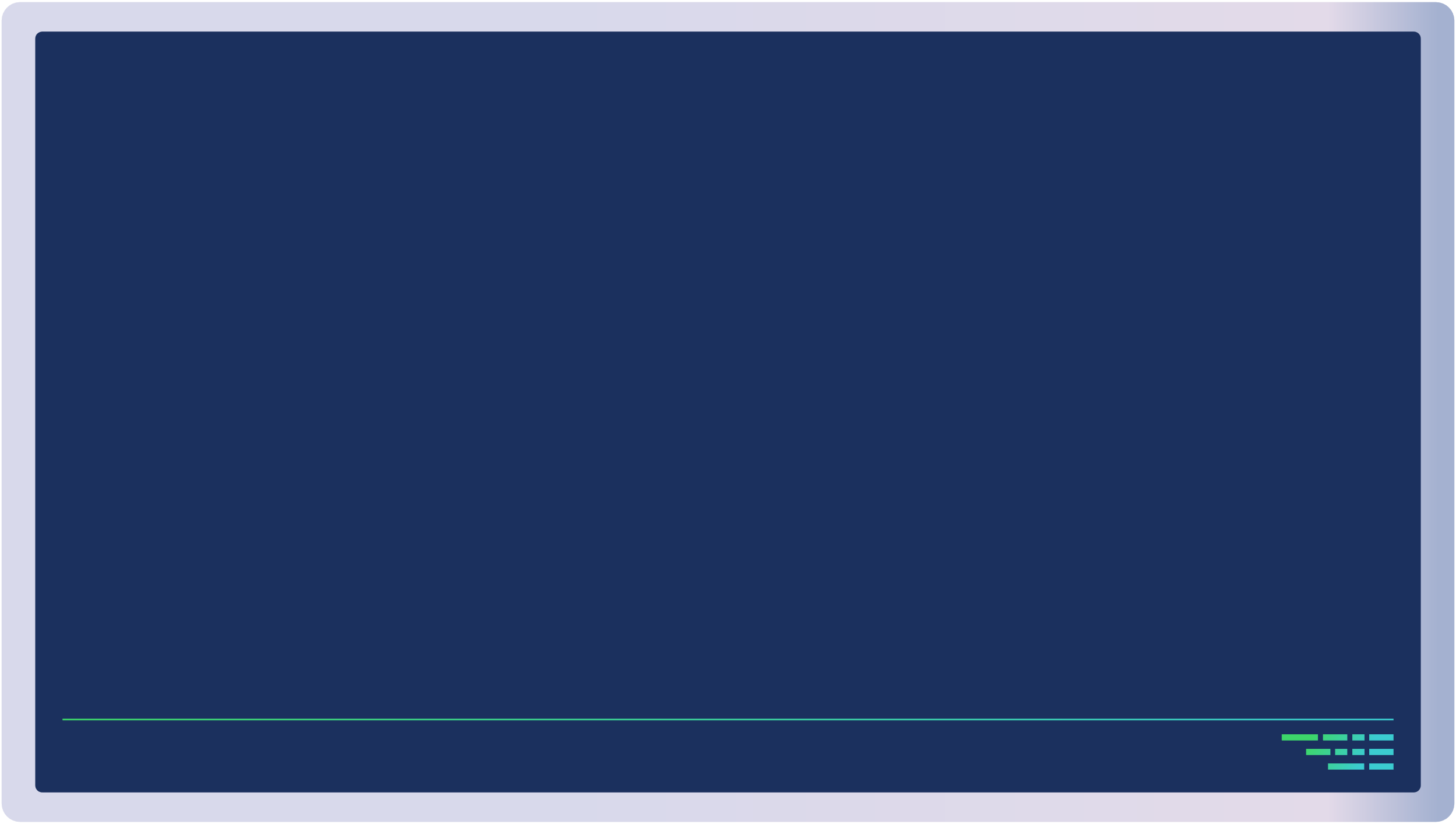 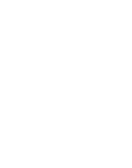 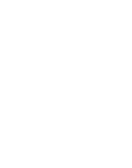 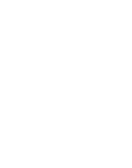 SSD Pool
It's the best choice to pair with the all-flash and SSD storage because it reduces the data size and pattern that need to be written to the SSD directly.
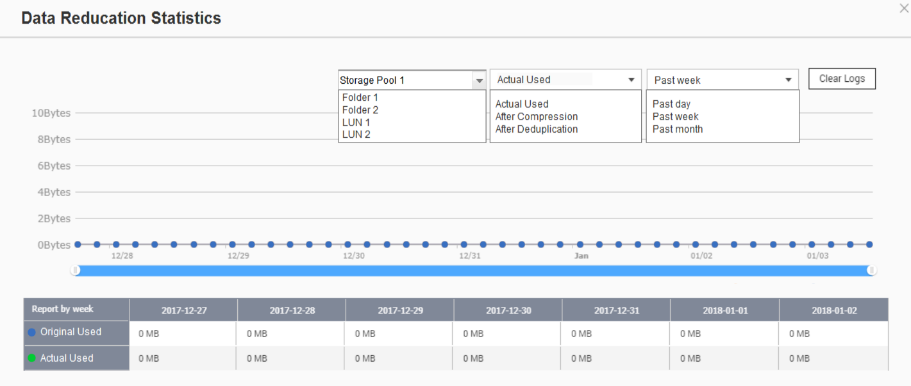 A
B
C
D
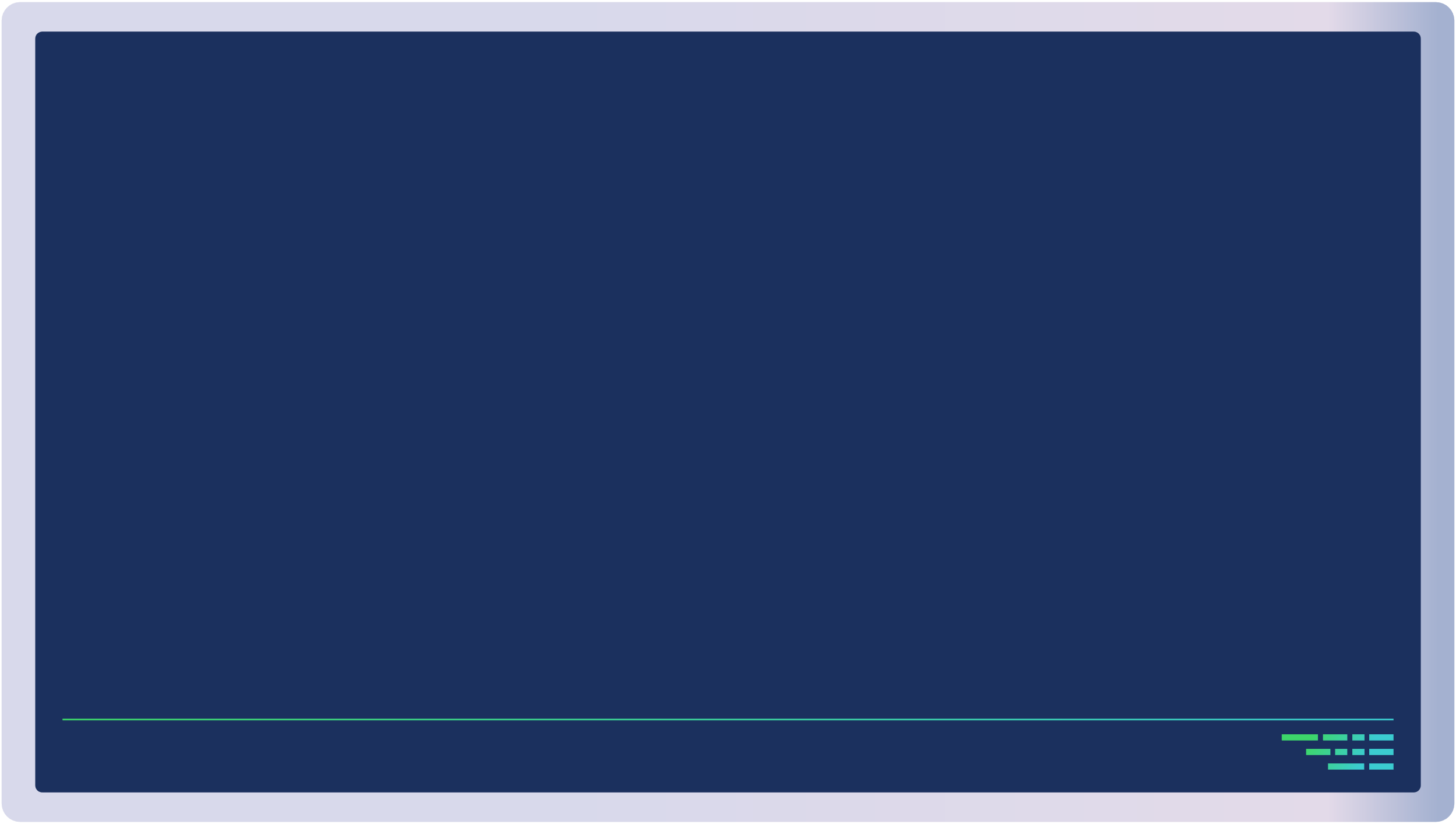 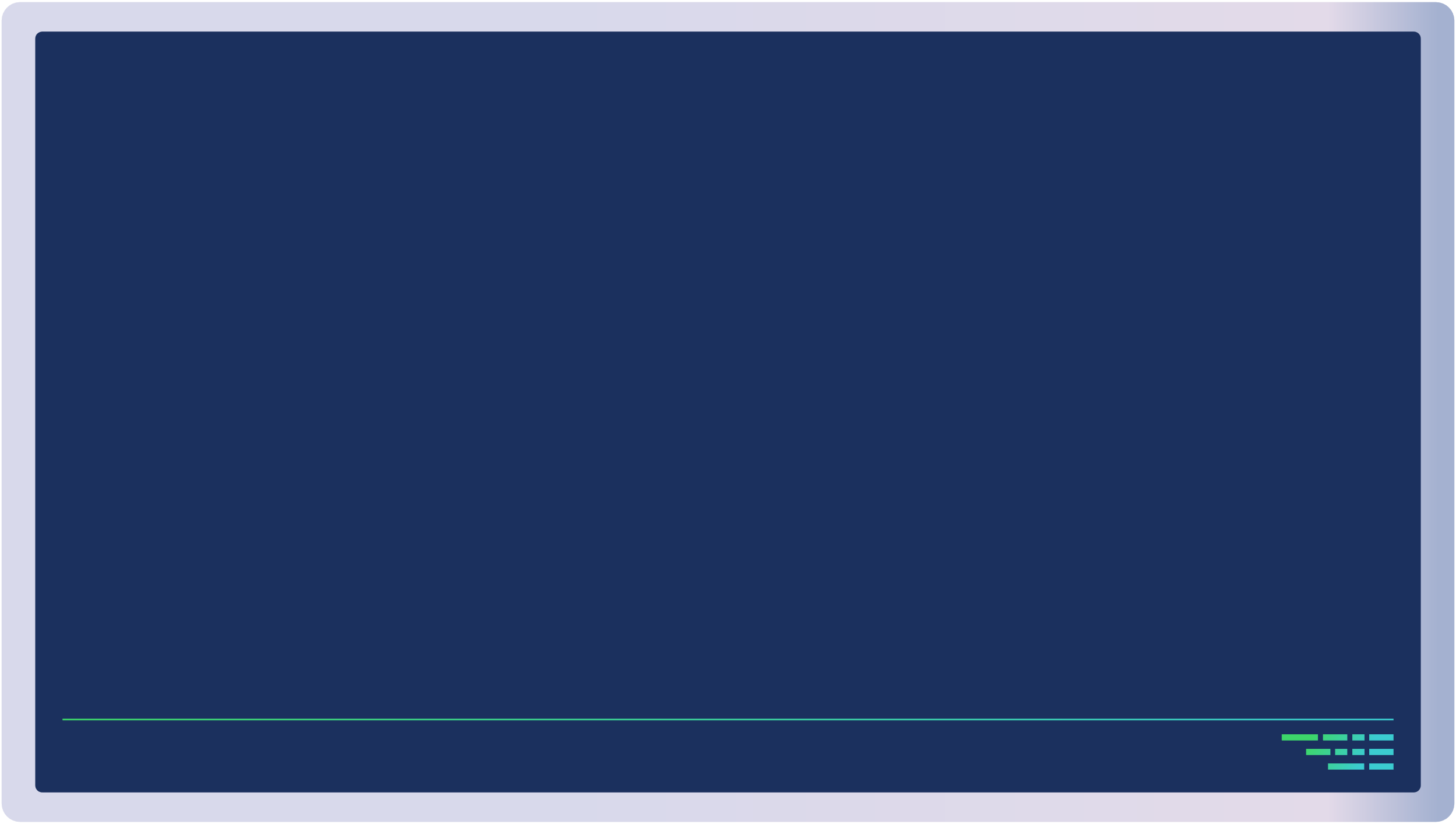 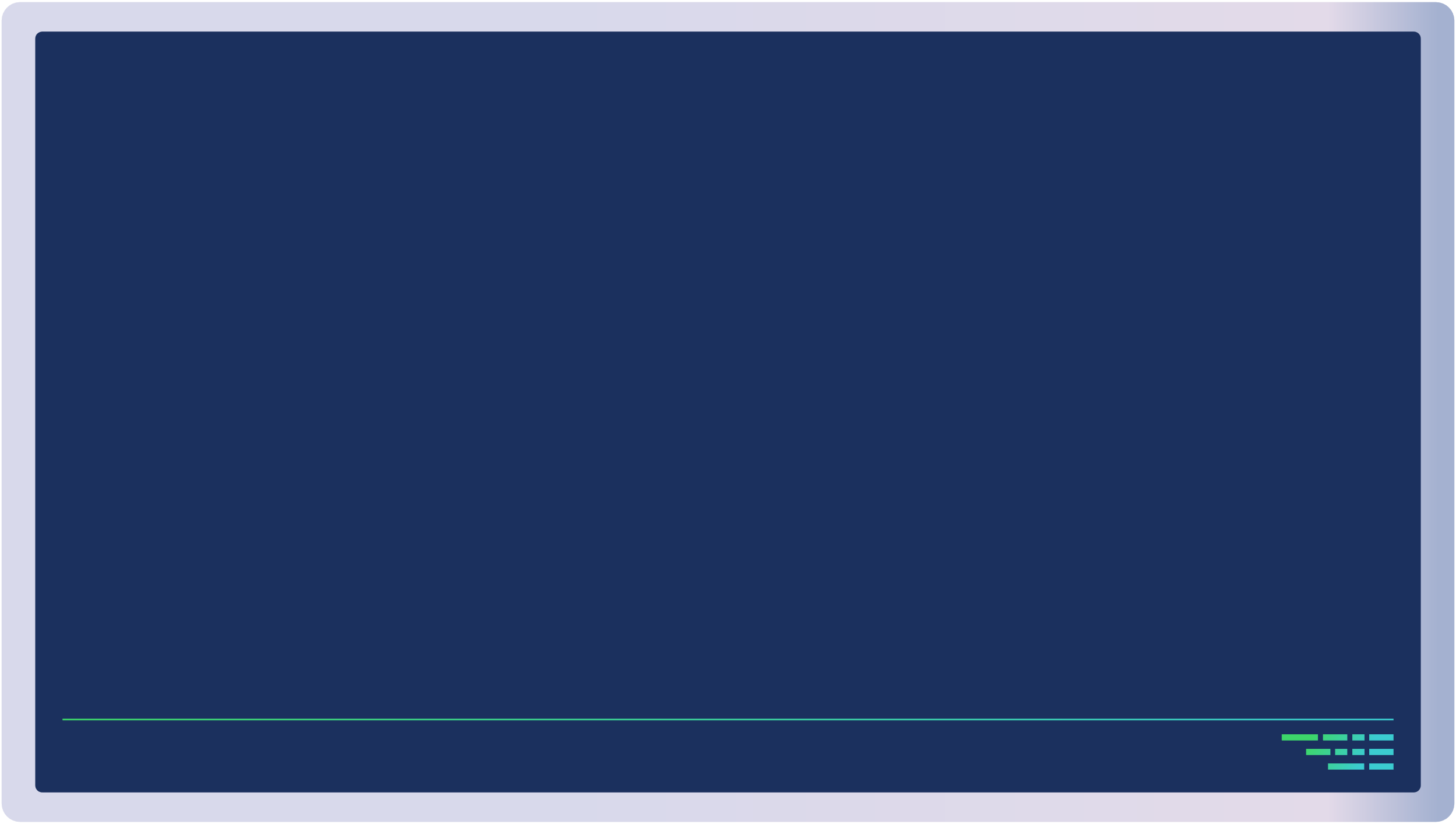 D
C
A
B
Write
A
B
C
D
Deduplicated Data
Original Data
B
A
C
D
A
B
C
D
Deduplication requirement: 
minimum 16GB RAM
Recommended 64GB RAM or more
Compressed Data
Write to drive as sequential as much as possible.
Compression
Deduplication
L2ARC cache, and ZIL which provide power loss protection
Layer-2 Adaptive Replacement Cache: (L2ARC) ​
Ideal for SSD read cache​​
Large "hybrid" cache​​
Read performance enhancements

ZFS Intent Log: (ZIL) ​
Ideal for SSD write log​
Write Data integrity​ (COW)
Provides the power loss protection for writing data.
RAM Read Cache
SSD write journal
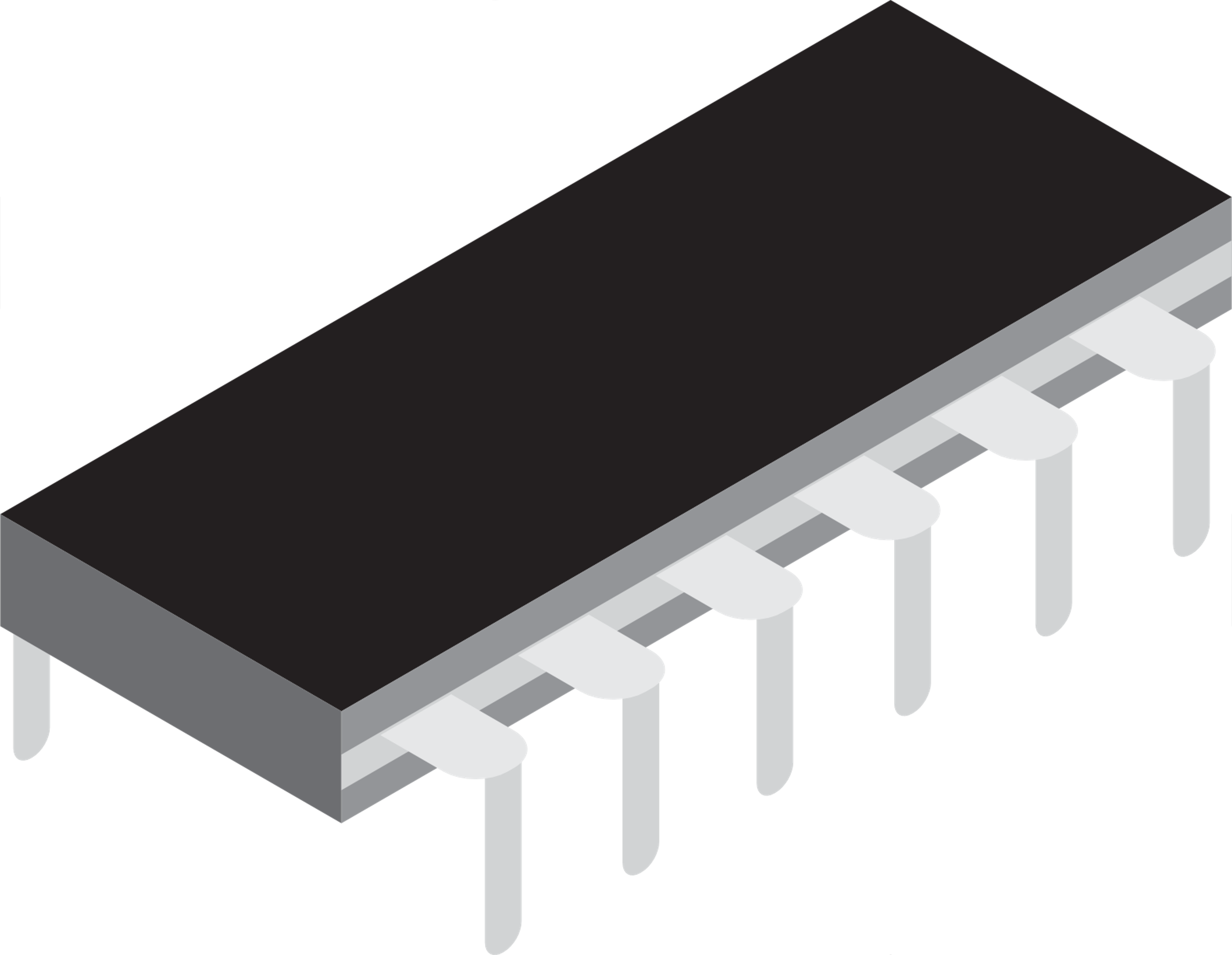 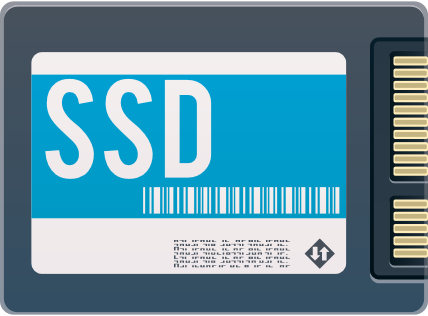 RAID 1
Mirror
ARC
SSD Read Cache
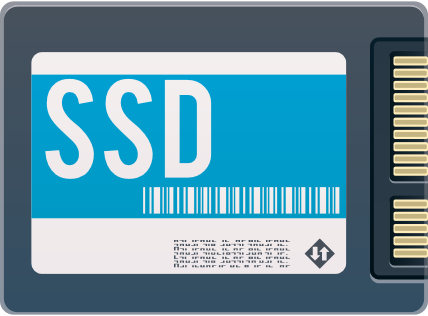 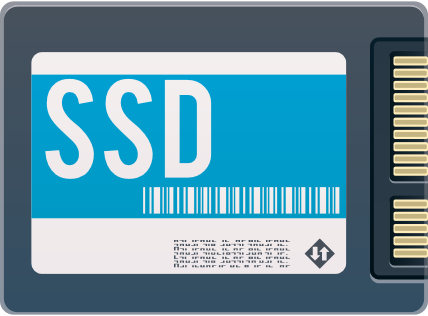 ZIL
L2ARC
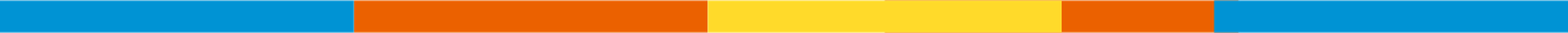 Disk
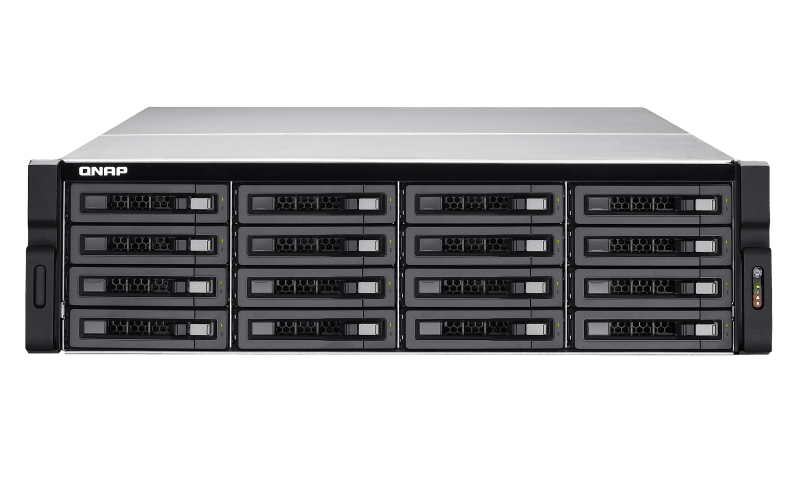 Storage Pool
Write Coalescing: improve the random access
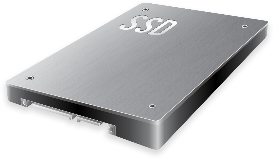 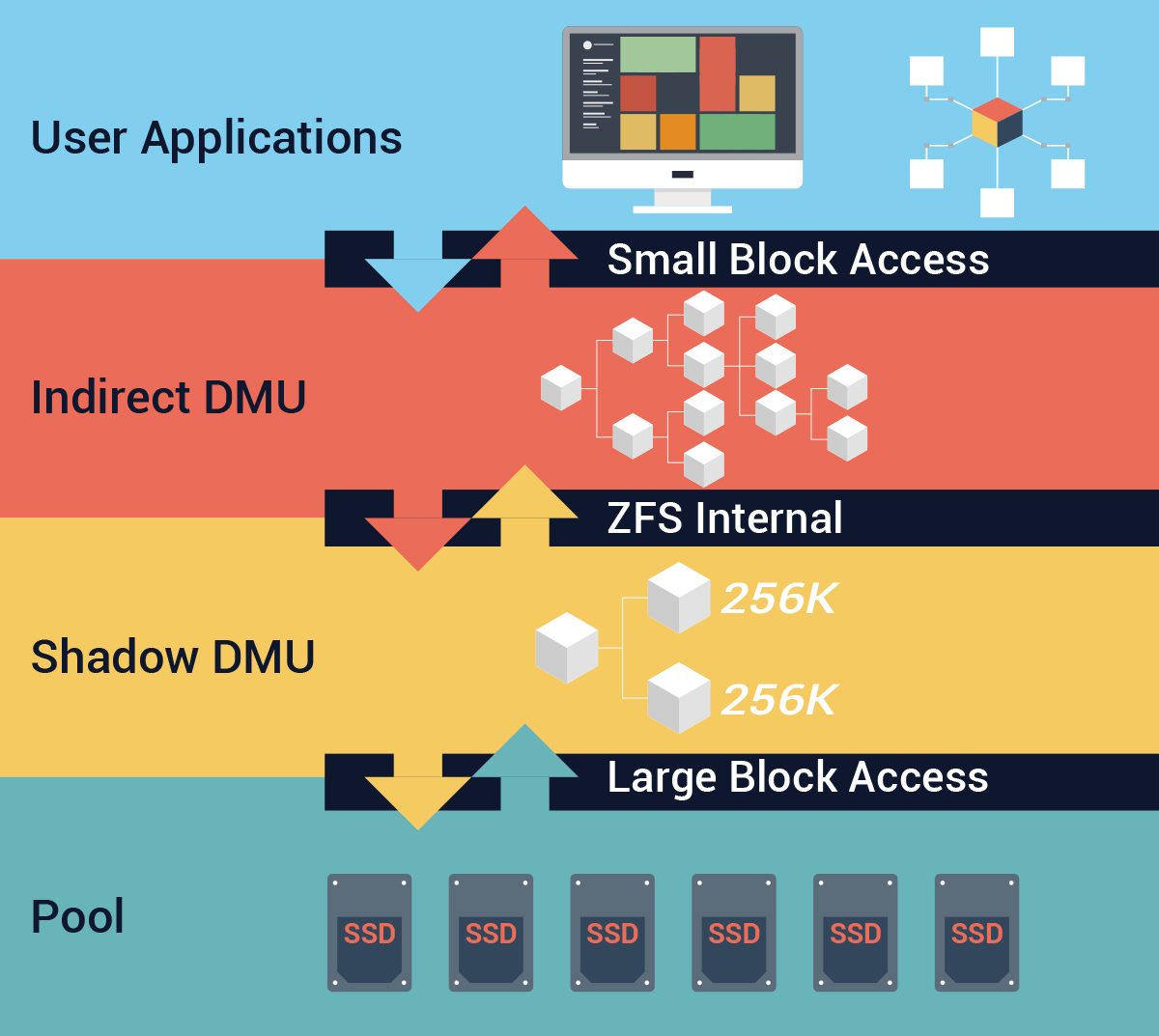 QNAP exclusive Write Coalescing algorithm that transform all random write to sequential writes along with reduced I/O.
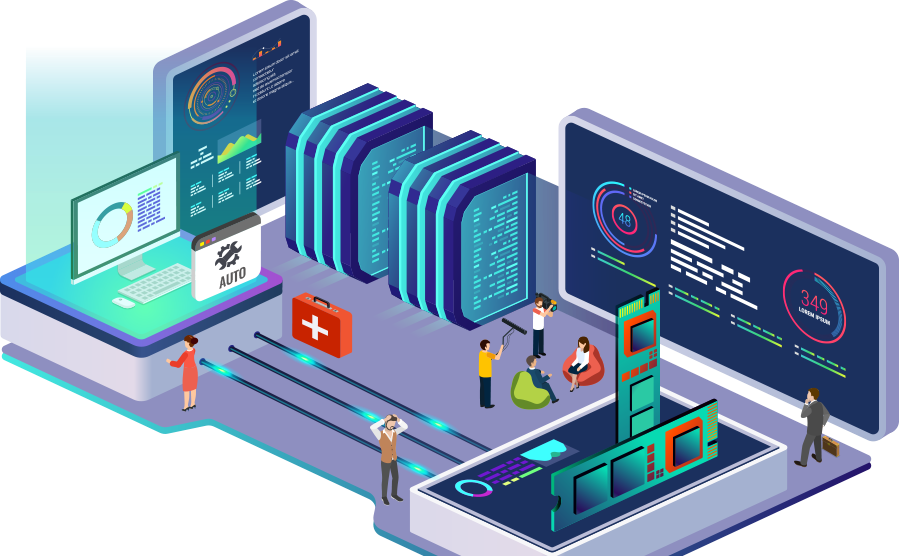 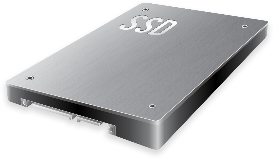 Pool over-provisioning: Improve the performance for fragmented pool (The scenario when big block write to HDD )
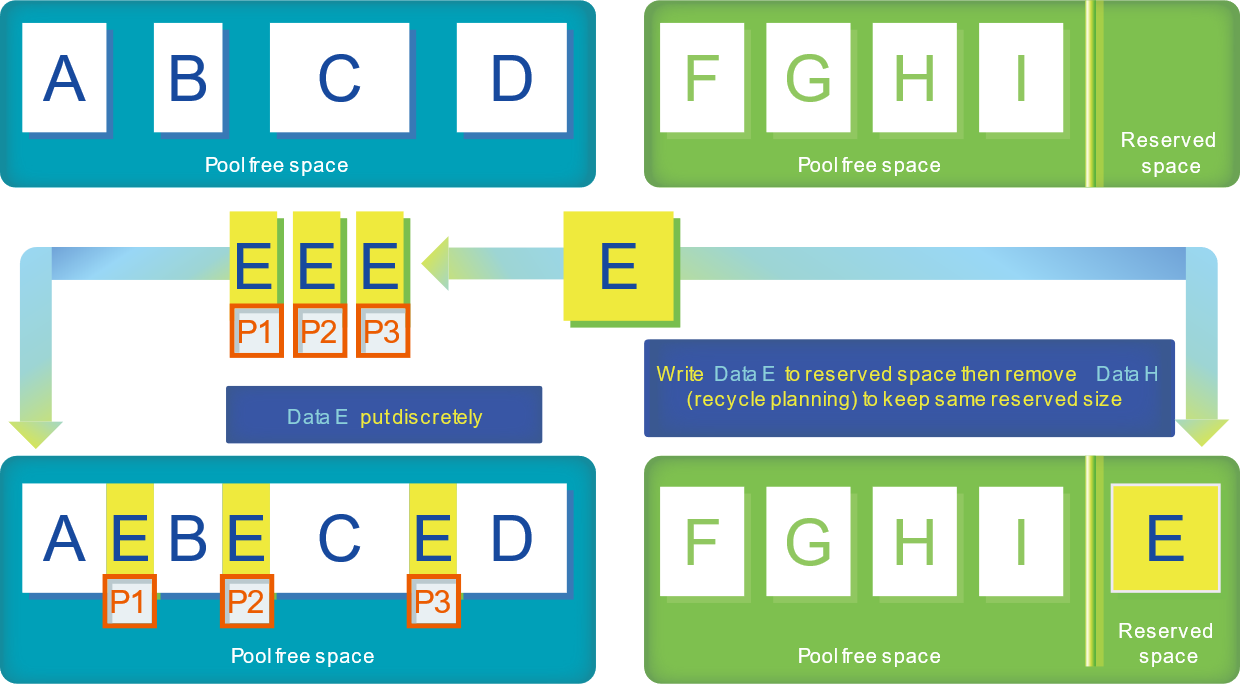 w/o OP
w/ OP
Pool over-provisioning: Improve the performance for fragmented pool (The scenario when big block write to HDD )
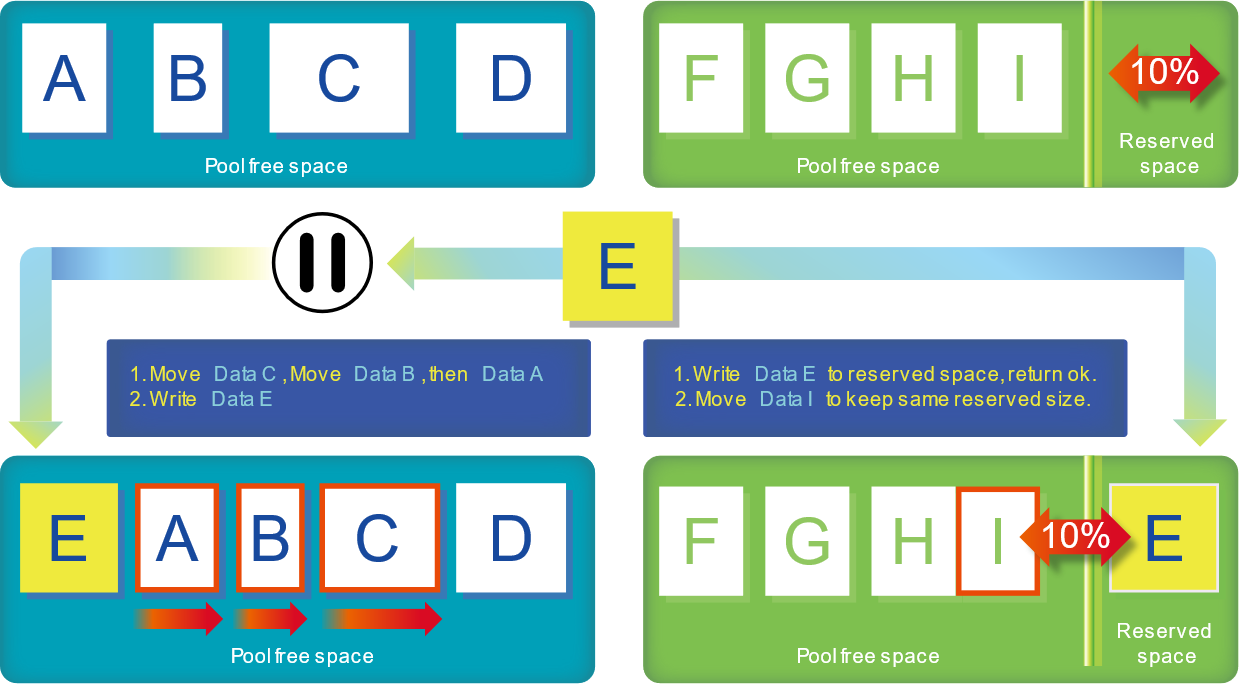 w/o OP
w/ OP
Supports multi-editors collaboration
QSW M1208 12 port 10GbE managed switch
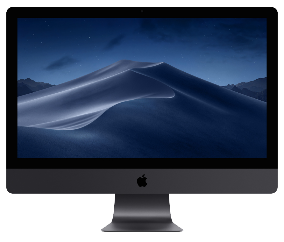 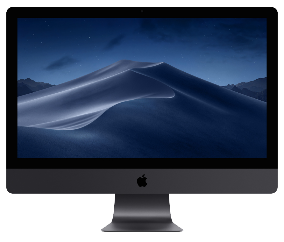 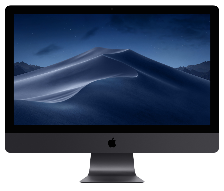 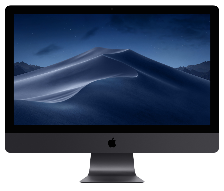 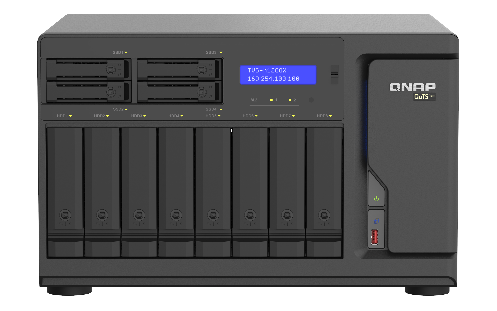 LACP
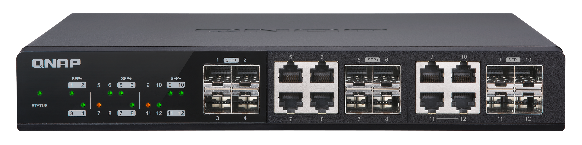 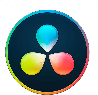 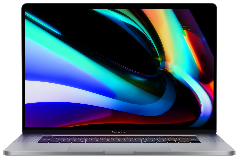 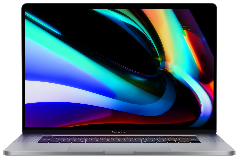 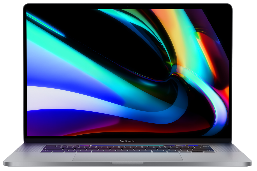 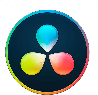 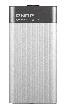 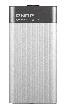 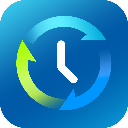 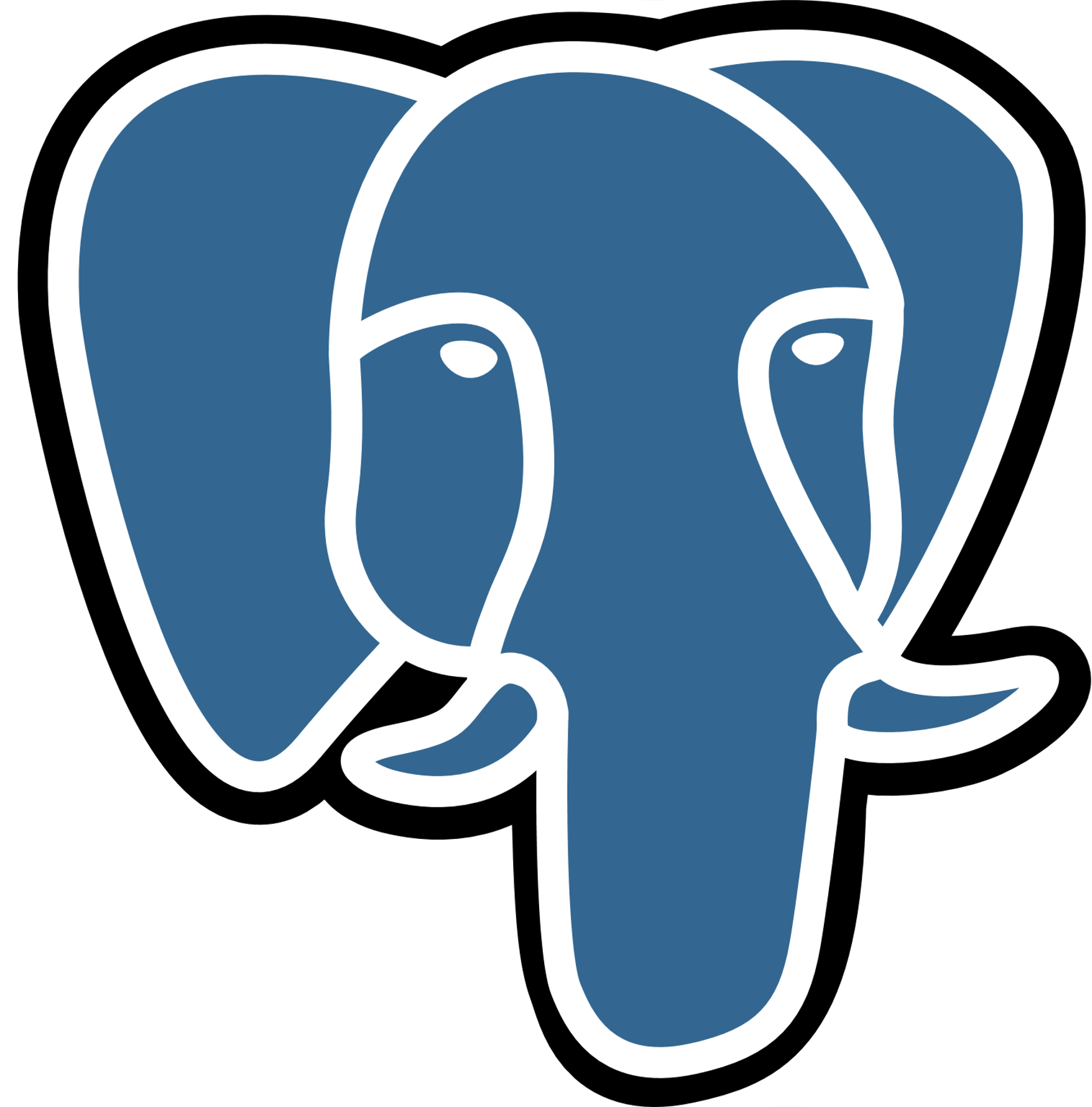 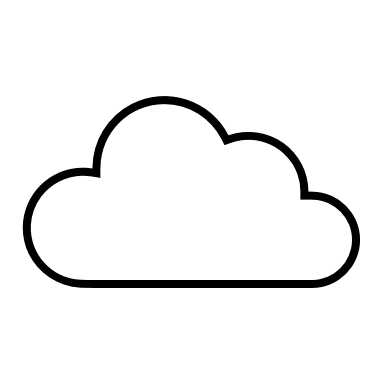 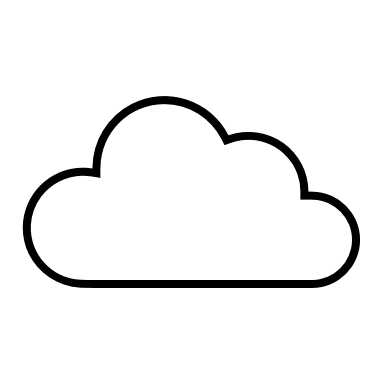 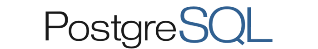 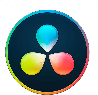 TVS-h1288X
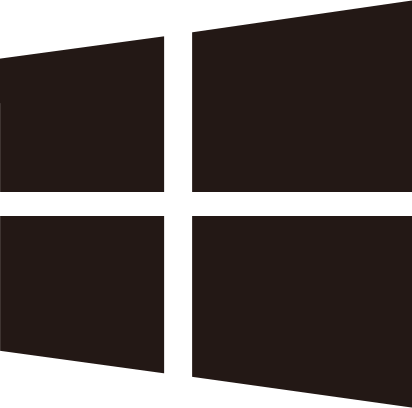 Backup (with Dedup & BBR)
AWS
10G
Azure
1G
Multi-user collaborative editing 
with DaVinci Resolve + PostgreSQL
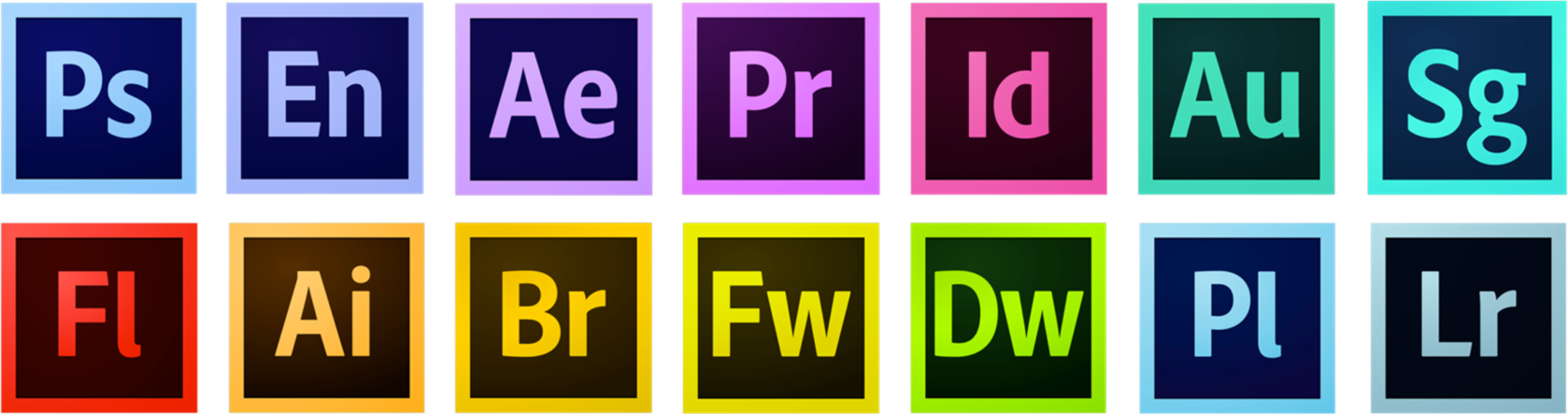 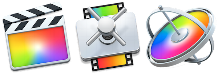 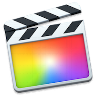 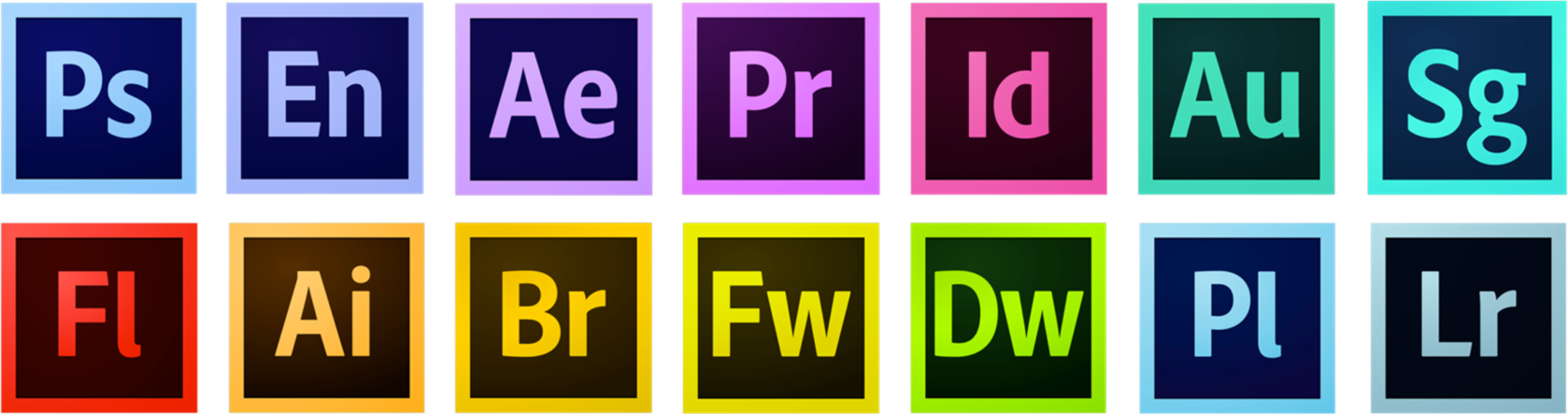 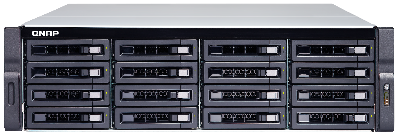 Libraries for FCPX & Motion editors
Project for Adobe Creative Suite
Multiple users can also directly connect to NAS for file sharing and video editing
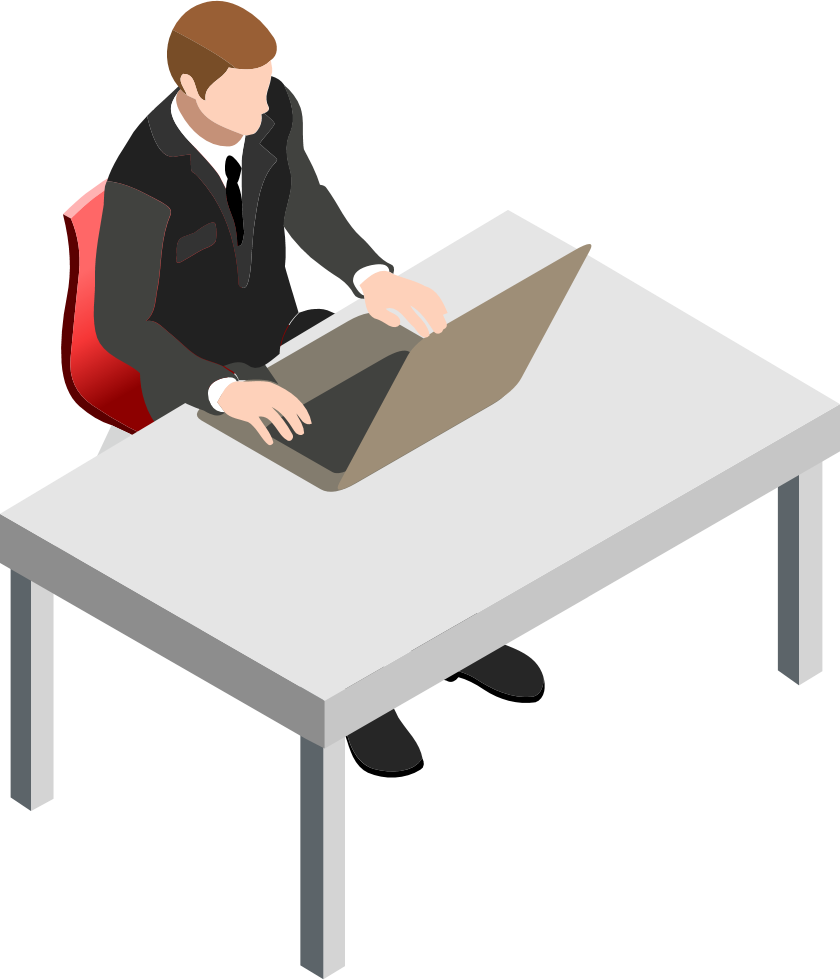 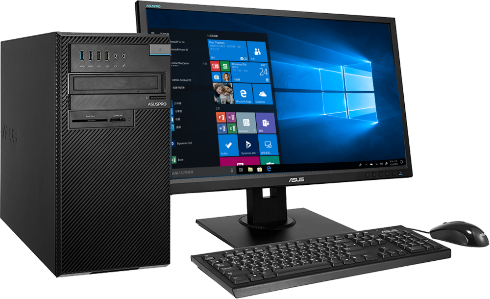 QXP-T32P 
Dual port thunderbolt 3 card
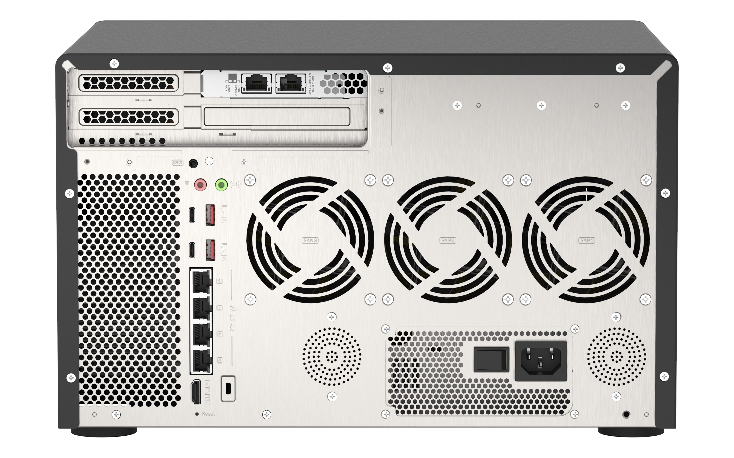 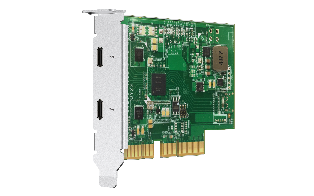 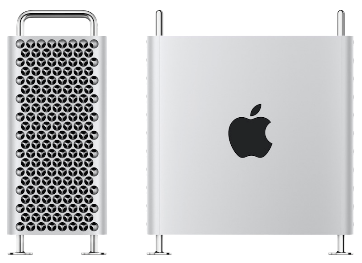 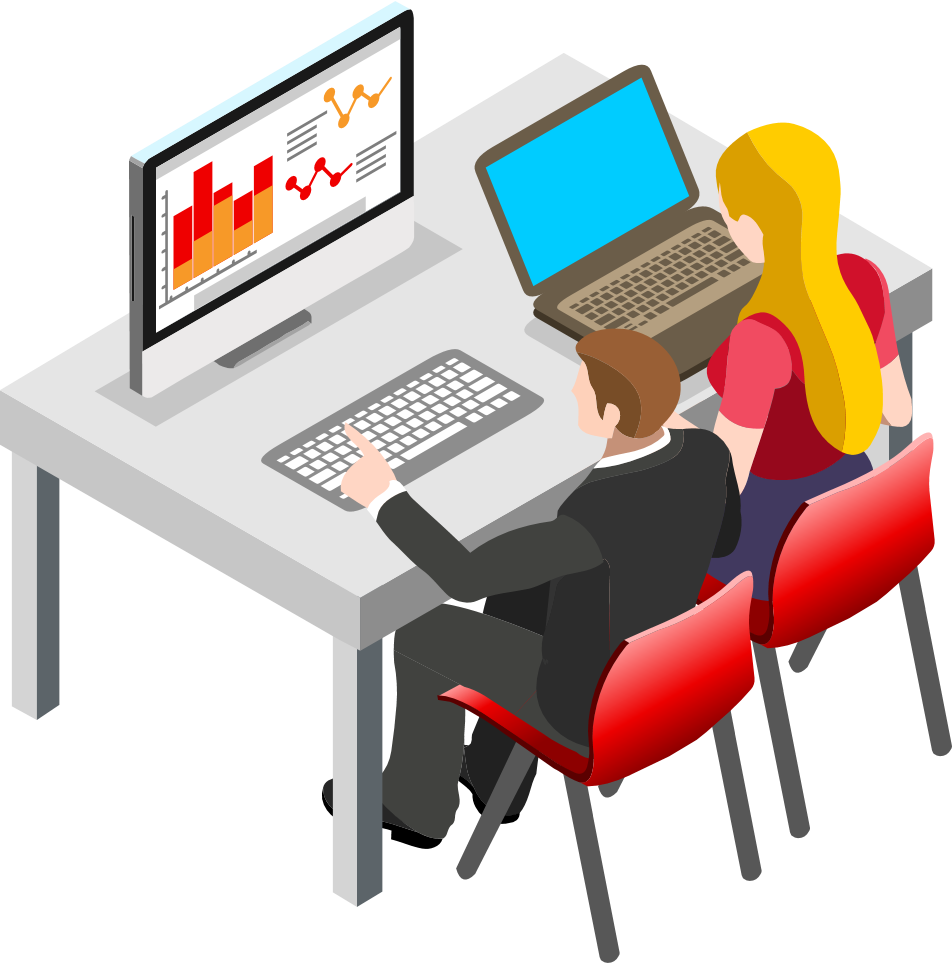 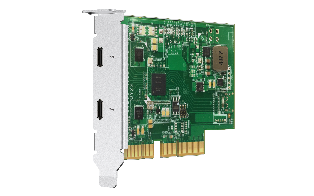 10G
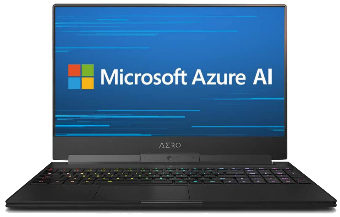 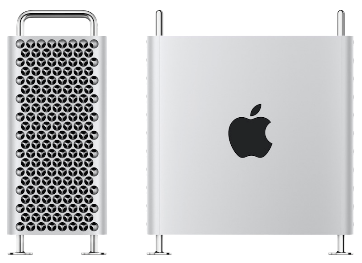 Thunderbolt 3
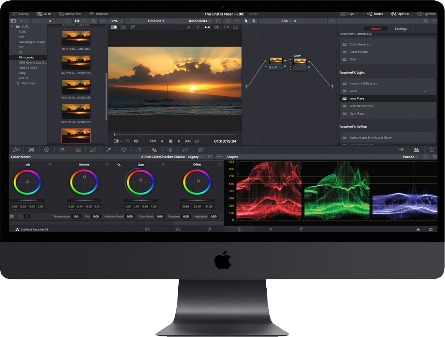 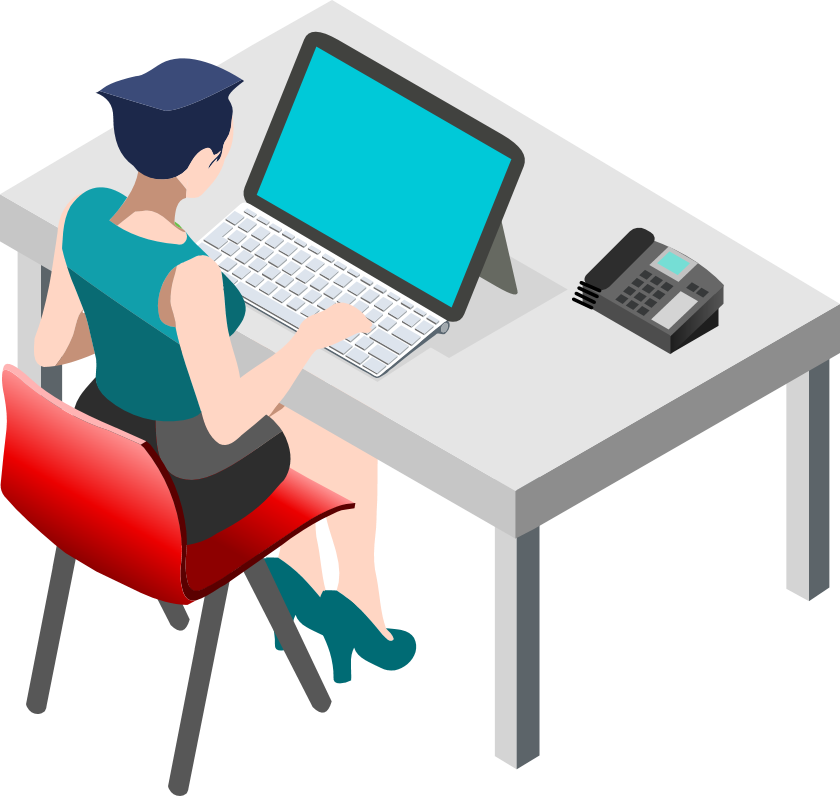 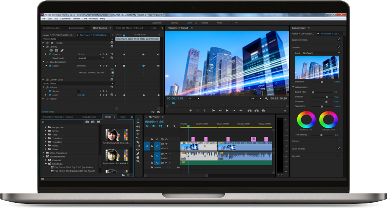 Chapter
02
DATA PROTECTION
Create Storage Pool with new RAID
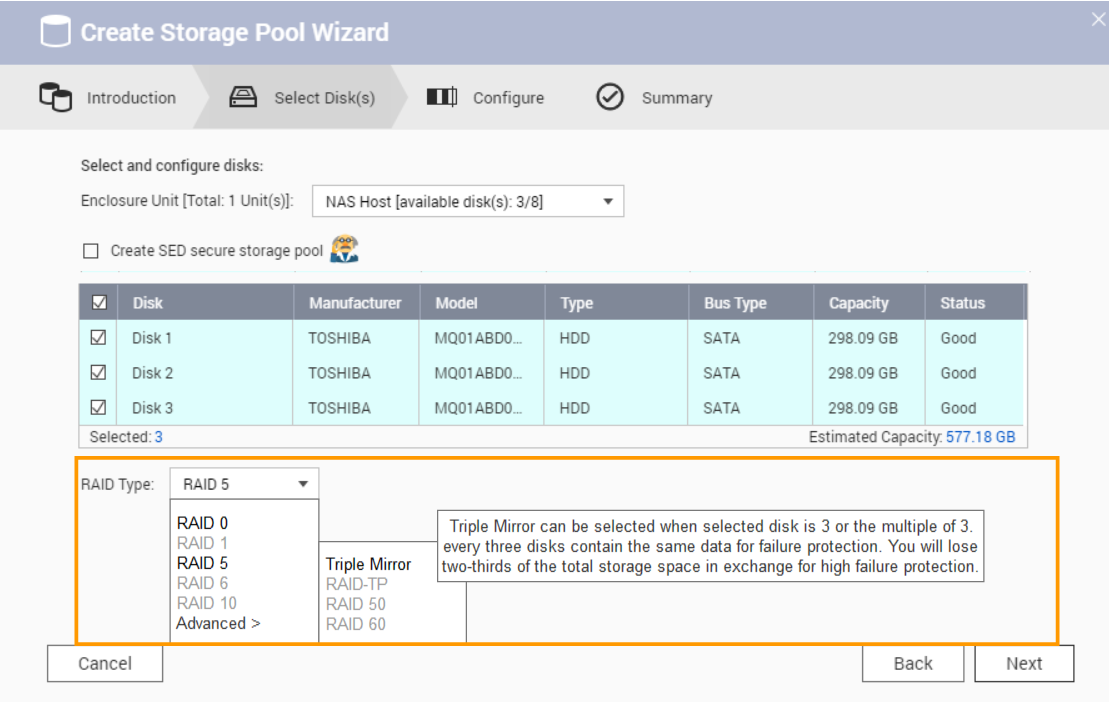 Static Volume is not supported in QuTS hero.


Storage Pool is a must for advance RAID types to be available.​
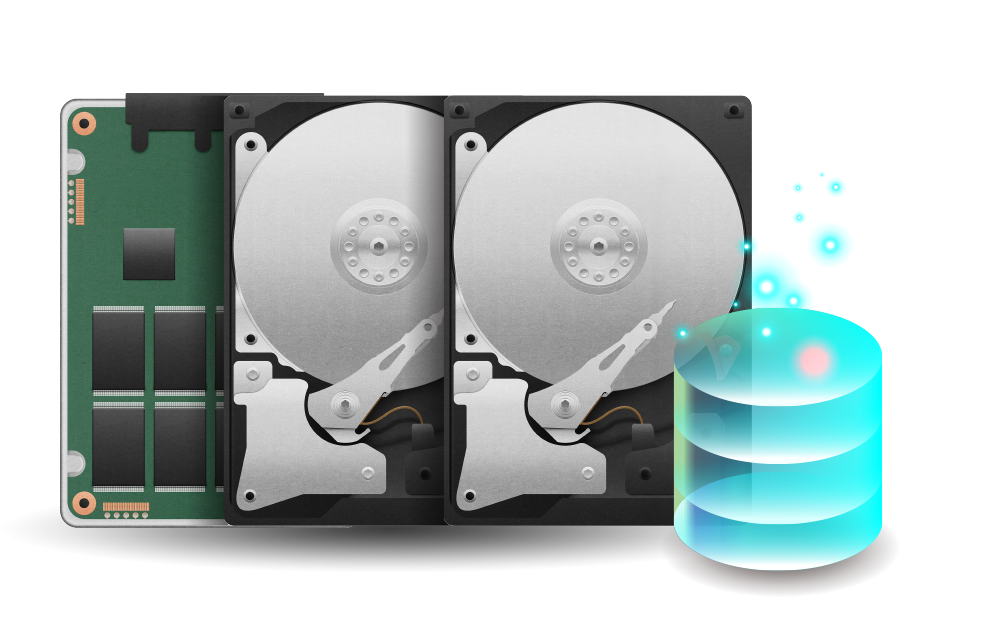 Here RAID 5 = ZFS RAIDz1, RAID 6 = ZFS RAIDz2, TP = Triple Parity = ZFS RAIDz3
Safer RAID types: Triple Parity & Triple Mirror
Even if three hard disks are damaged at the same time, this RAID service can keep going (redundant tolerance of 3 sets of parity information)
3 sets of identical data for redundant tolerances, will give you 3 times the protection.
Triple Parity
Triple Mirror
Er
Dq
Cp
B1
E1
Dr
Cq
Bp
E2
D1
Cr
Bq
Ep
D2
C1
Br
Eq
Dq
C2
B2
A4
A3
A2
A4
A3
A2
A4
A3
A2
A1
A2
Ap
Aq
Ar
A1
A1
A1
Disk 1
Disk 2
Disk 3
Disk 4
Disk 5
Disk 1
Disk 2
Disk 3
Disk 1
Disk 2
Disk 3
Disk 4
Disk 5
Disk 1
Disk 2
Disk 3
The difference of the method of capacity upgrade
QuTS hero’s ZFS RAID expansion method id different than QTS EXT4, cannot add disk to online expansion
1~2 empty bays/slots only can be used as hot spare
Reserve multiple slots to add the entire set of RAID at once, and build a Striped RAID to expand the overall capacity.
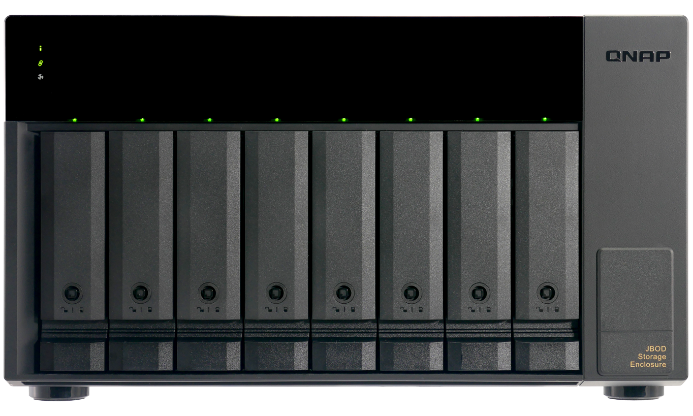 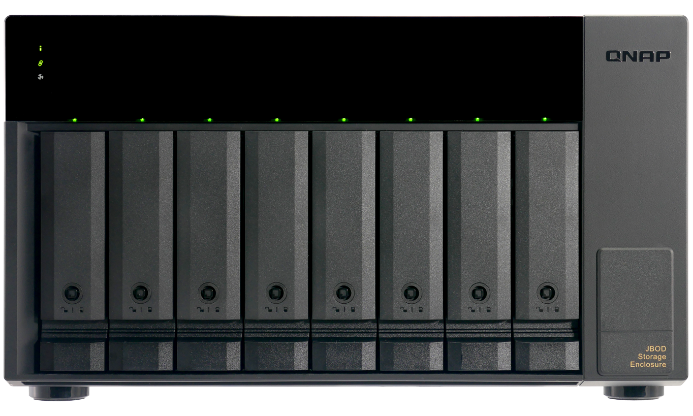 RAID 5
RAID 5 + RAID 5
You should reserve enough disk slots to facilitate future capacity expansion needs, or consider the expansion JBOD to meet the demand for increased capacity.
Snapshot Protection (65,536)
Shared Folder Snapshot
LUN Snapshot
Snapshot Manager is operated based on shared folder.​ With [Clone], [Restore] & [Folder Revert] support.​​
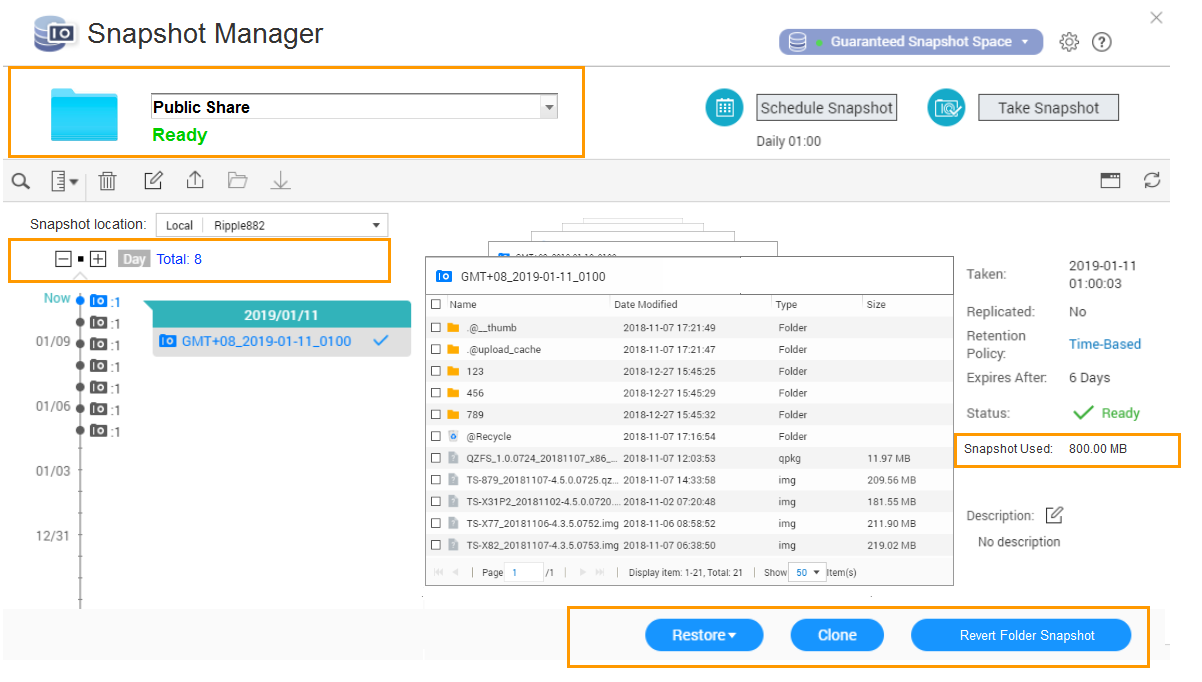 NAS Maximum Snapshot 65,536
iSCSI LUN Snapshot
Shared Folder Snapshot
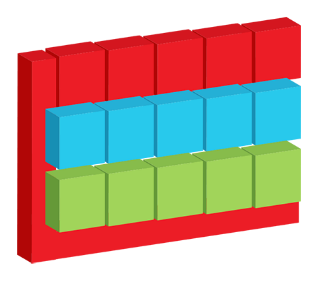 WORM (Write Once Read Many times)
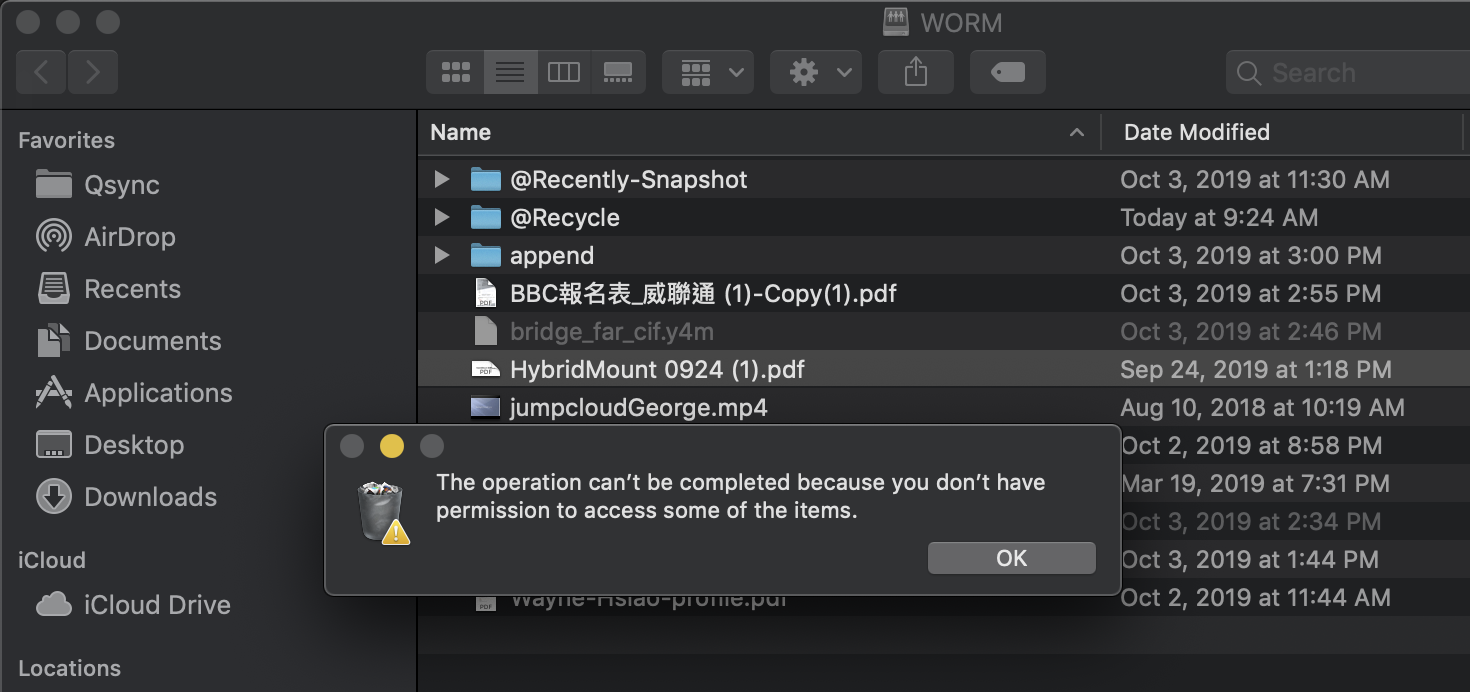 WORM is used to avoid modification of saved data. Once this feature is enabled, data in shared folders can only be read and cannot be deleted or modified to ensure data integrity.
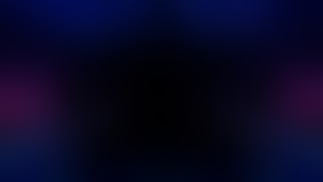 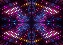 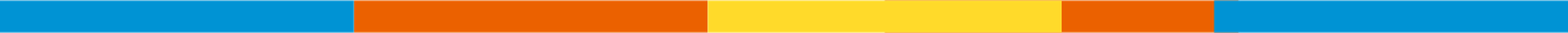 Enterprise Mode: remove the shared folder through QuTS hero UI or SSH commands (QCLI).
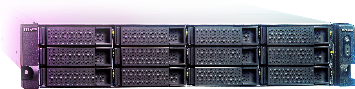 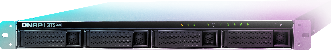 Compliance Mode: Have to take the Storage Pool offline and remove the Pool if want to destroy data.
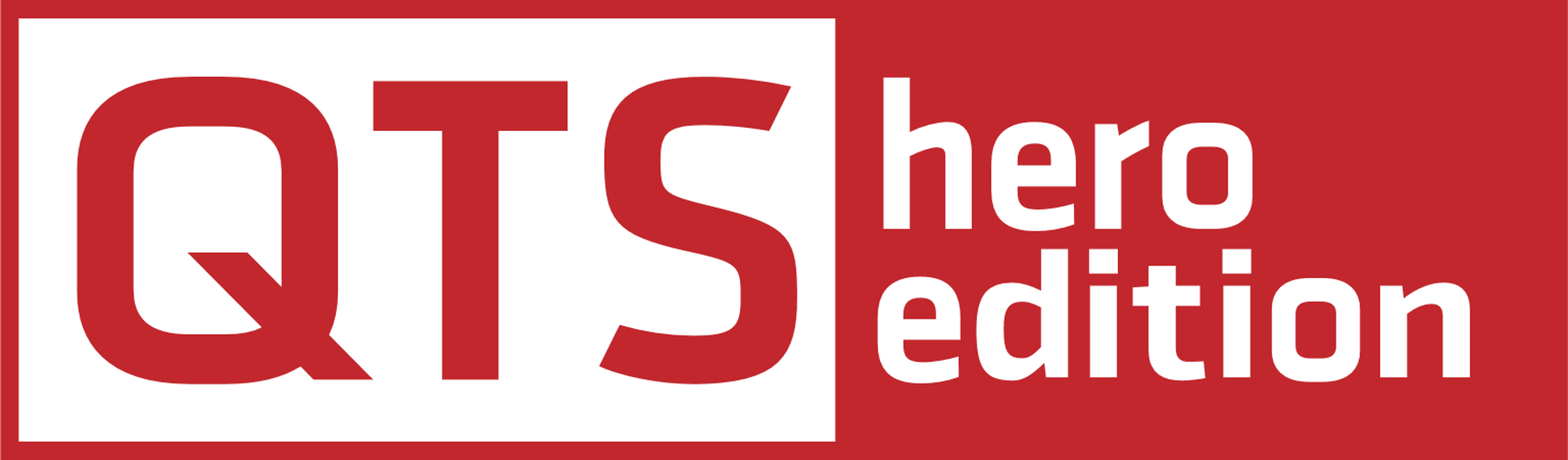 Three-layer backup solution: Provide you the most complete data backup protection
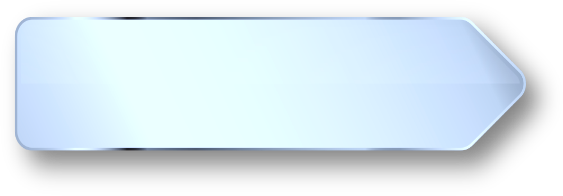 HBS 3: File level, multi-version management
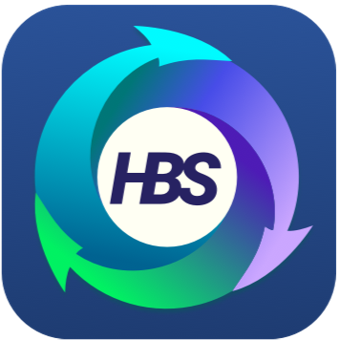 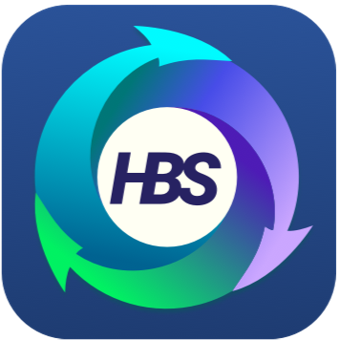 RPO: daily / schedule
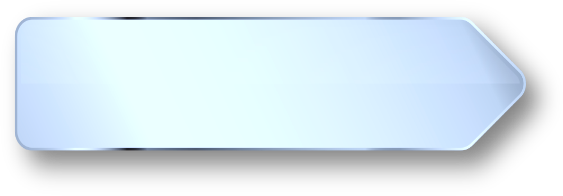 Snapshot & Replica: 
Block level, multi-version management, ZFS provides the most lightweight snapshot without affecting storage performance at all.
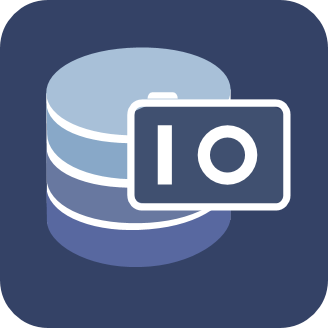 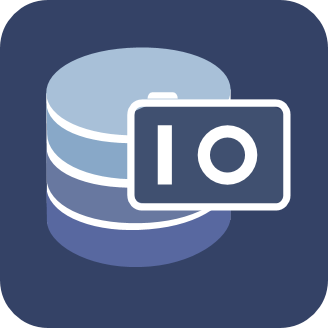 RPO: hourly
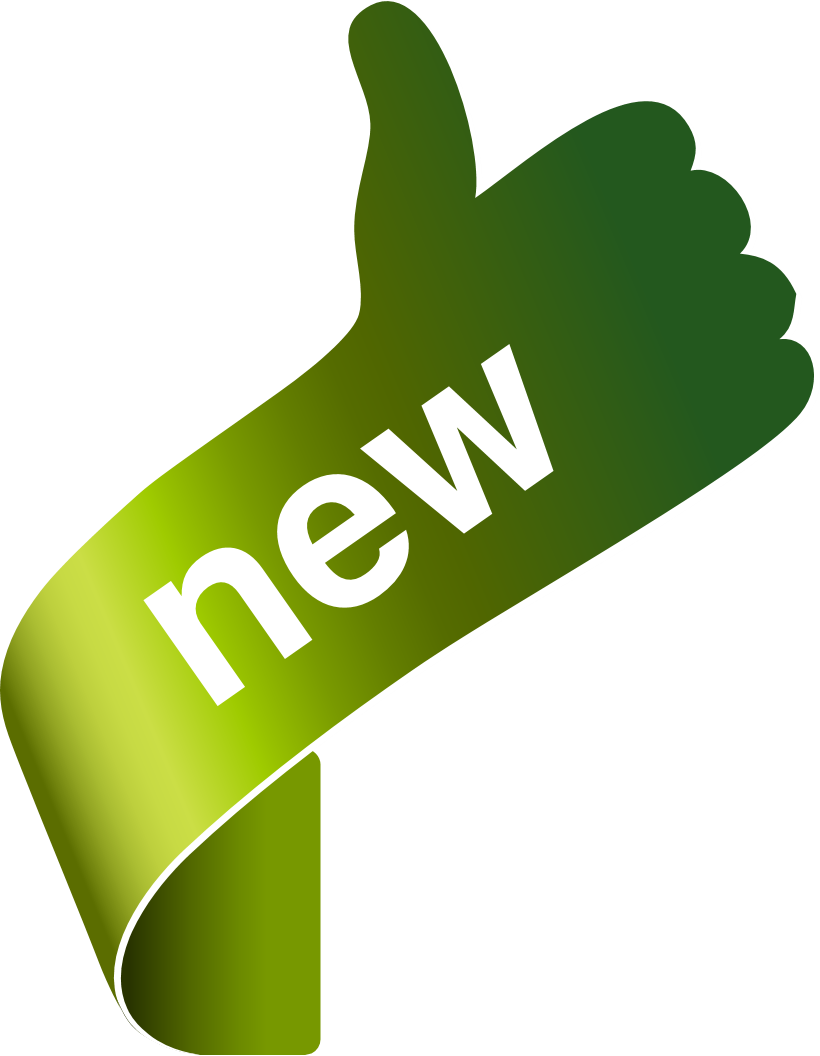 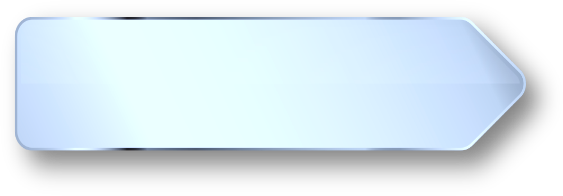 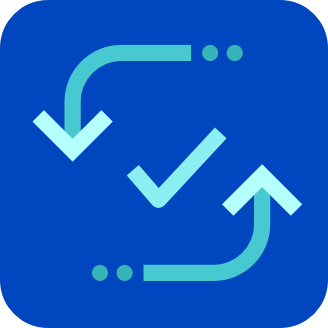 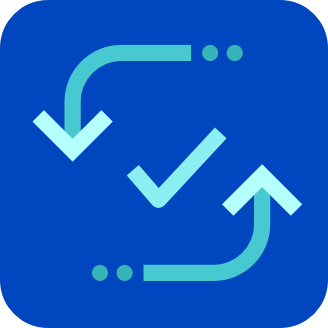 SnapSync: Block level, Mirror the data copy and always kept up to date.
RPO: Realtime
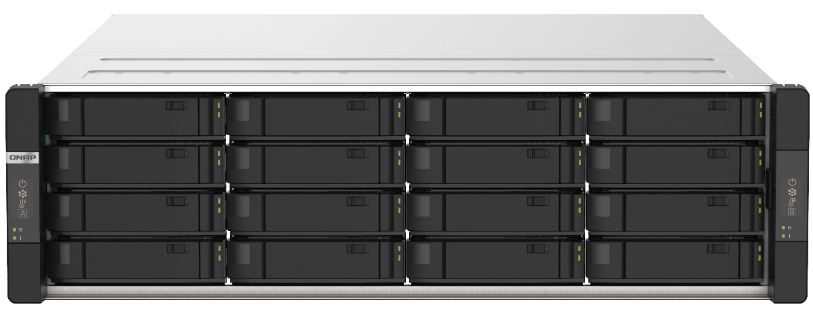 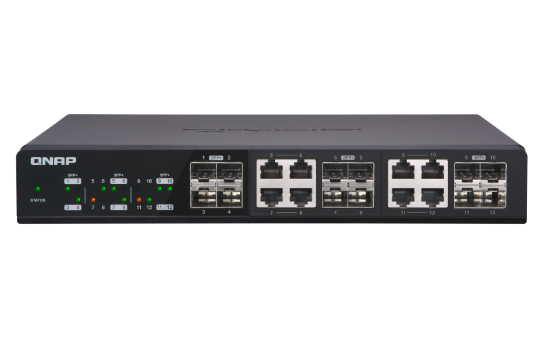 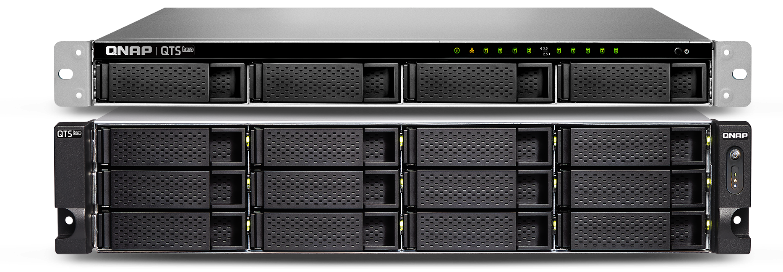 QTS 4.4.x
Chapter
03
DATA INTEGRITY
Data is weaker than you think
Everything looks good but…
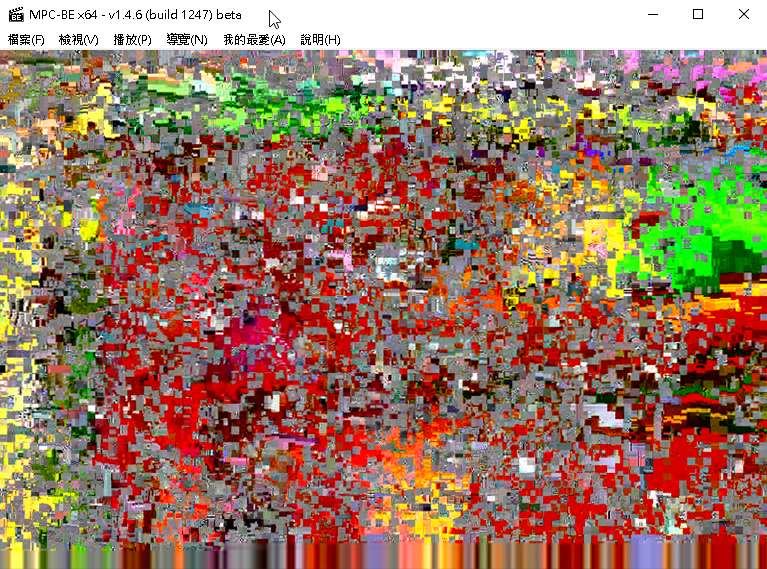 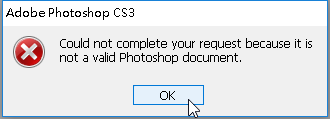 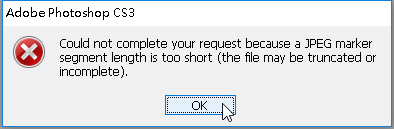 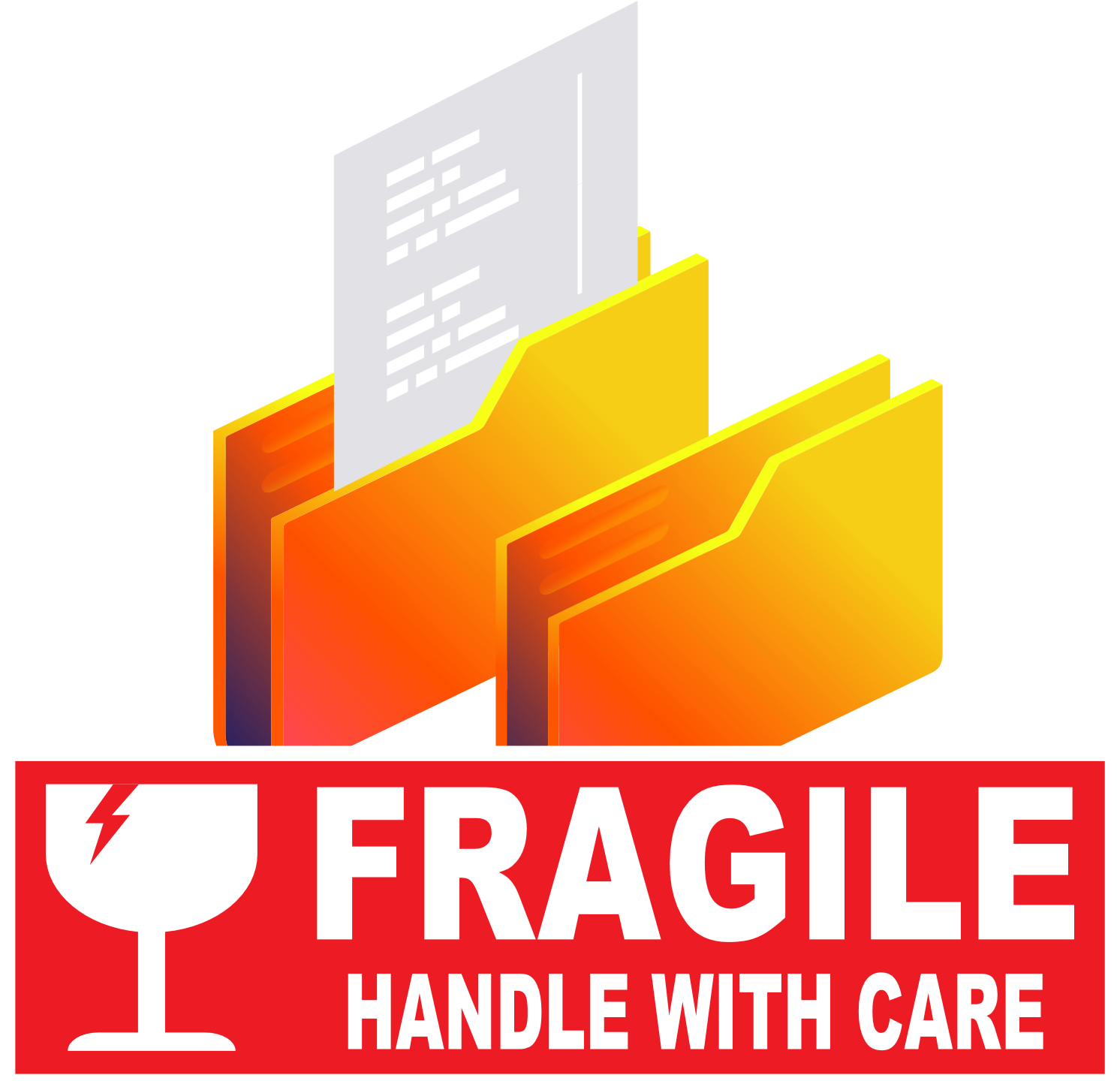 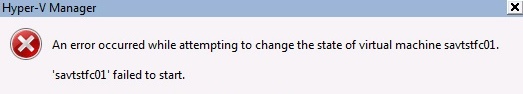 Silent Data Corruption & Data self-healing (Checksum)
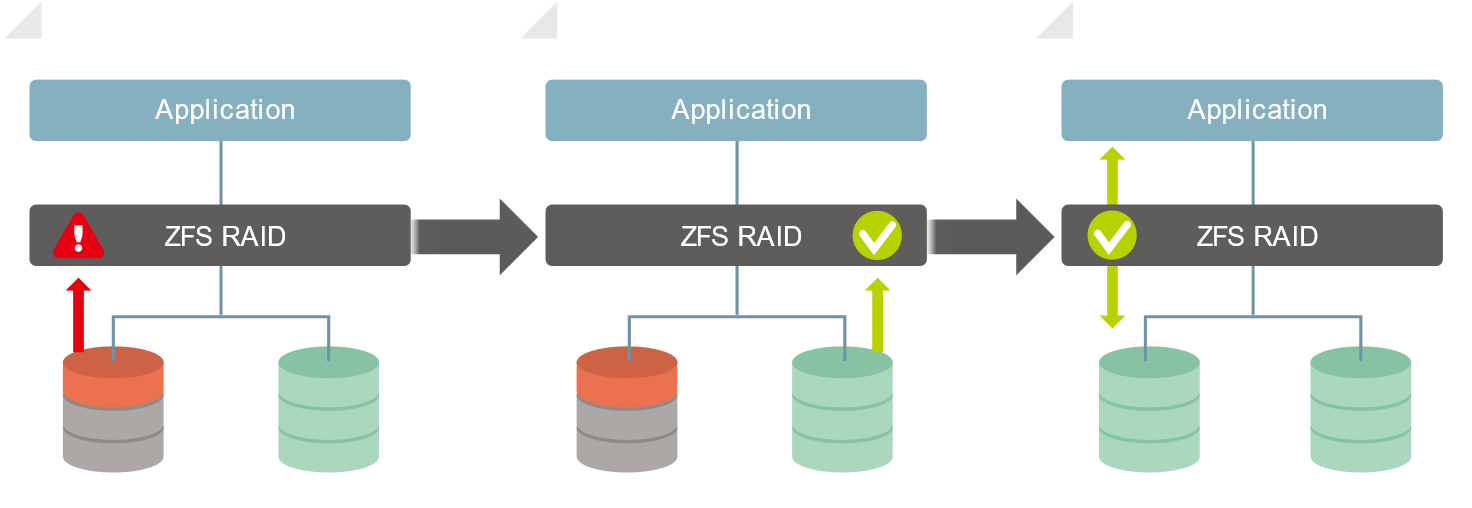 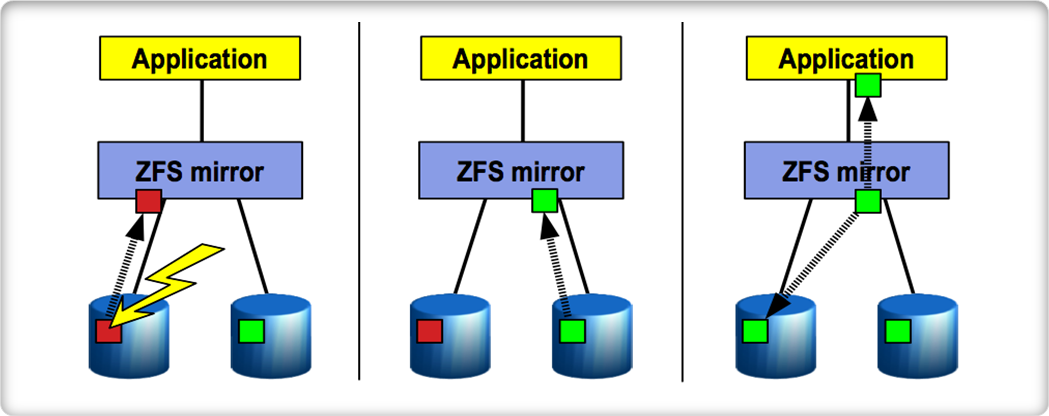 Application
Application
Application
ZFS mirror
ZFS mirror
ZFS mirror
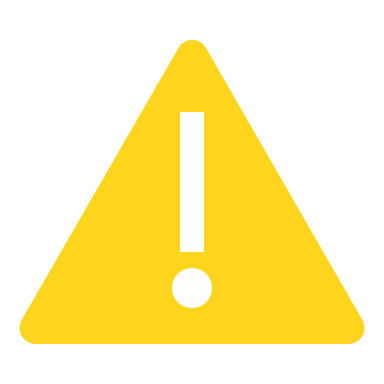 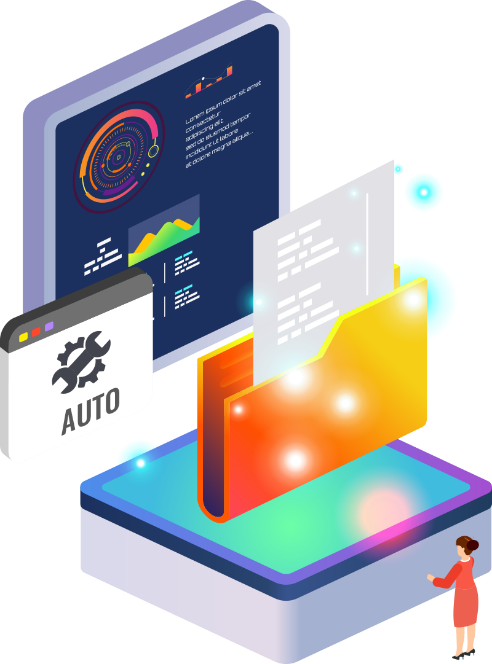 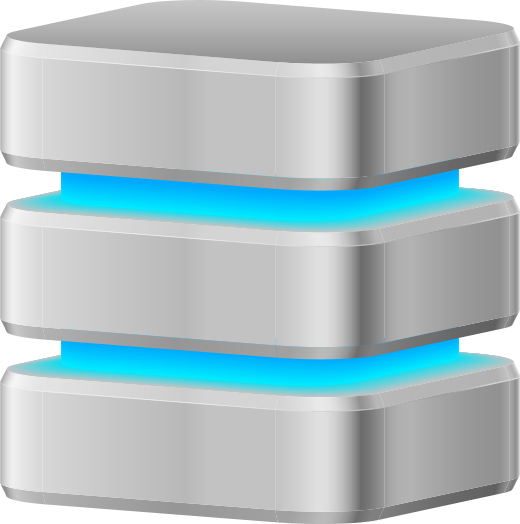 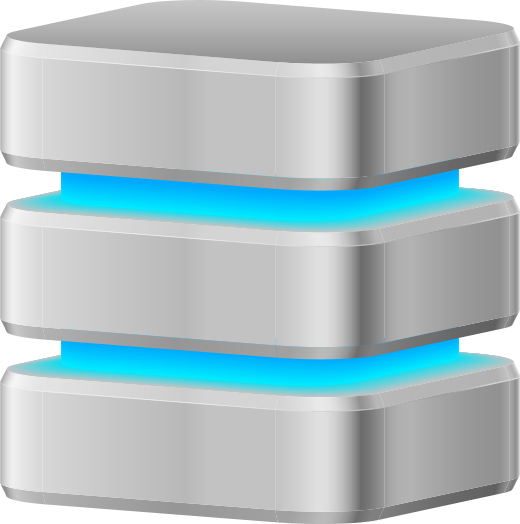 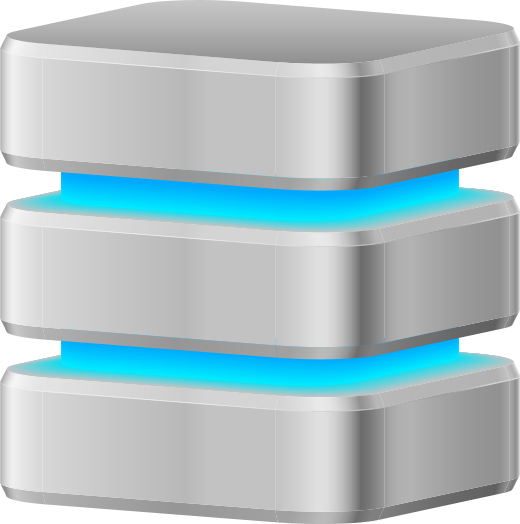 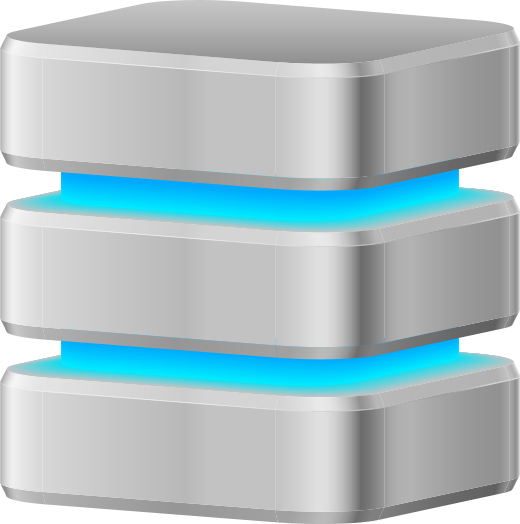 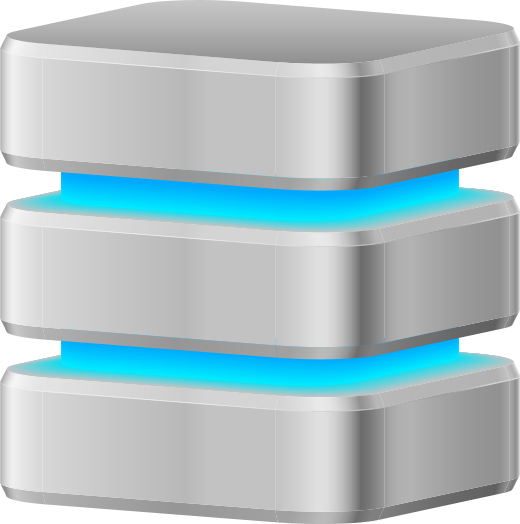 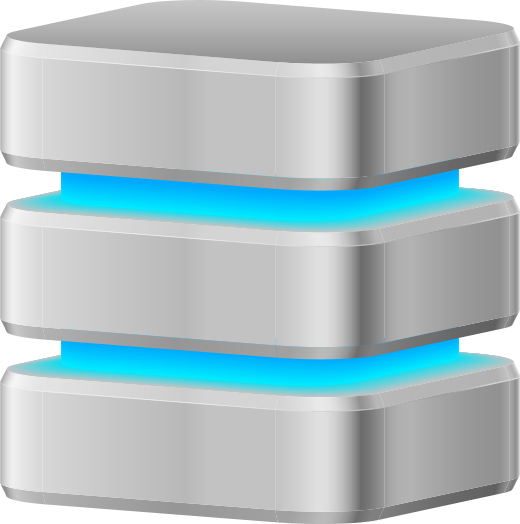 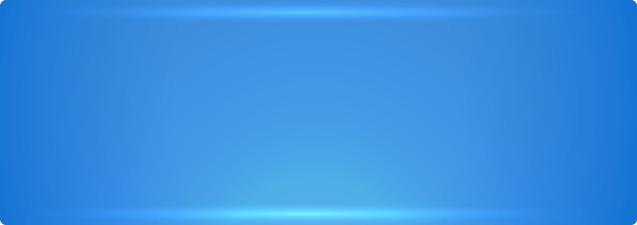 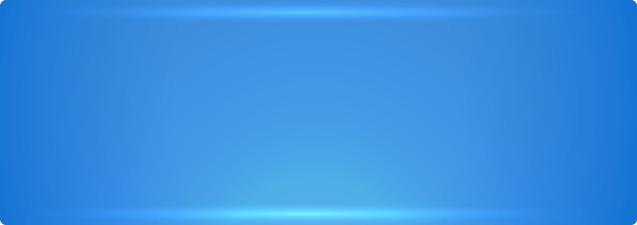 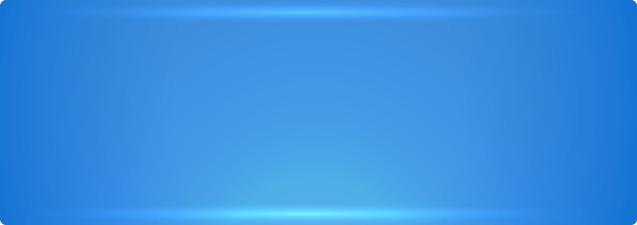 Submit the correct data to the application, and automatically repair the damaged data.
Found that checksum and data did not match, the data was damaged.
Get the correct data from Data Copy
Avoid data silent corruption that occurred on running system
COW (copy on write) avoid data loss that occurred on power outage
ZFS has no need to use traditional journal to protect metadata, because they are never updated in-place.
COW mechanism will copy the written data to the new block and redirect the index to the new block after writing.
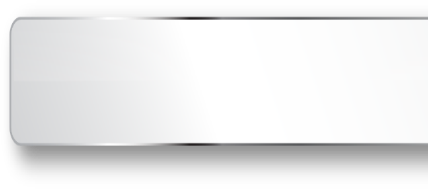 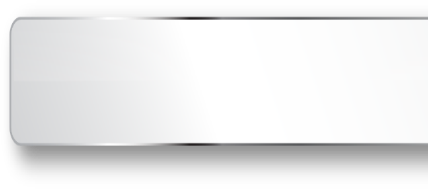 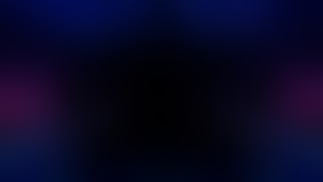 COW new block when modifying
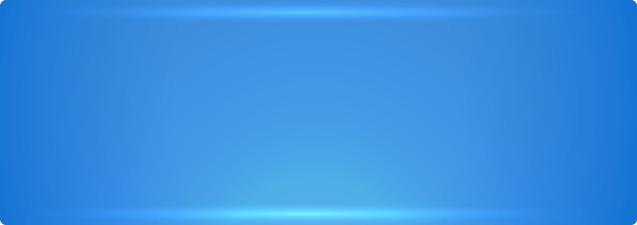 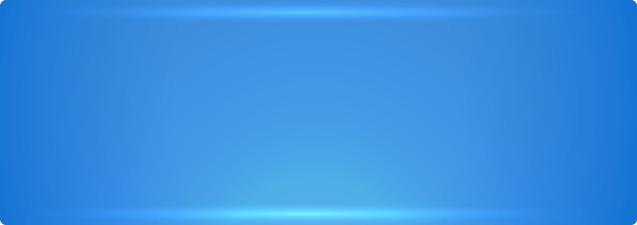 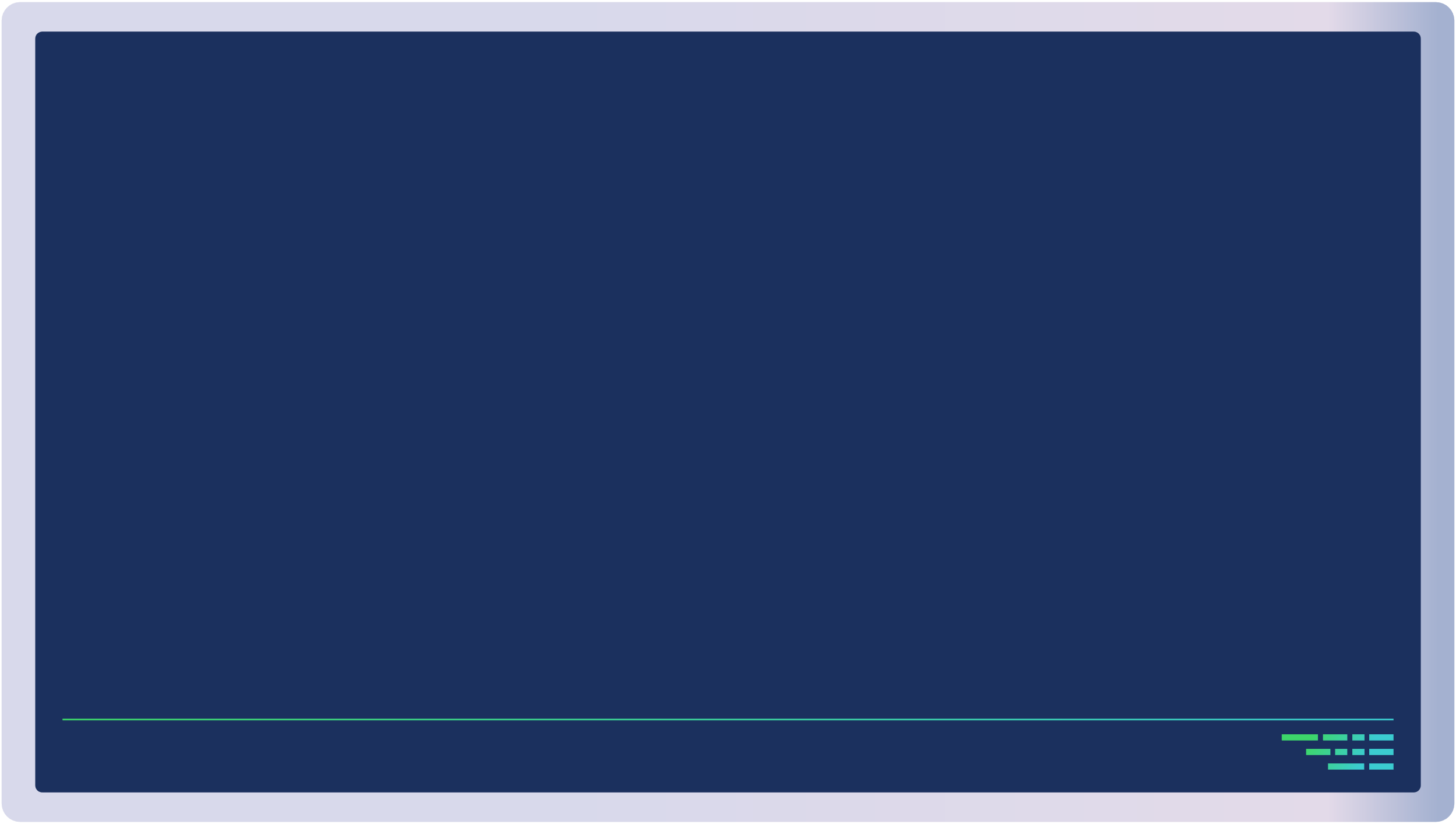 Original block structure
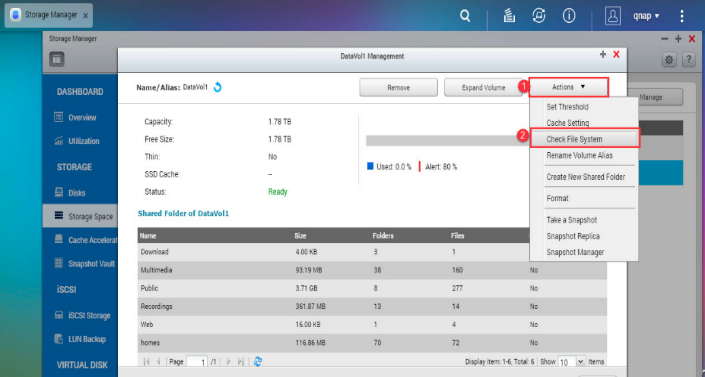 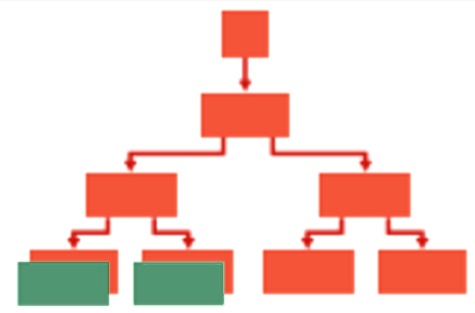 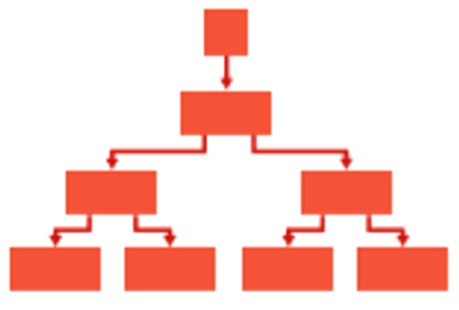 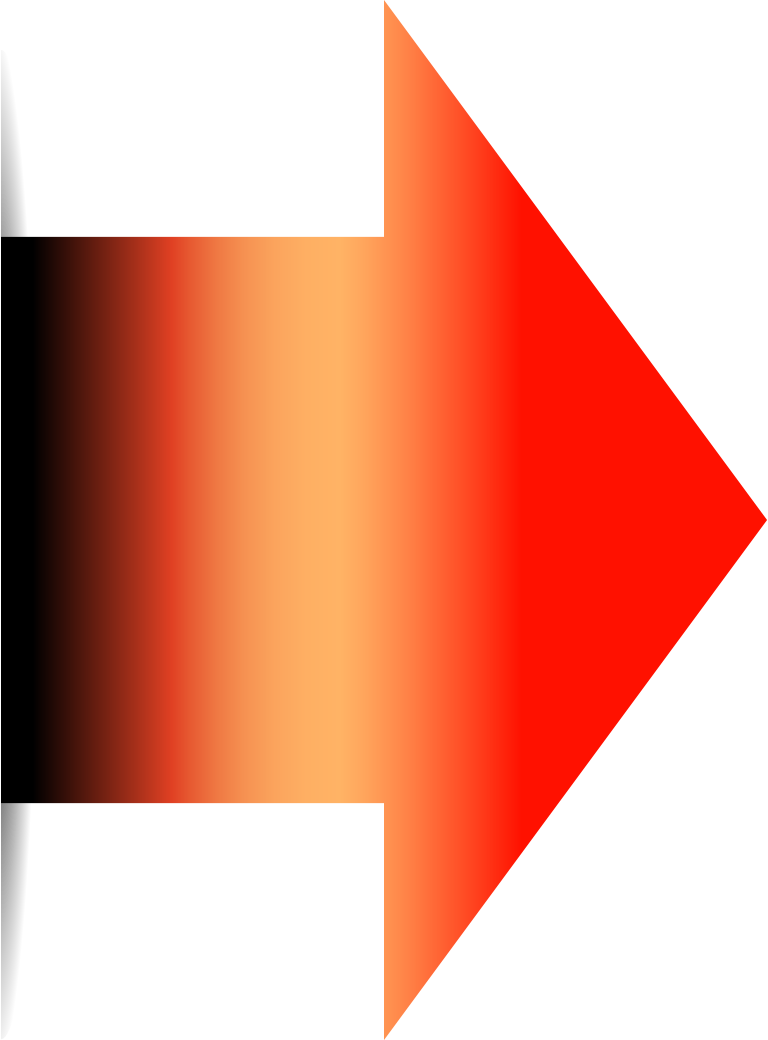 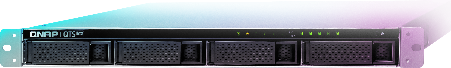 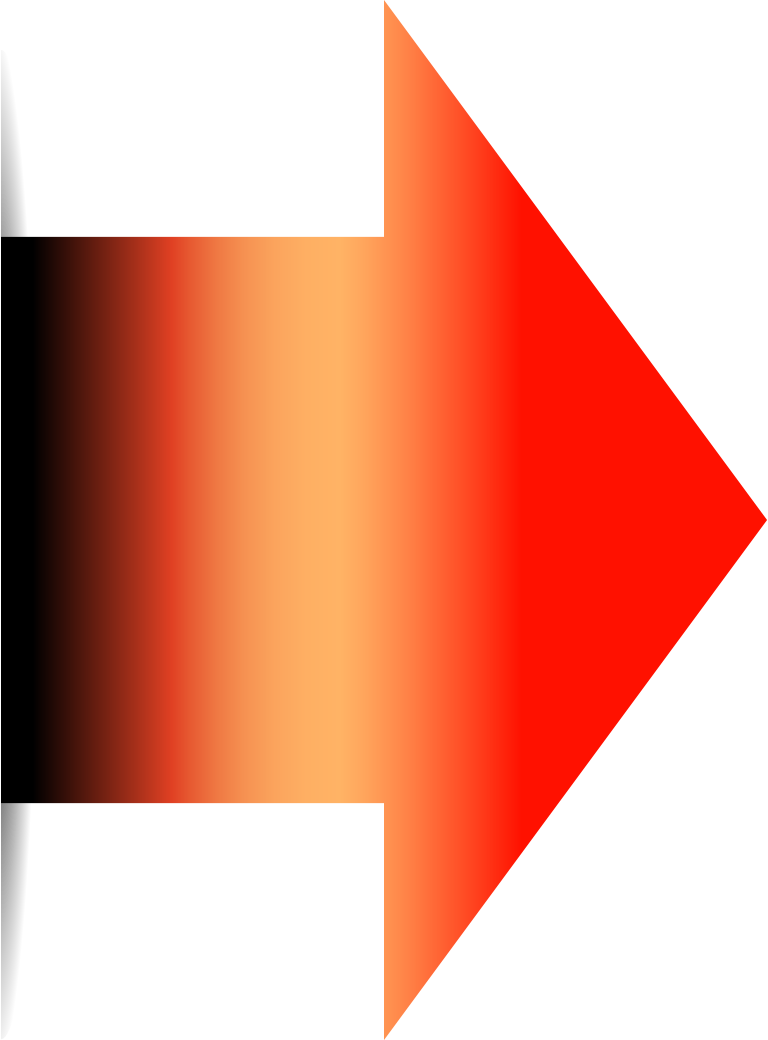 Redirect to new block after writing
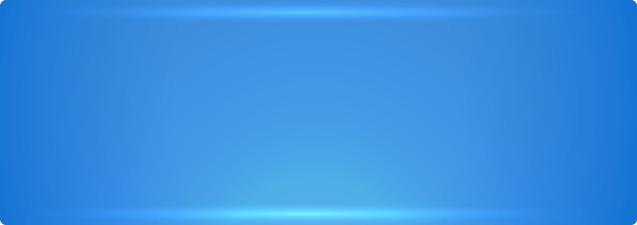 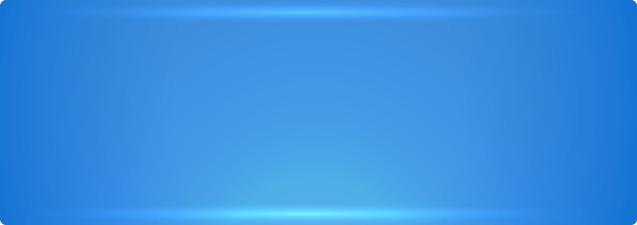 Delete the old block data
No more “check file system”
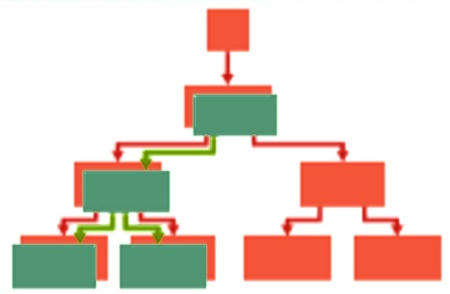 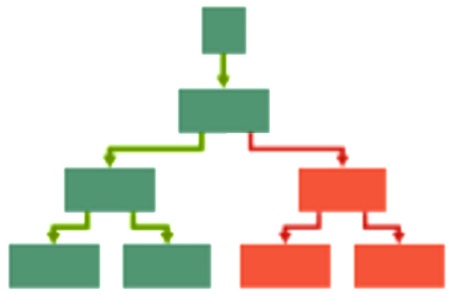 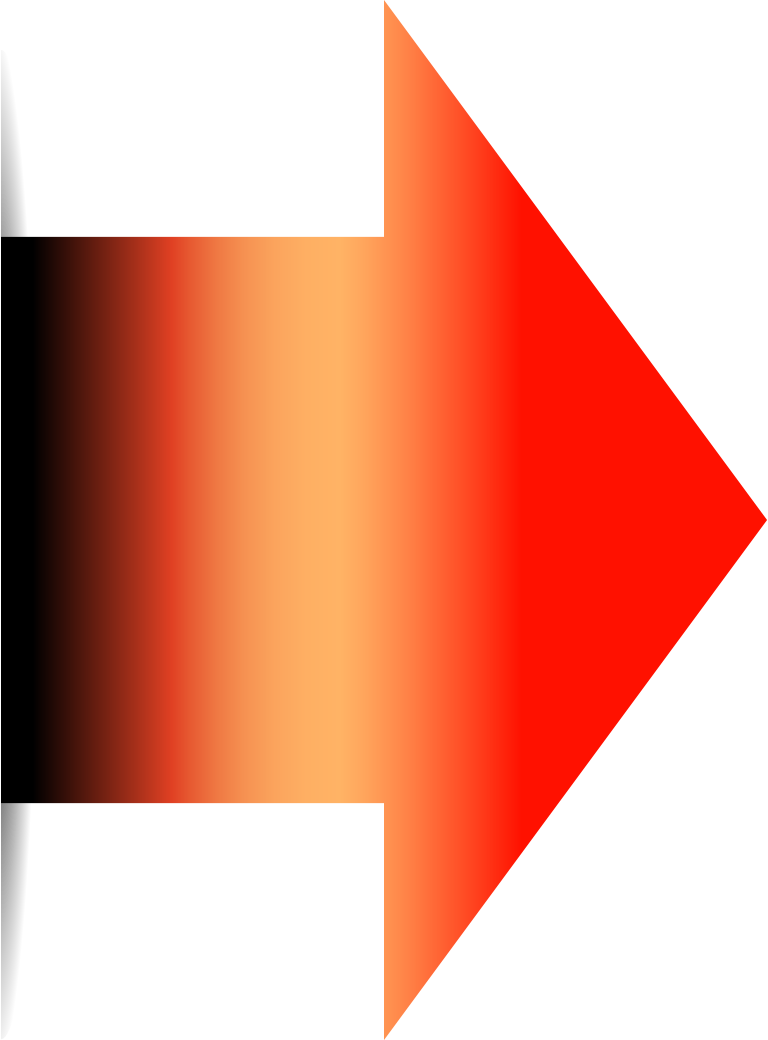 Chapter
04
STABILITY & SCALABILITY
Amazing massive storage: The best data carrier of big data analysis/edge computing/AI inference
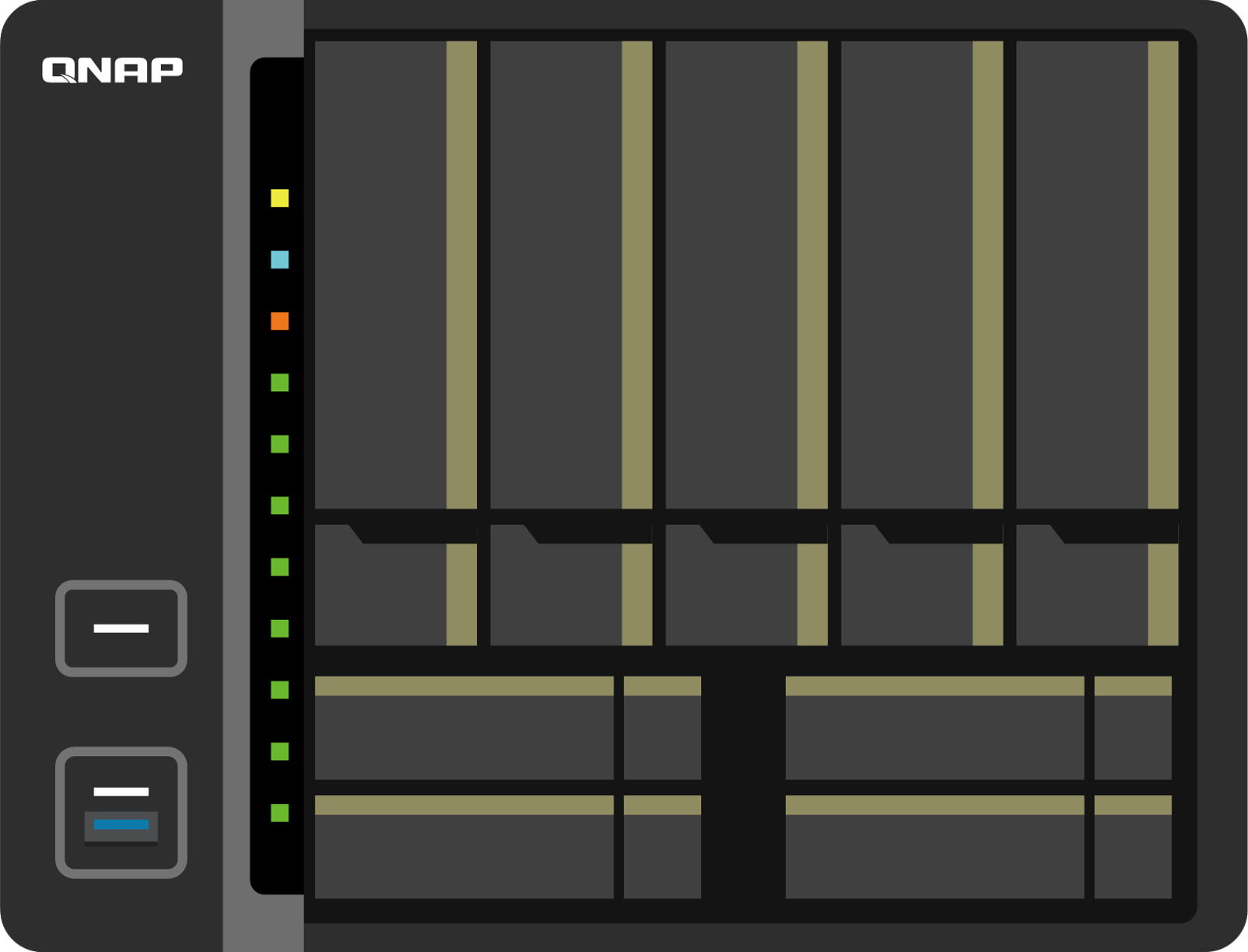 Only PB-level shared folder is enough to store the huge data matrix.
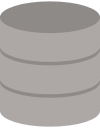 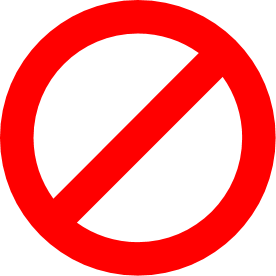 200TB 
is not enough
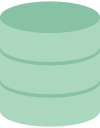 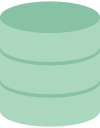 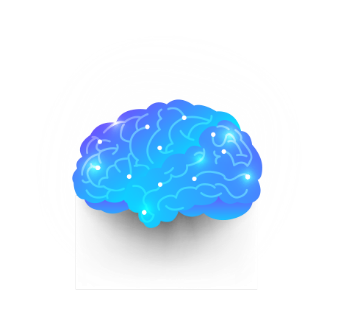 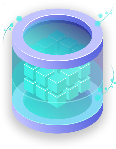 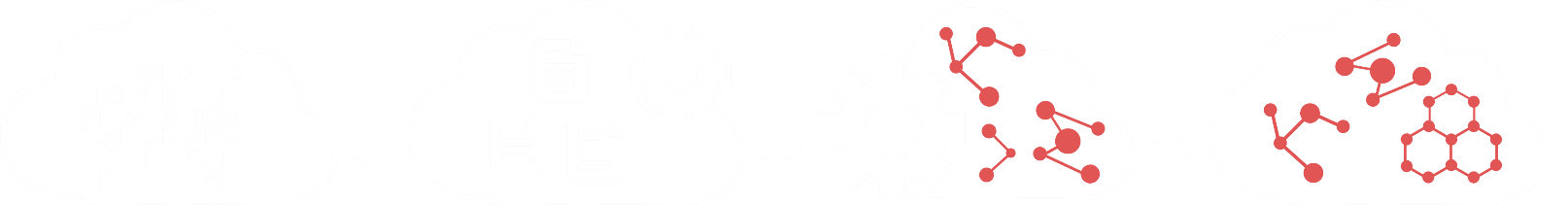 Parameter adjustment
Data
Model building
Model validation
Deep Learning
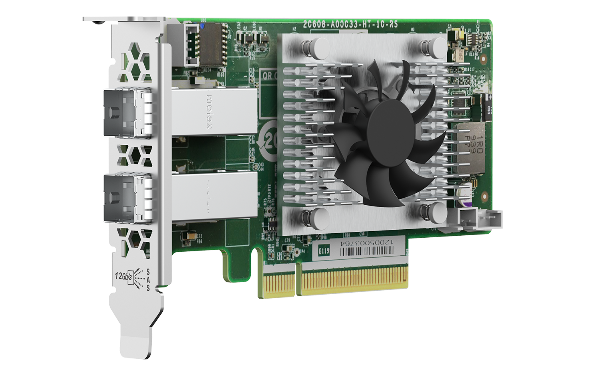 SAS 12Gb/s JBOD Expansion
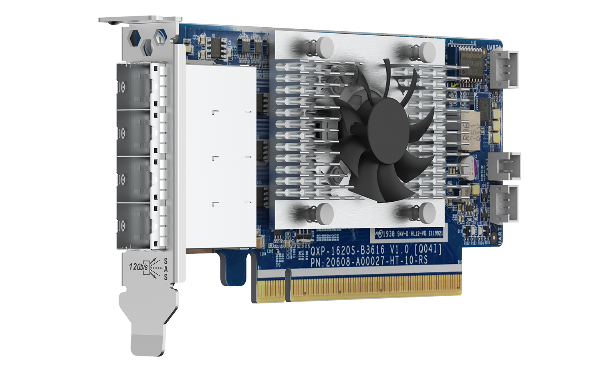 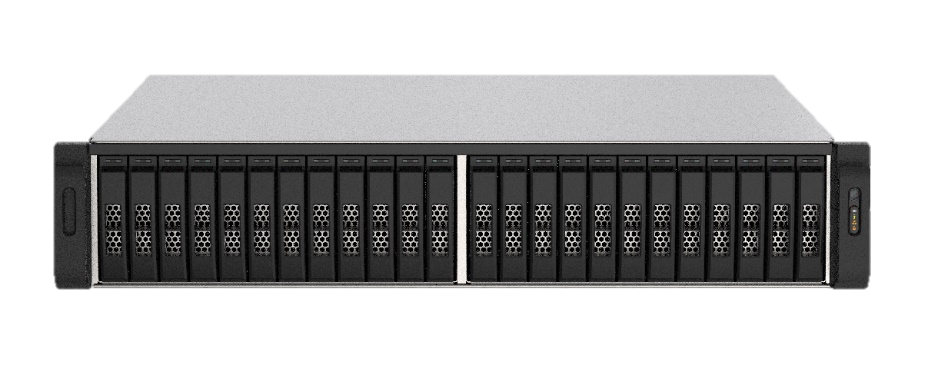 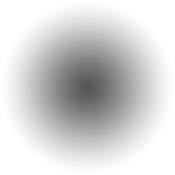 QXP-820S/1620S SAS HBA (Optional)
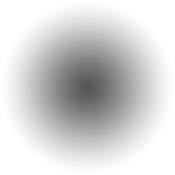 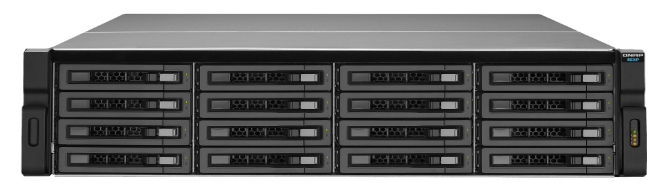 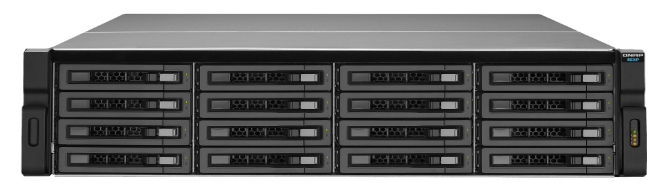 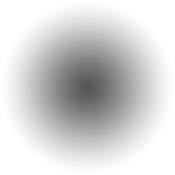 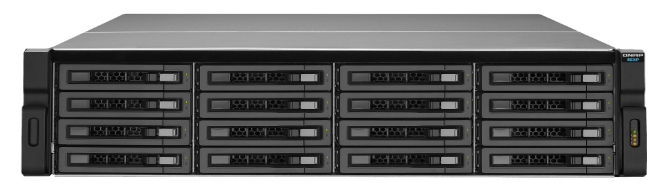 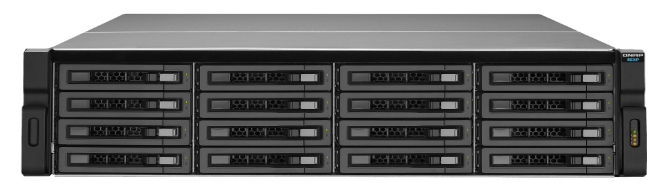 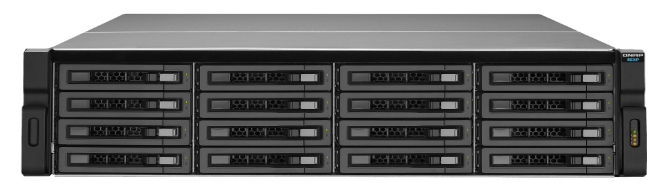 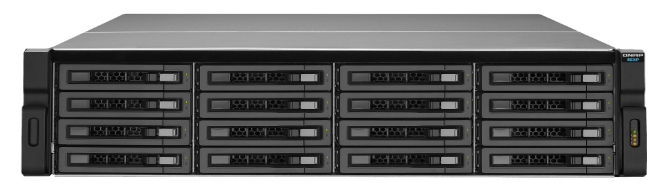 Each NAS can connect up to 16 JBODs (REXP/TL-R1220Sep/TL-R1620Sep)
Each NAS supports 256 HDD Drives for 4.6PB of raw capacity
TL-R1620Sep
TL-R1620Sep
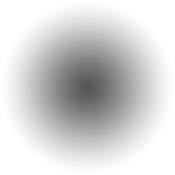 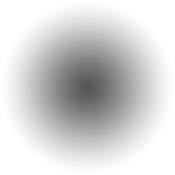 Recommended to use ECC Memory (Error Correcting Code)
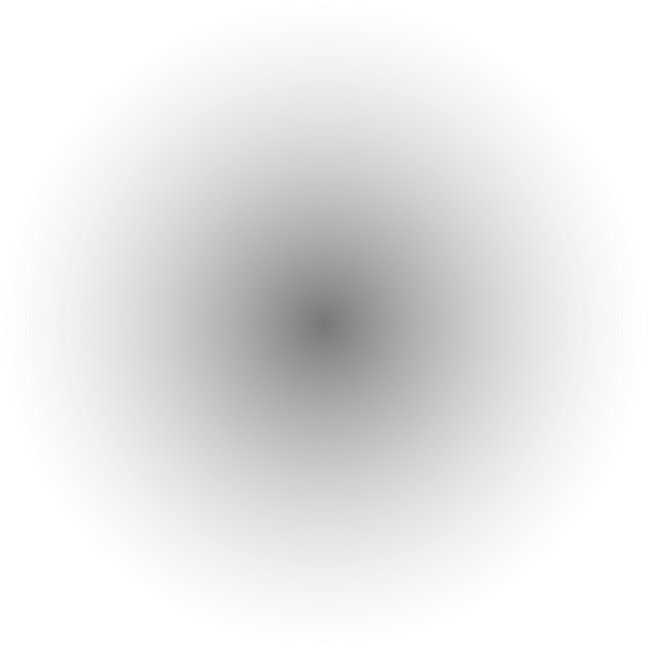 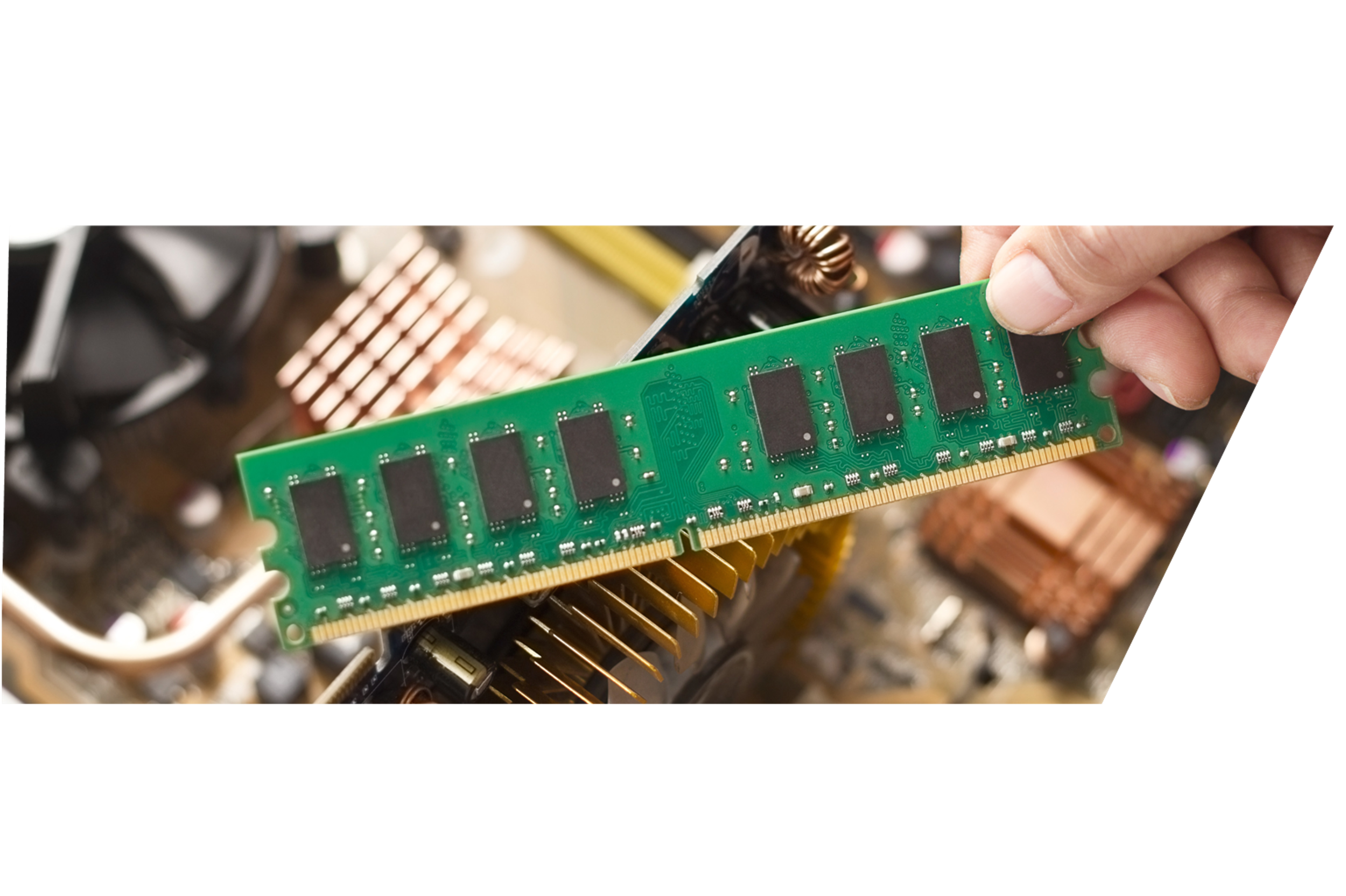 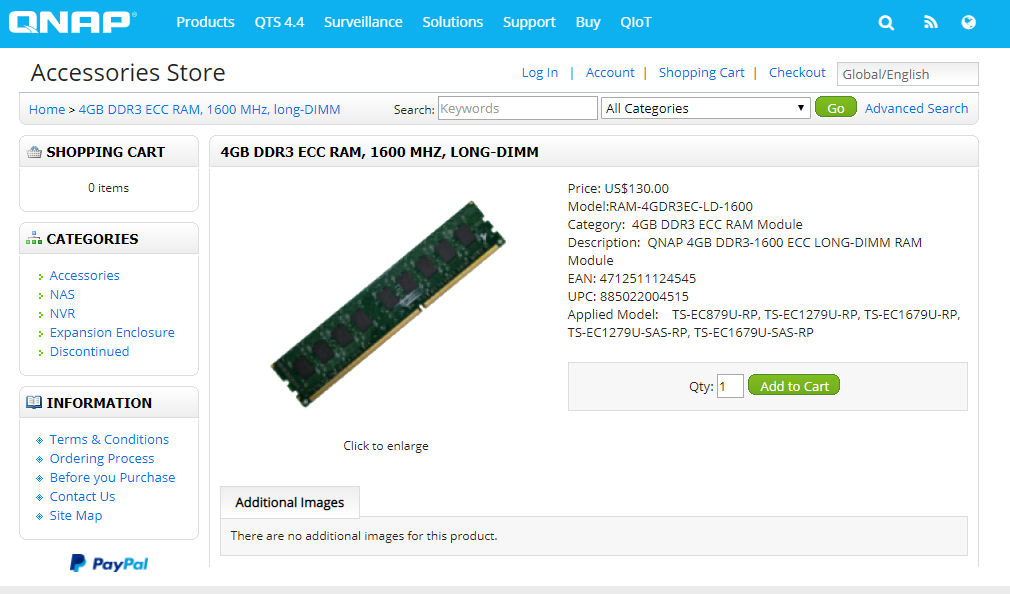 Higher reliability and data integrity
Order more RAM on QNAP website
The NAS supports ECC memory for auto error correction. ECC is not mandatory for ZFS. It's just a really, really good idea. It allows ZFS to make its data integrity guarantees that it claims to make. Any data storage on any filesystem will benefit from ECC RAM.
SSD / HDD Life Prediction
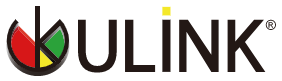 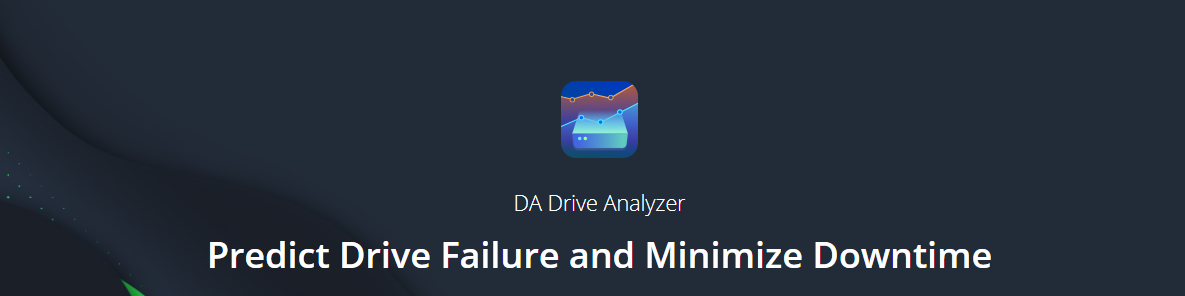 Powered by ULINK, DA Drive Analyzer leverages cloud-based AI to protect against server downtime and data loss by recommending replacing drives before they fail.
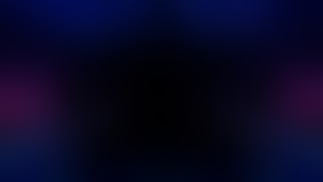 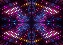 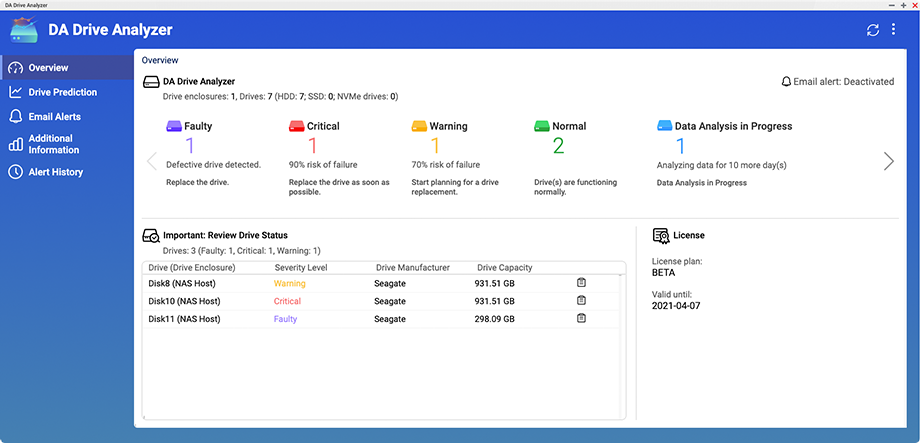 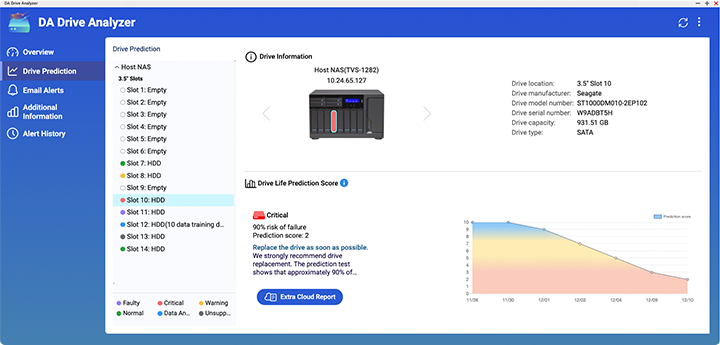 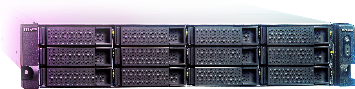 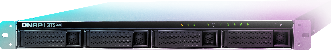 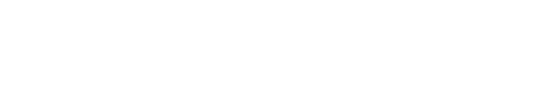 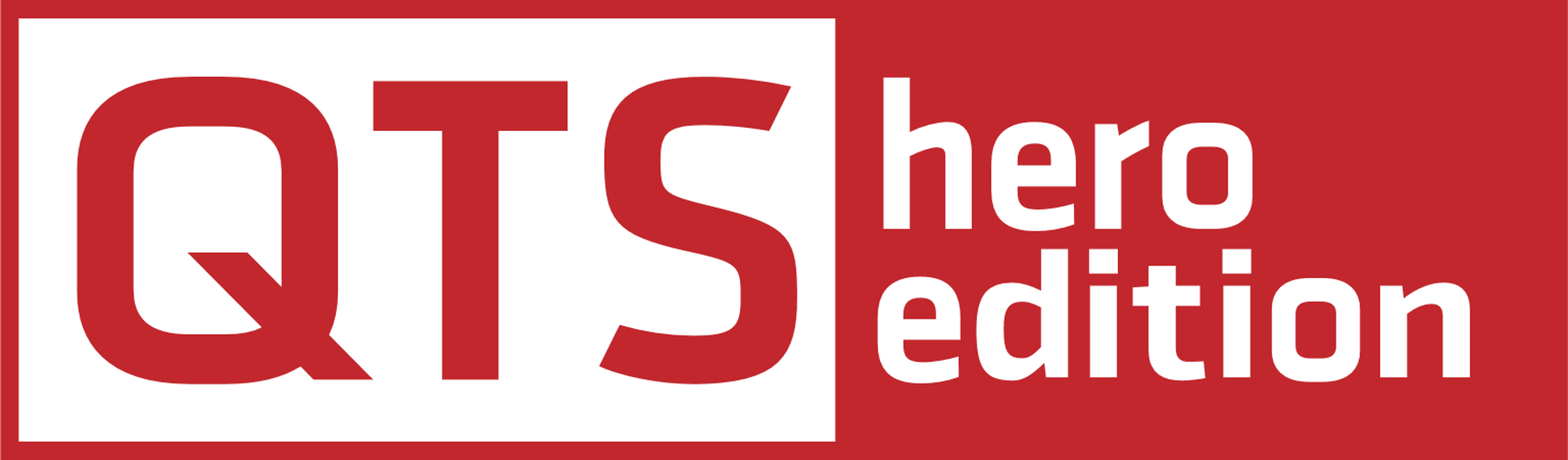 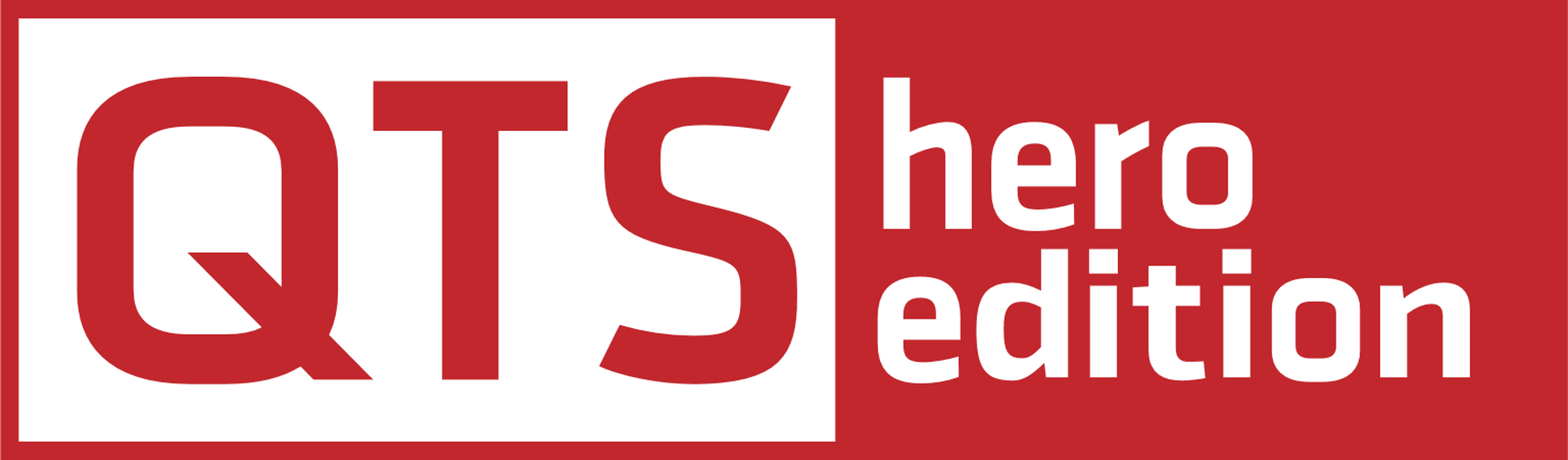 Chapter
05
APP & CONVERGED
More detailed Access Control
14 Windows ACL Permission
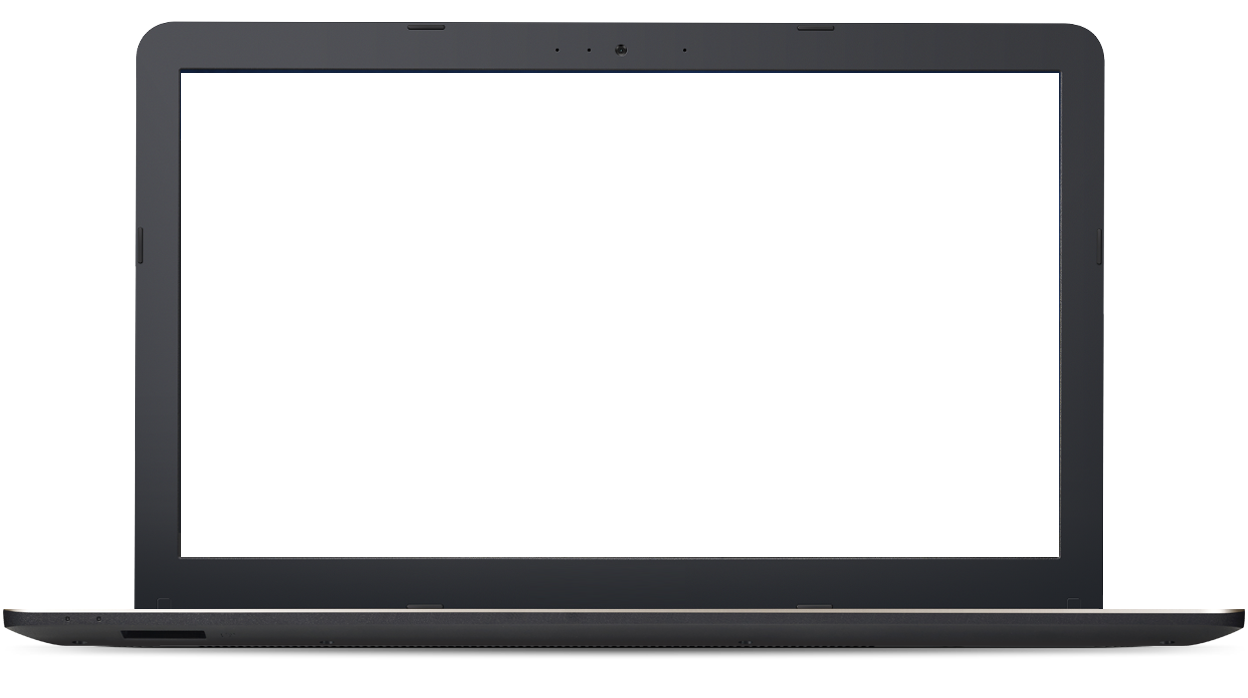 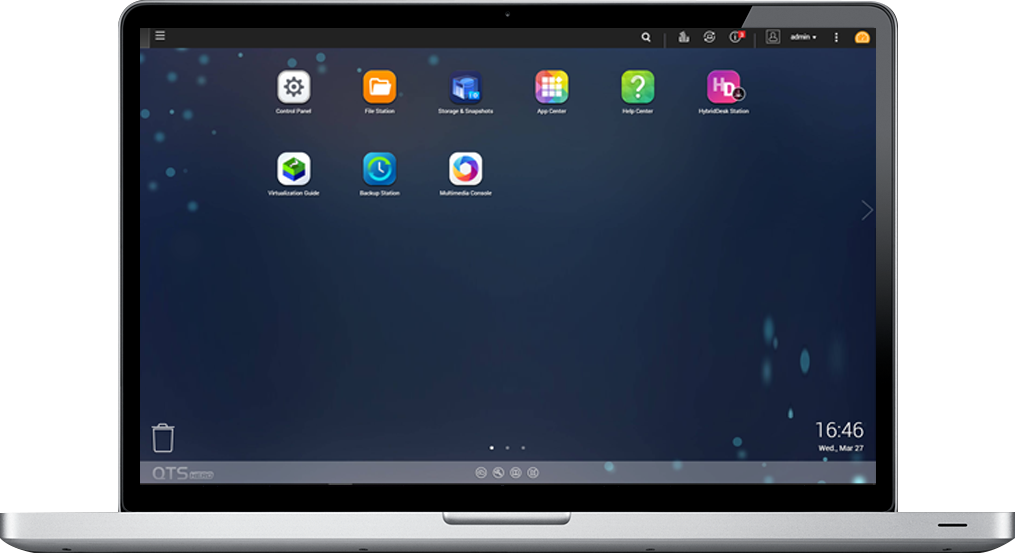 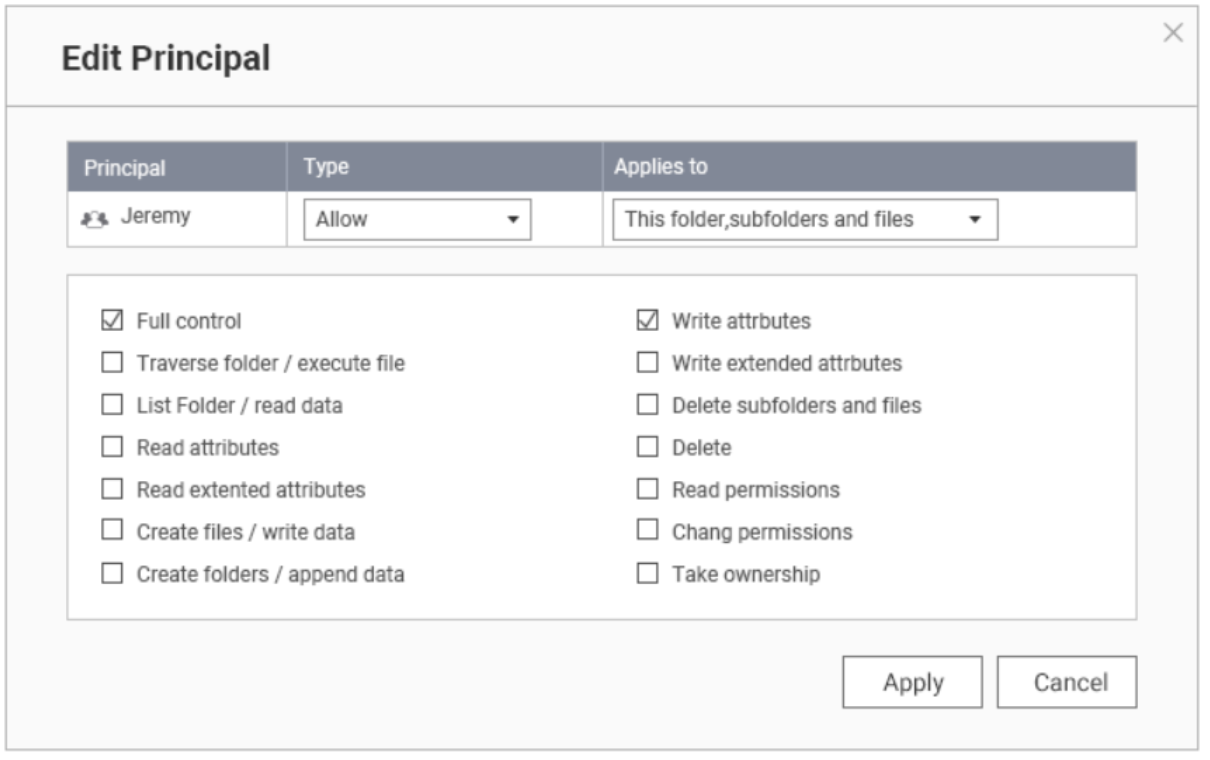 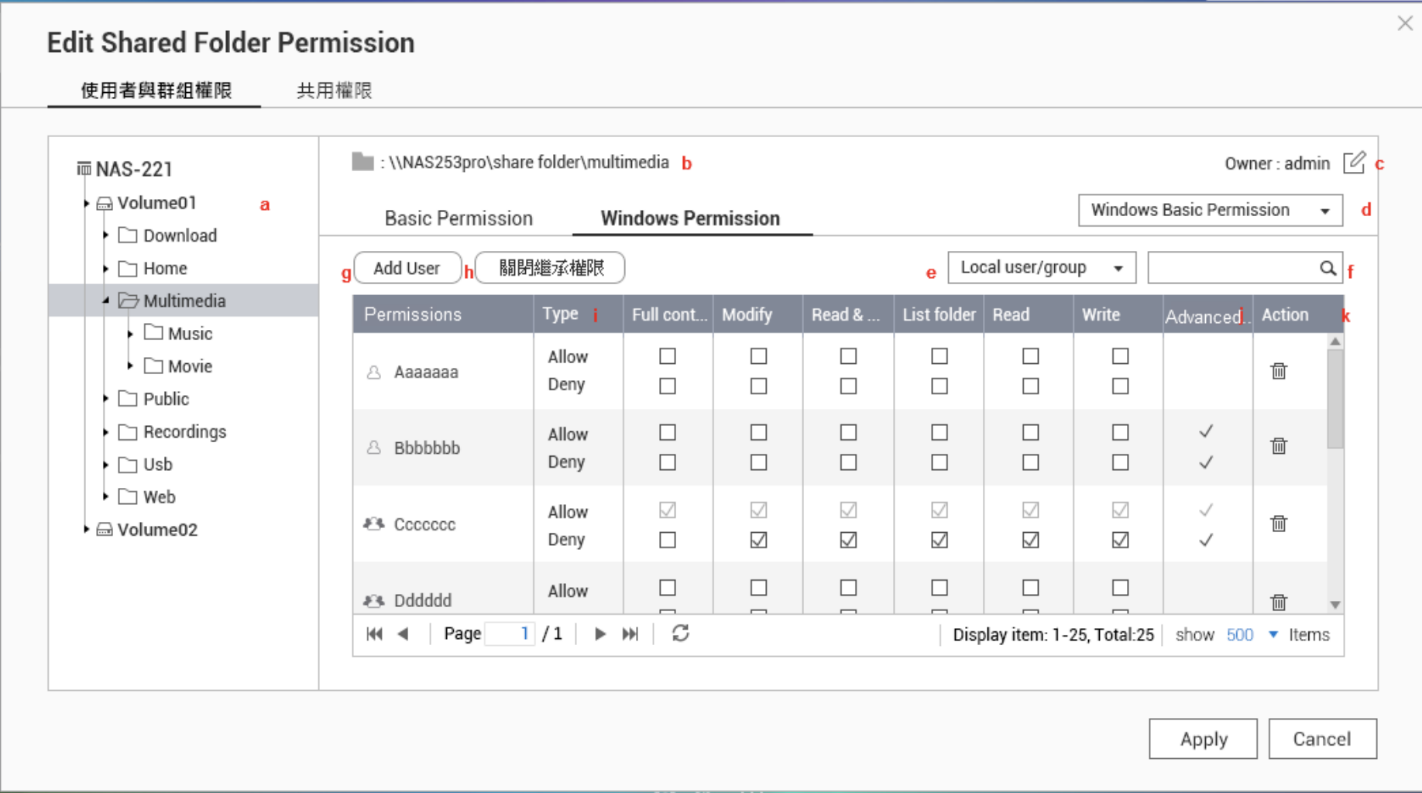 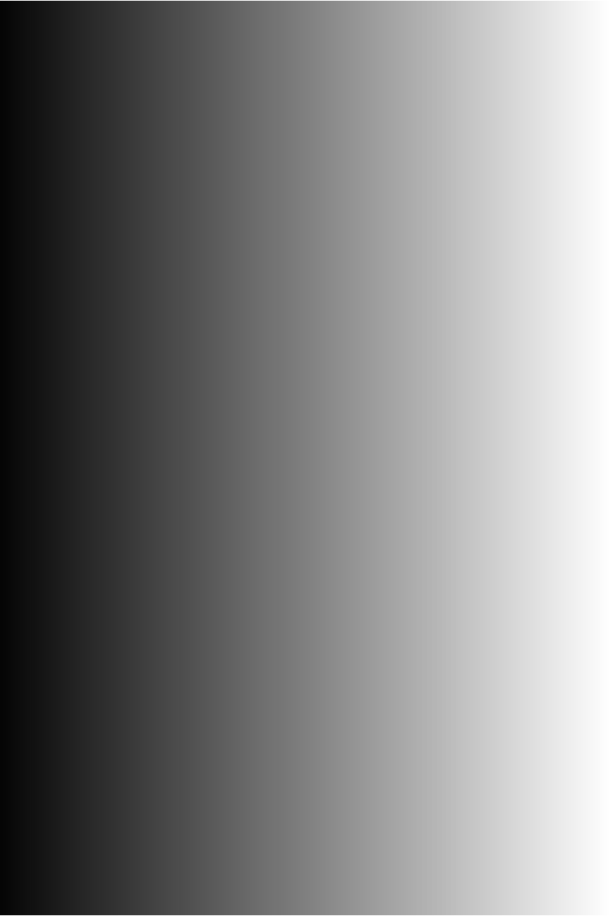 AES-NI accelerated for SMB3 Signing and Encryption
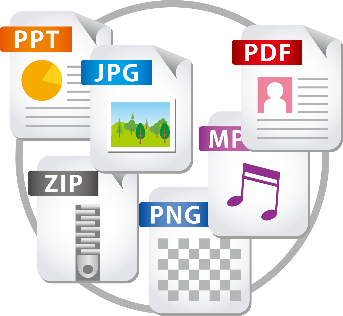 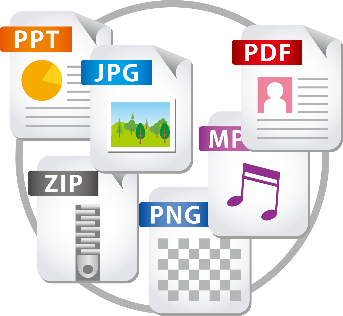 150 MB/s
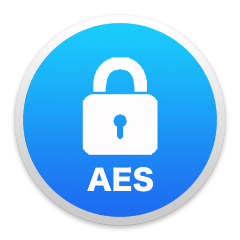 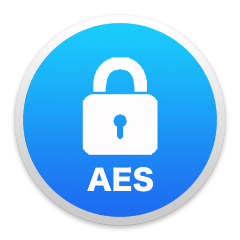 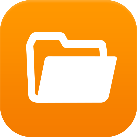 AES
AES
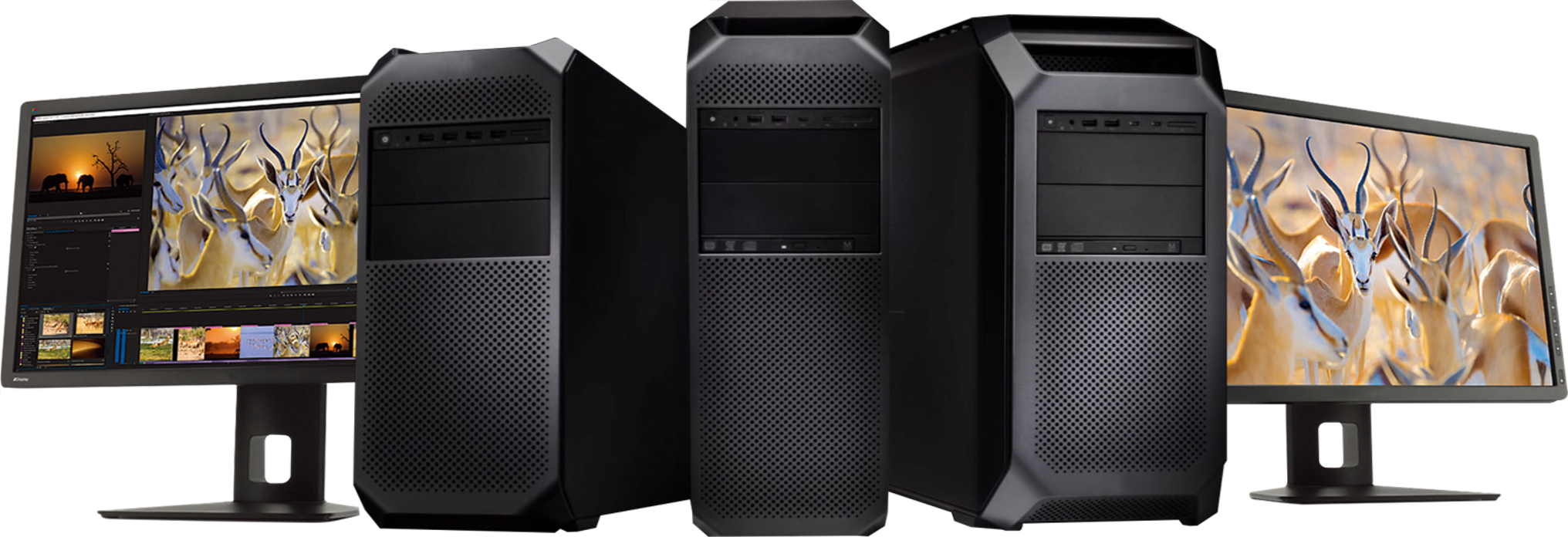 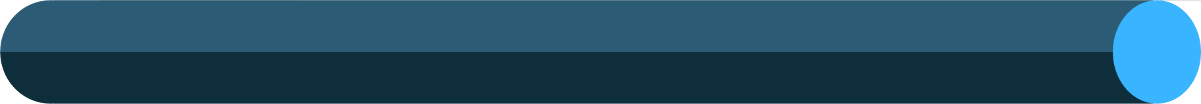 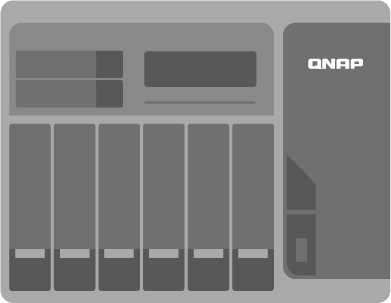 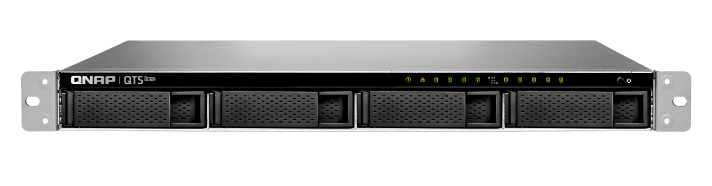 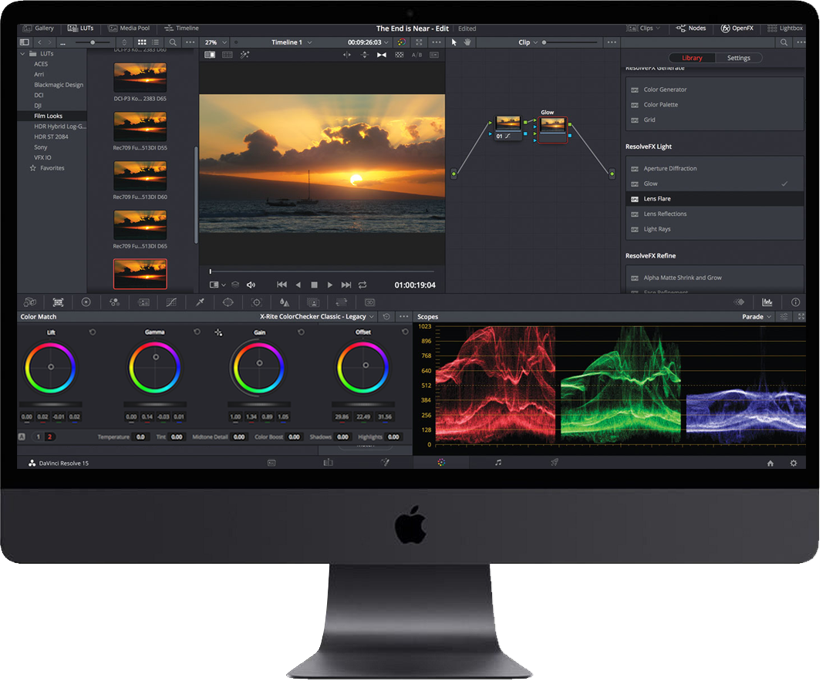 H/W
acceleration
H/W
acceleration
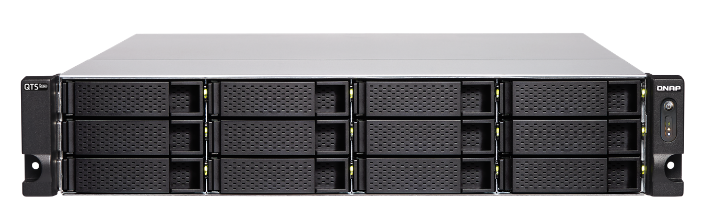 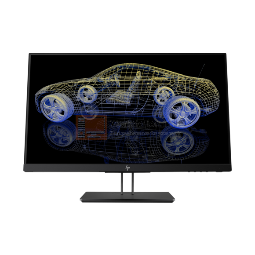 450 MB/s
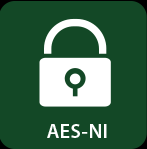 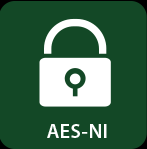 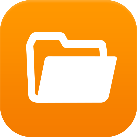 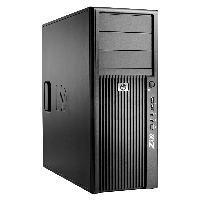 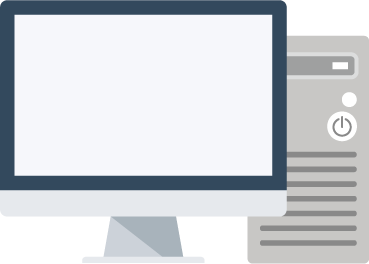 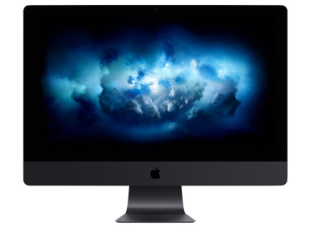 AES-NI
AES-NI
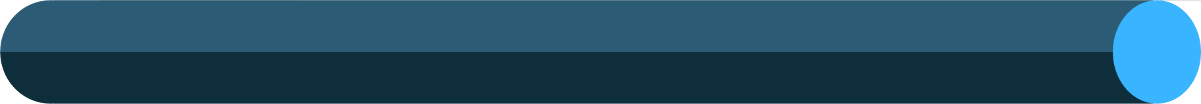 AES-NI accelerated for SMB3 Signing and Encryption
PM 手繪草圖說明, 再協助微調圖示
Convert your local storage to public cloud with different protocols
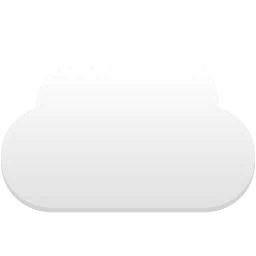 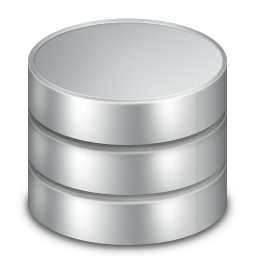 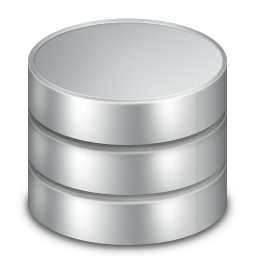 File based CSP
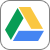 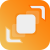 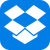 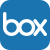 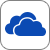 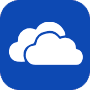 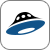 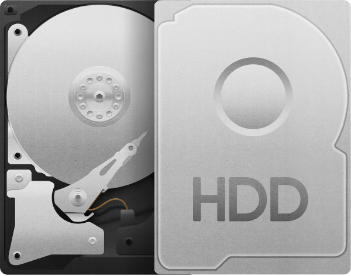 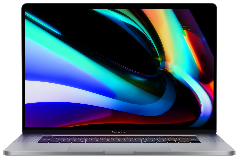 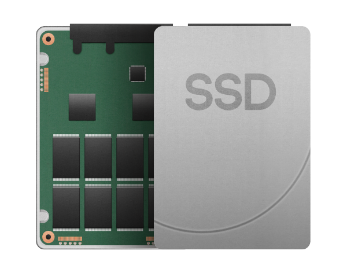 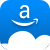 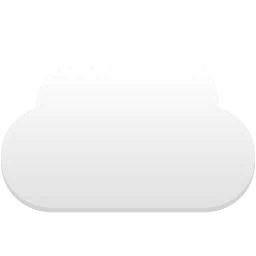 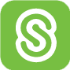 HDD volume for cloud gateway
SSD volume for local service
Object based CSP
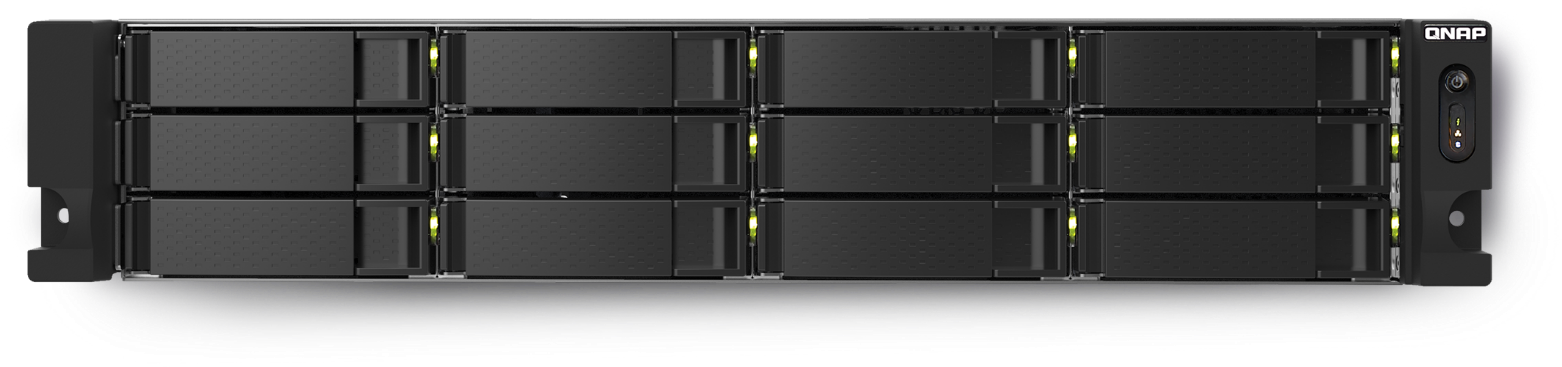 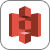 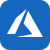 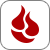 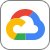 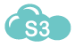 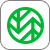 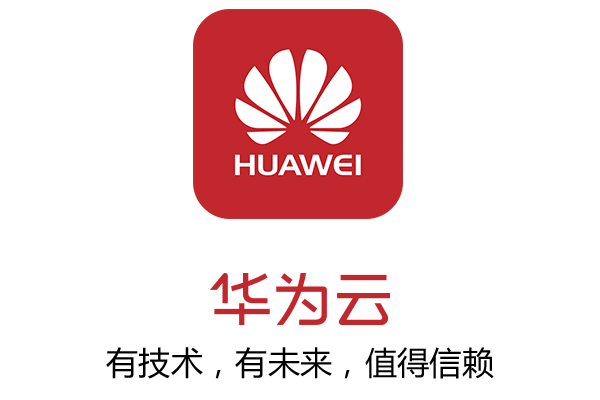 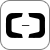 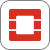 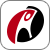 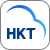 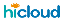 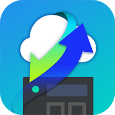 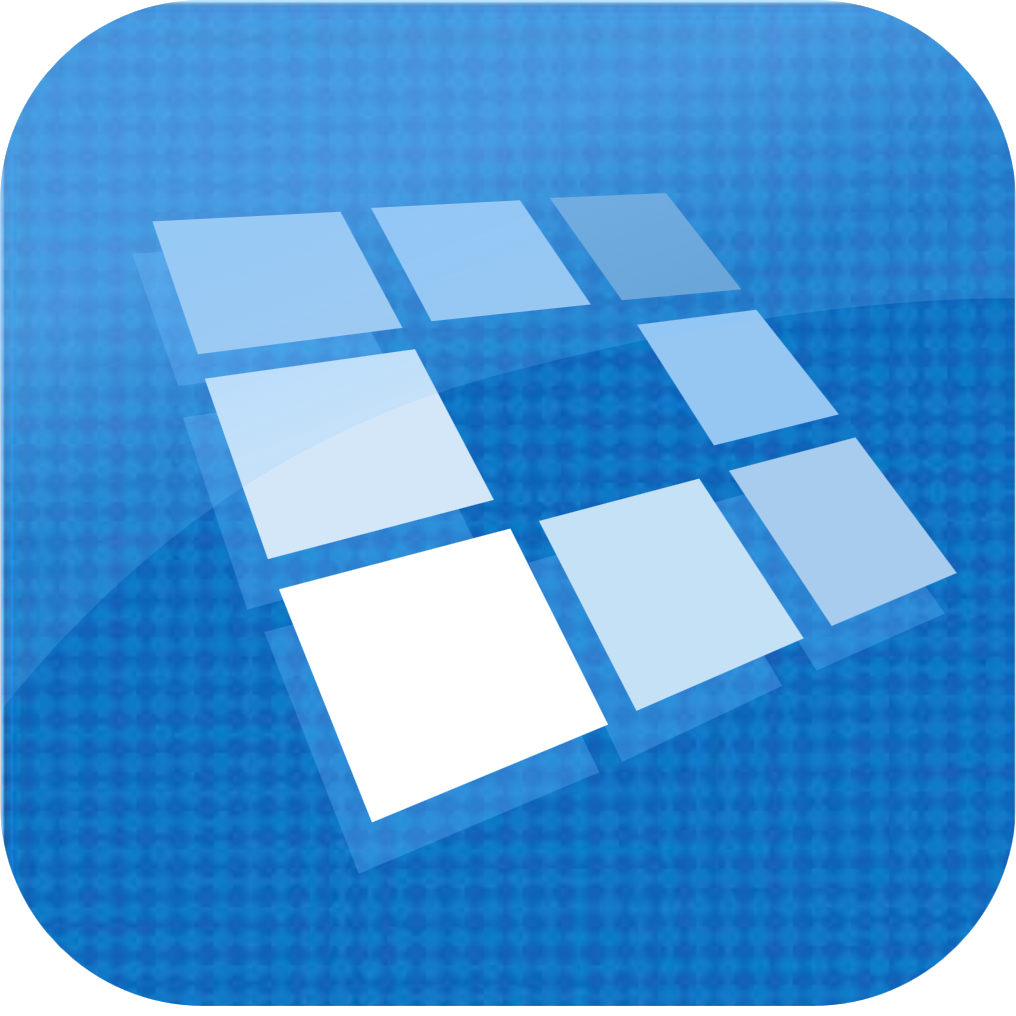 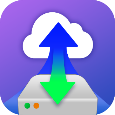 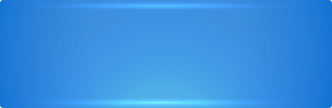 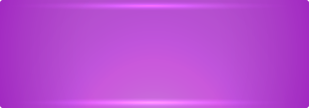 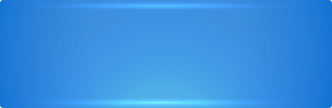 HybridMount
VJBOD Cloud
QuObject
Support different protocol
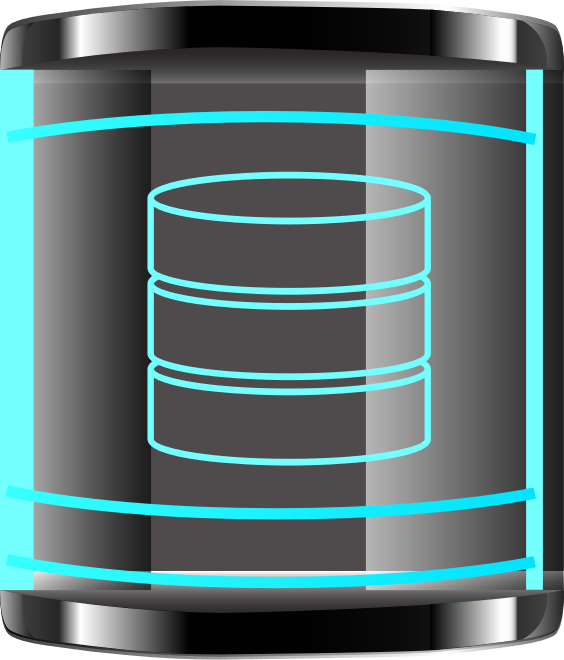 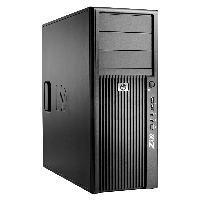 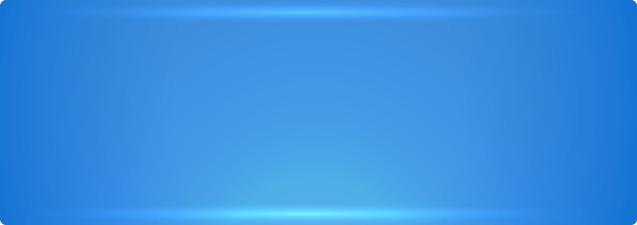 SMB, AFP, NFS, iSCSI, FTP, FibreChannel, S3, WebDAV
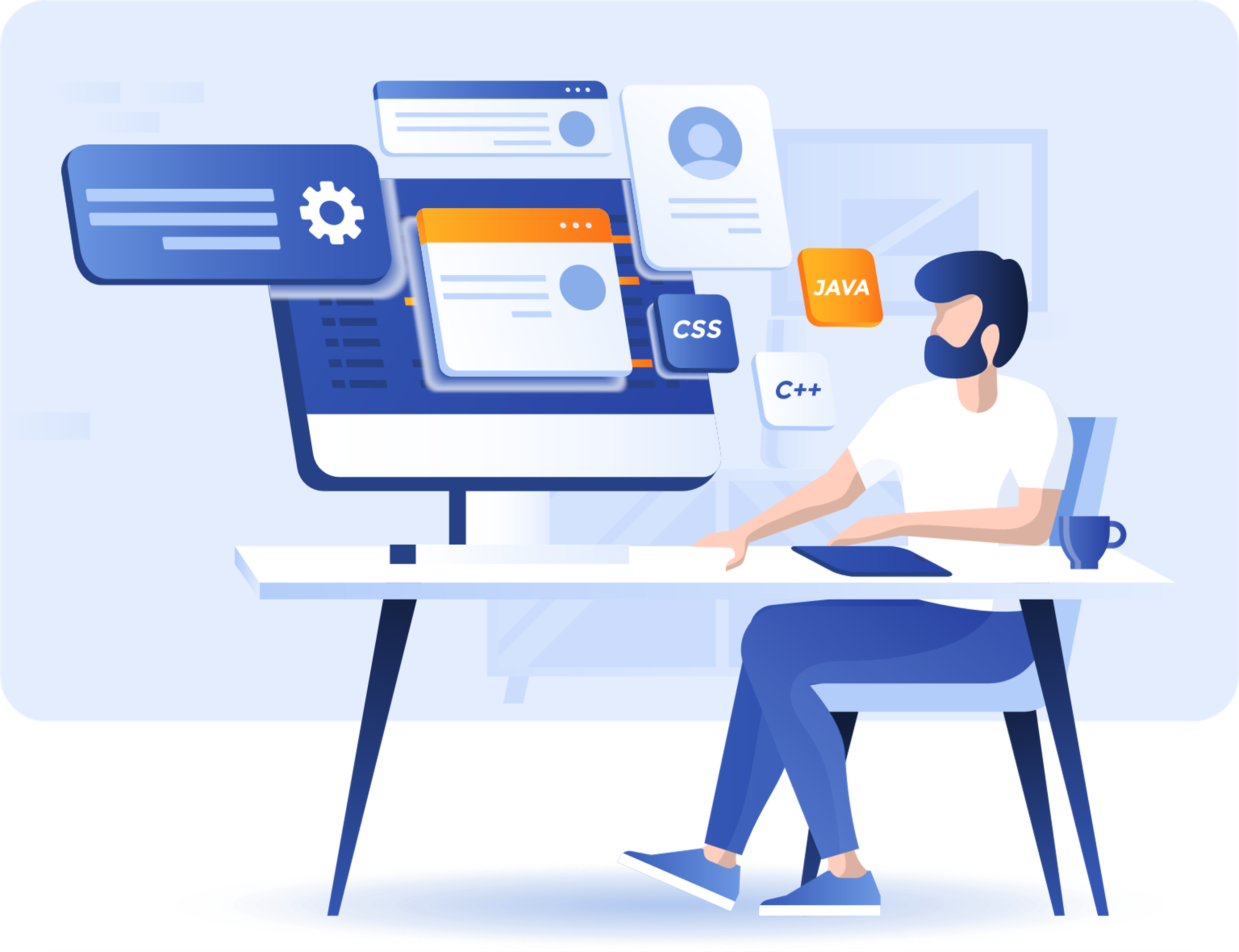 Application Server(iSCSI Initiator)
Hyper Data Protector: All-in-one active backup solution for virtual machines
Supports VMware, Microsoft Hyper-V
Unlimited VM backups and license-free
Active backup solution 
Restore at any time point
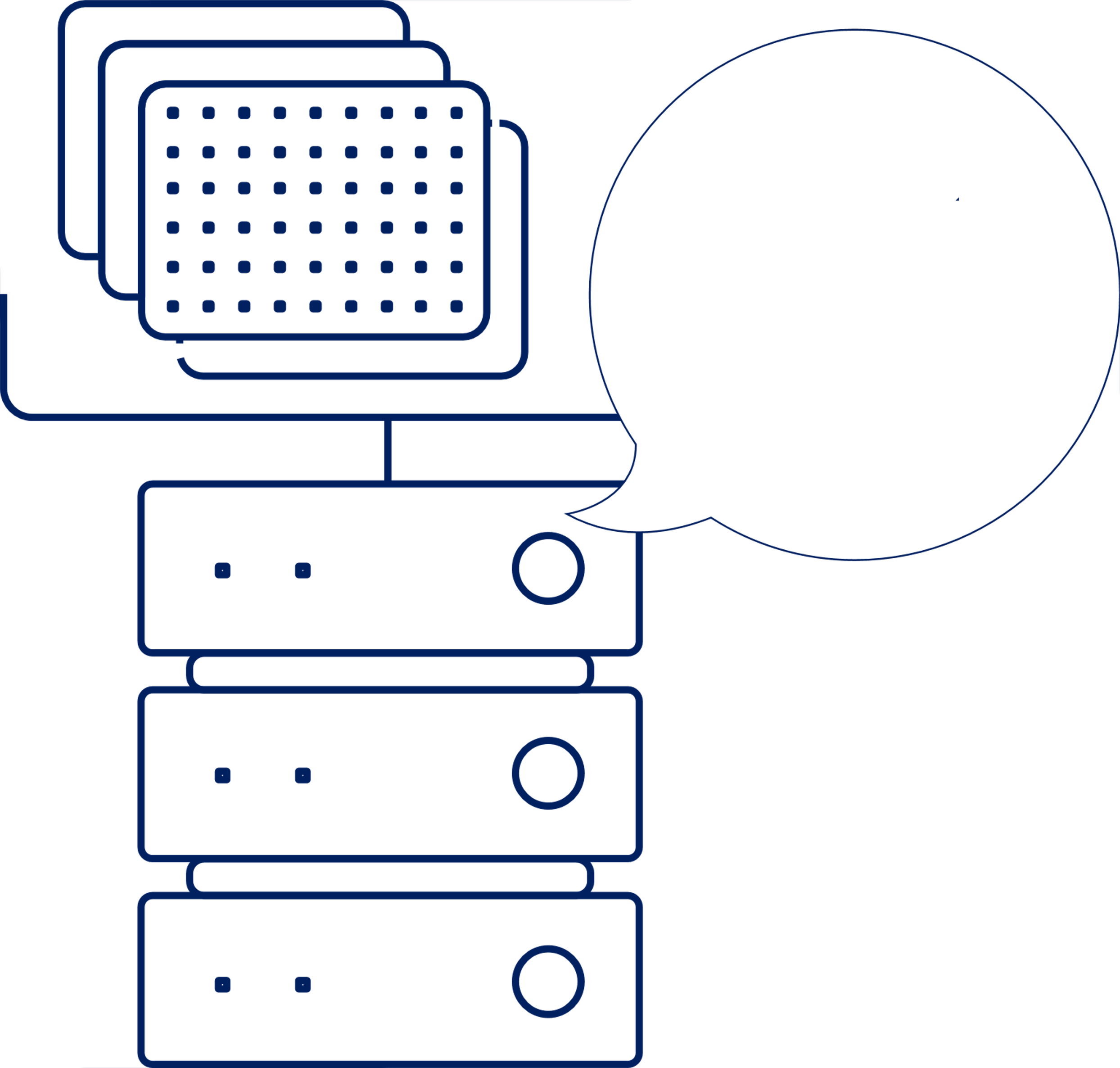 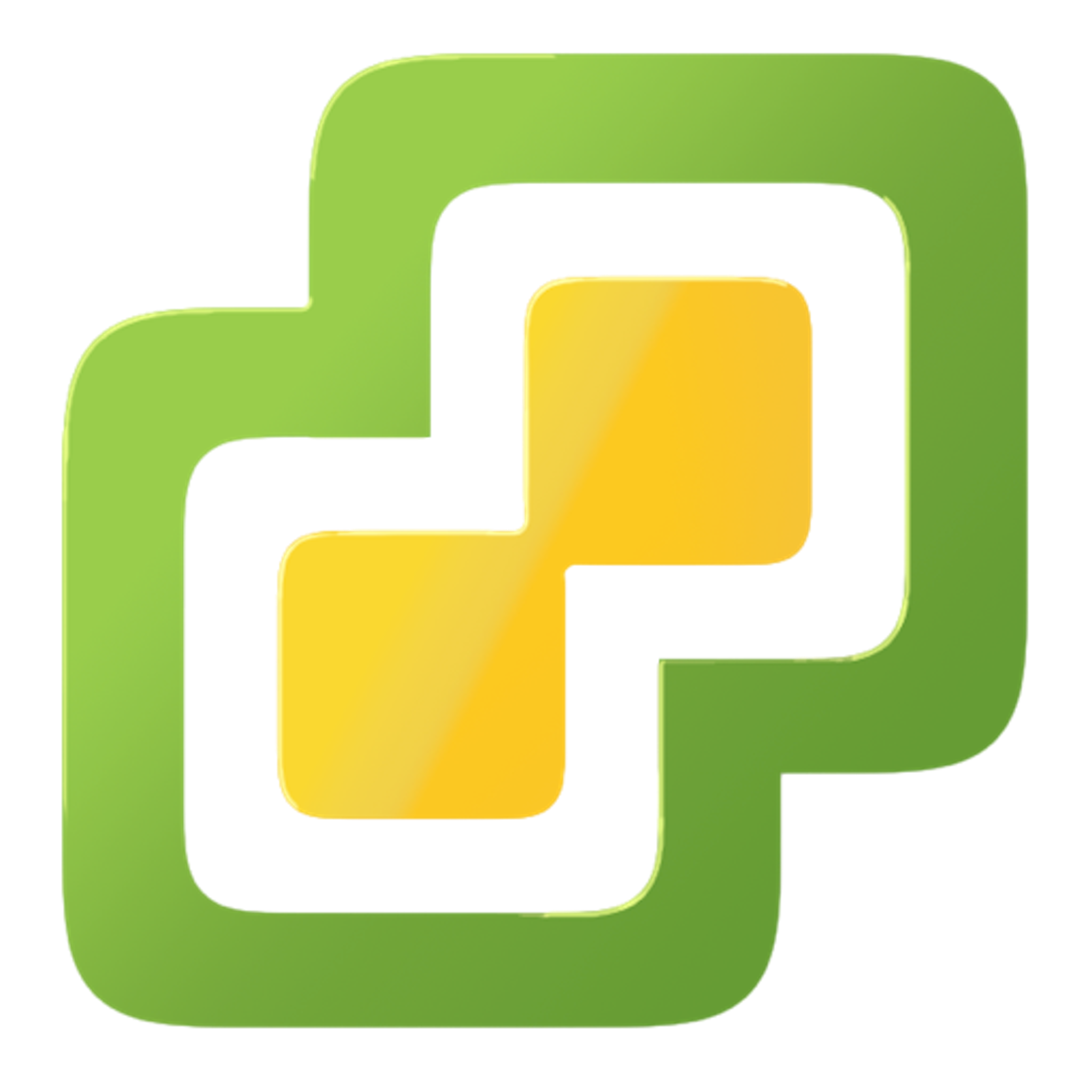 Hyper Data Protector
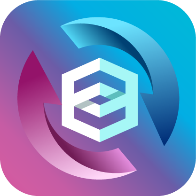 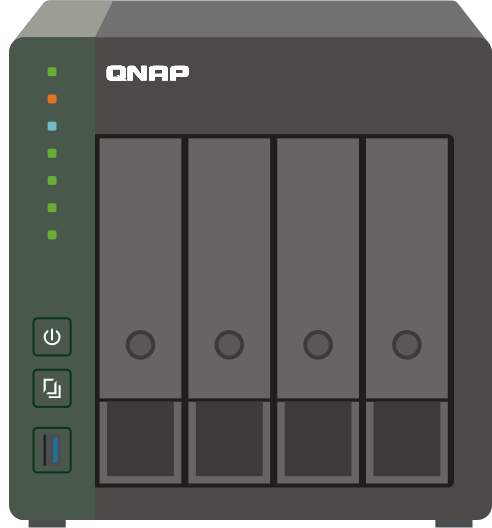 Microsoft Hyper-V
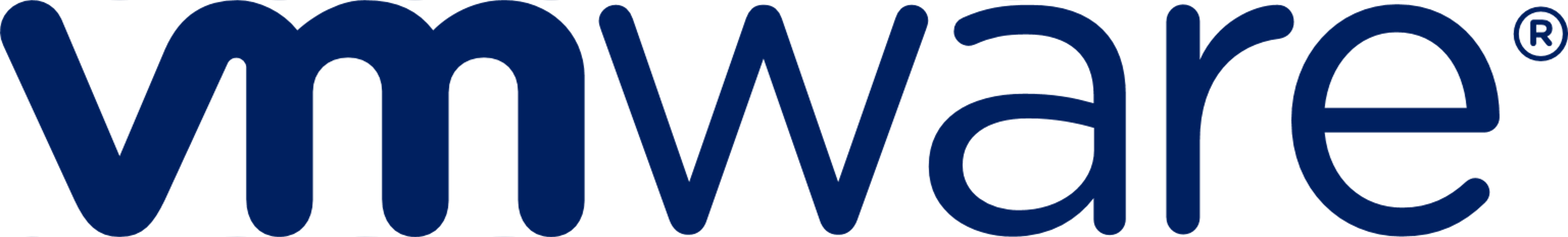 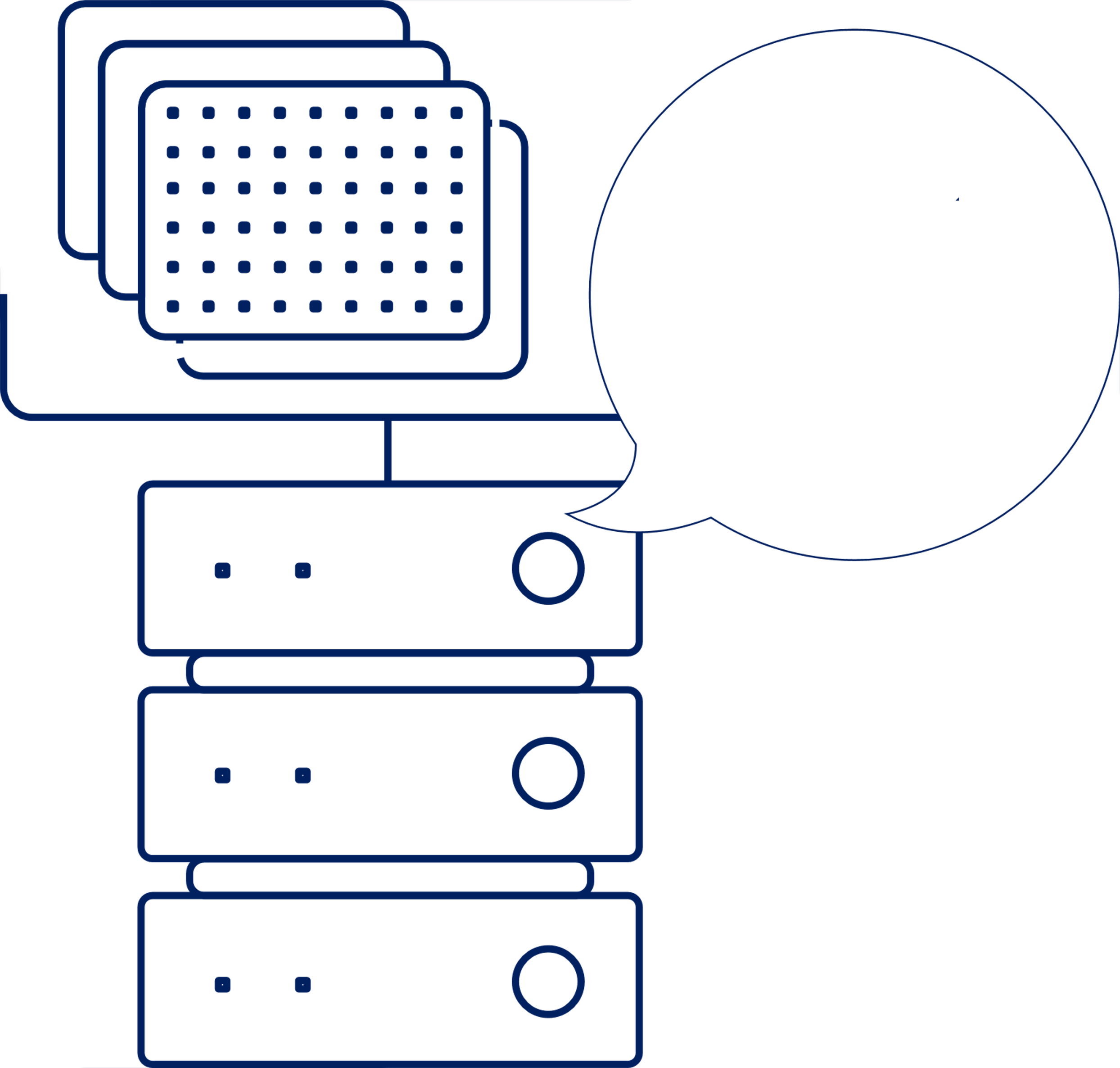 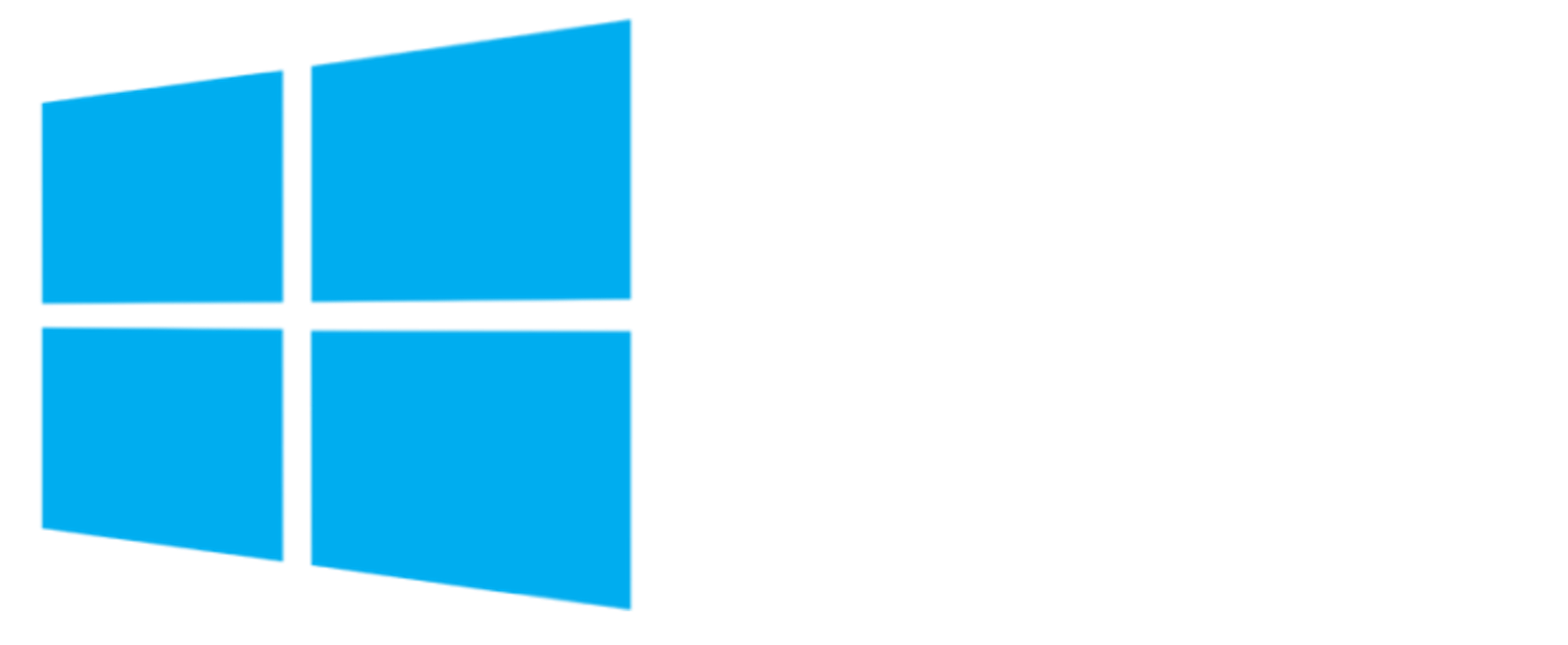 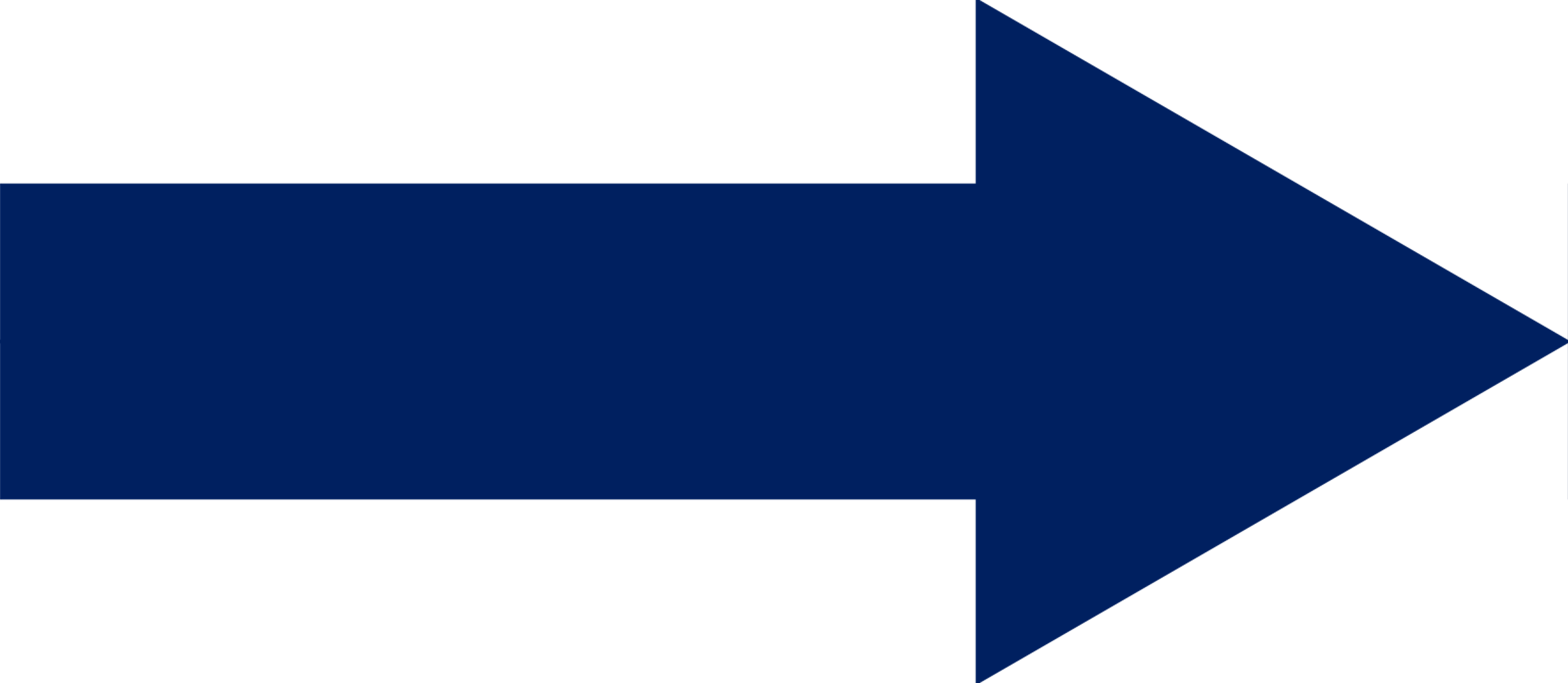 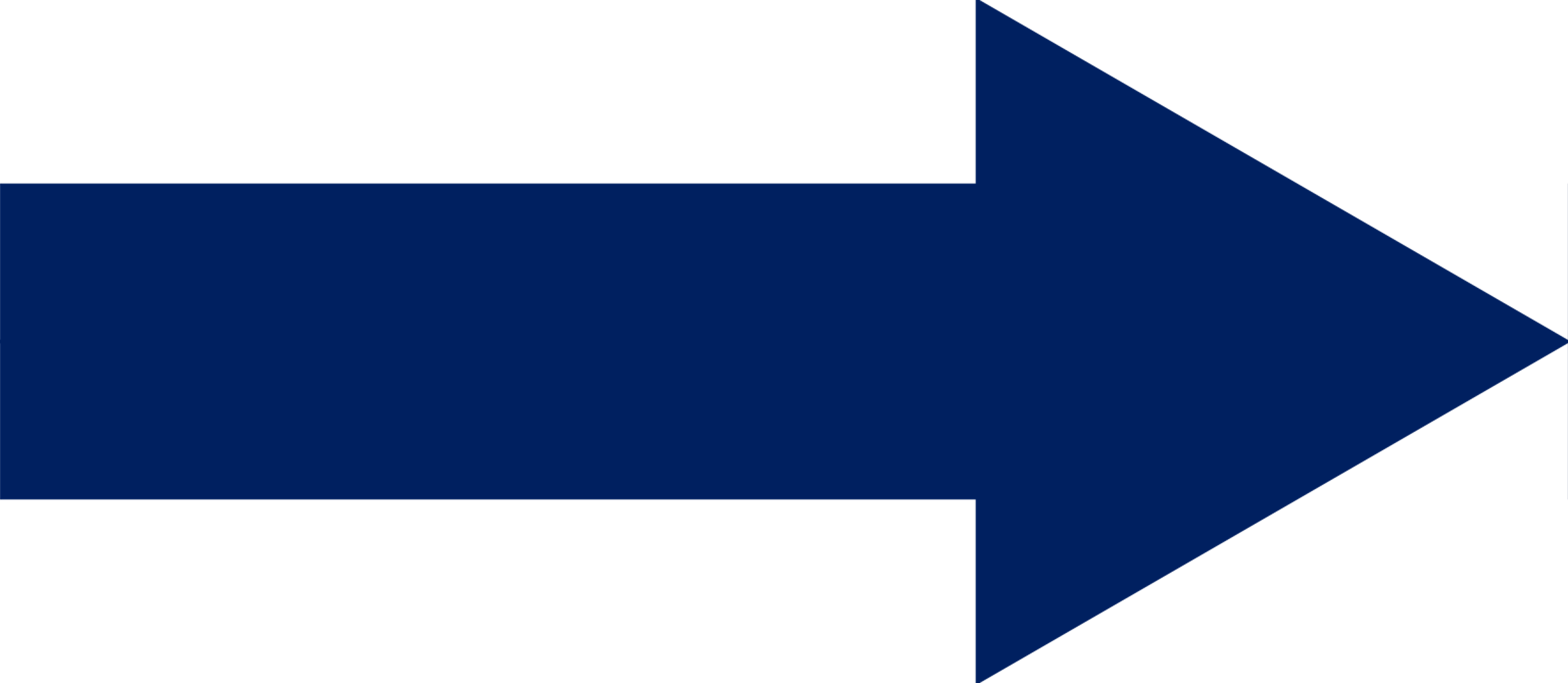 All-in-one server to host virtual machines and containers
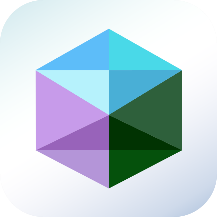 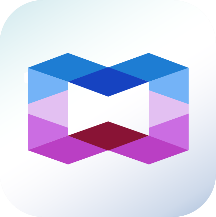 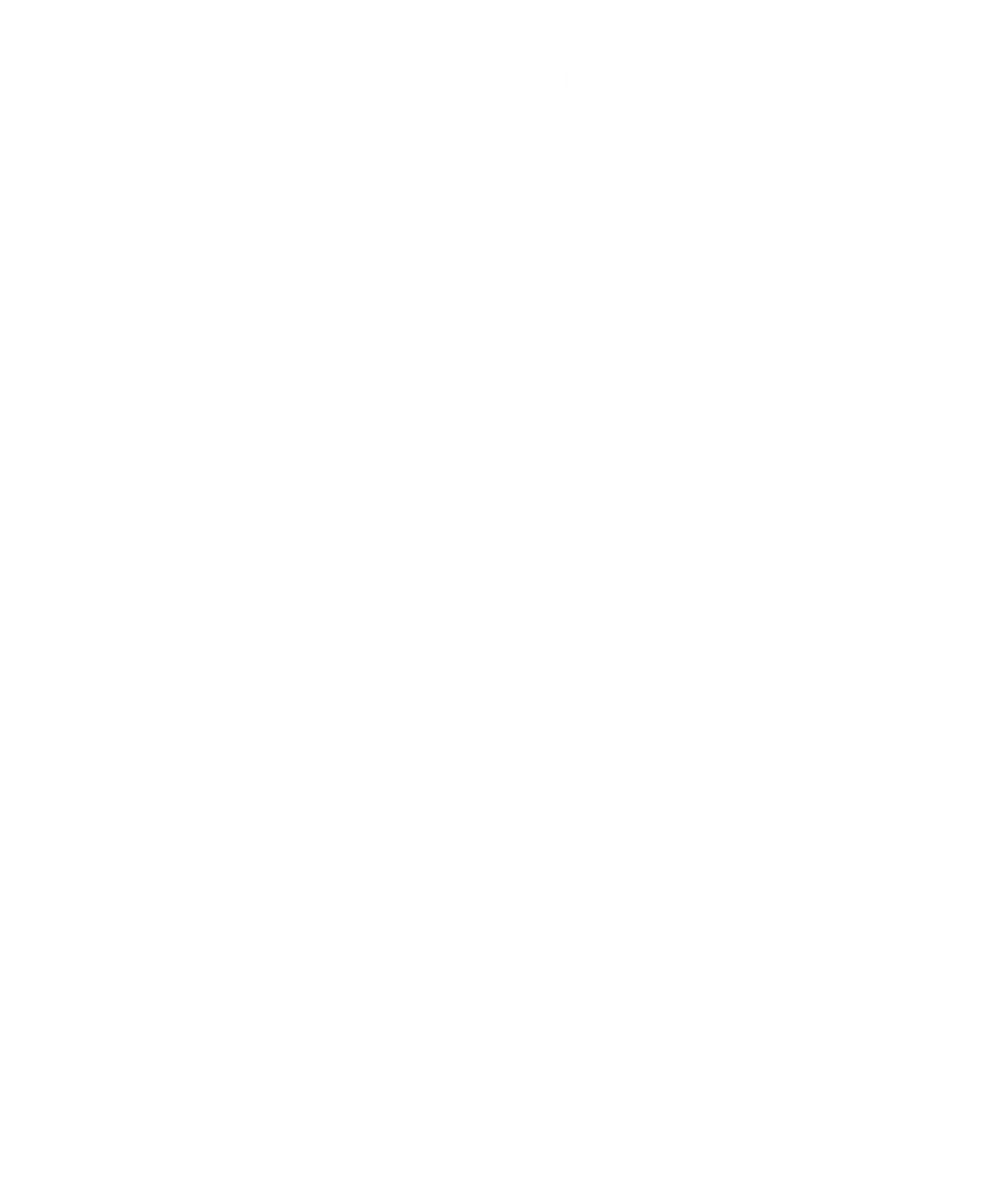 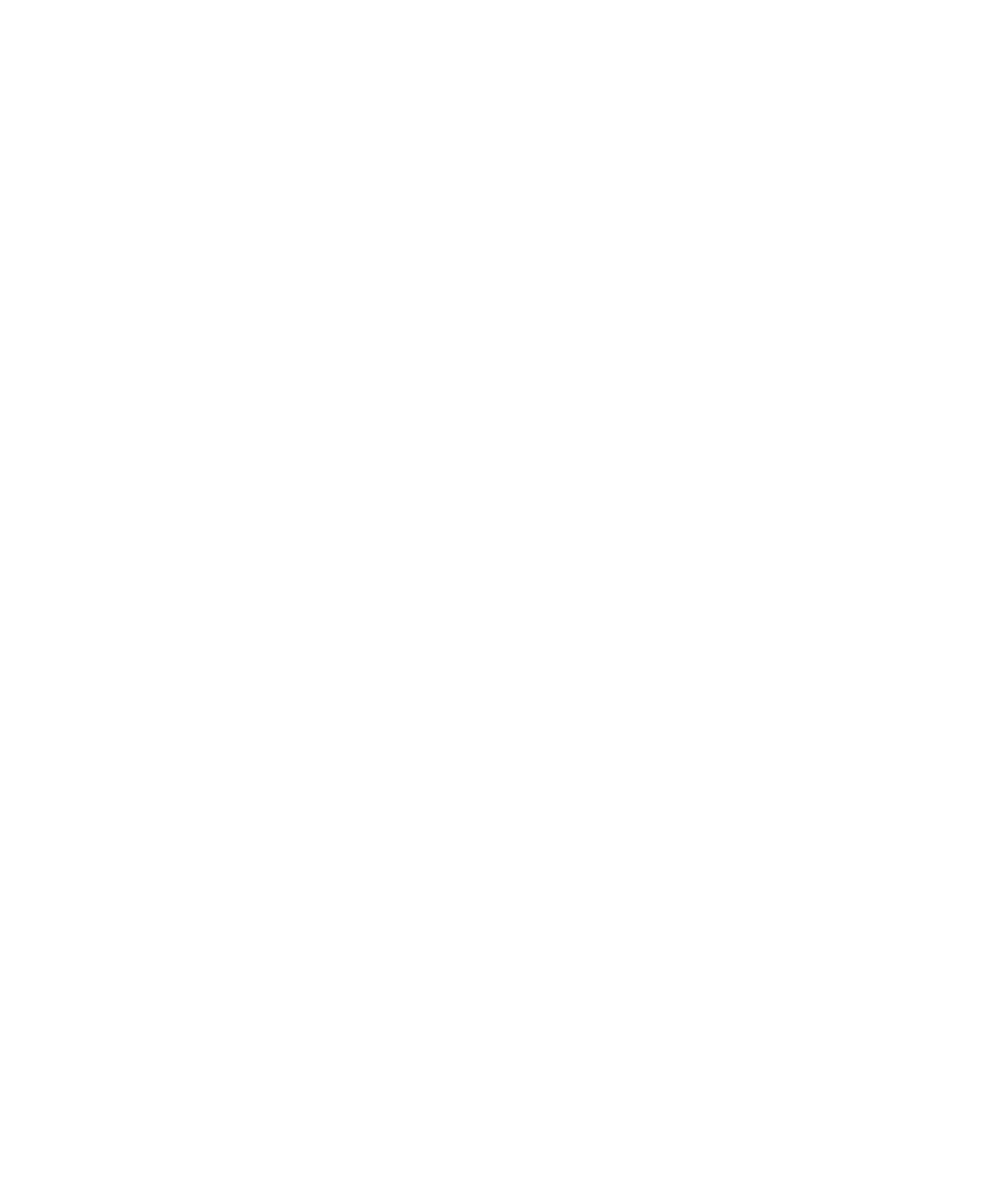 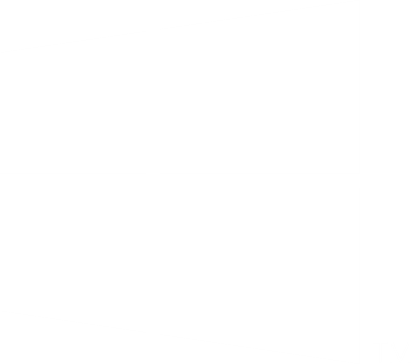 Container Station
Virtualization Station
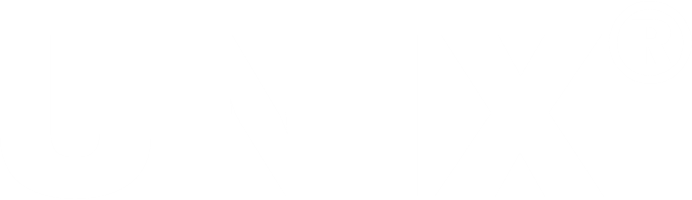 Supports to run the Virtual machine such as Windows, Linux®, UNIX® and Android. 





Supports VM Live Migration
QNAP’s Container Station exclusively integrates LXC and Docker lightweight virtualization technologies, allowing you to download apps from the built-in Docker Hub Registry.
Container
Container Station
Application
Application
Application
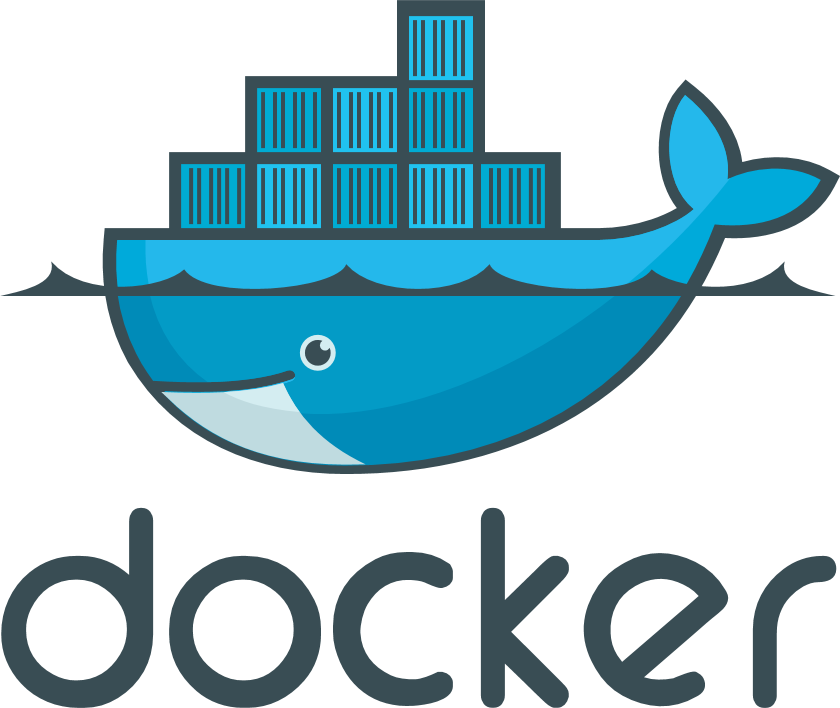 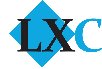 Filesystem
Filesystem
Filesystem
Host OS
Hardware
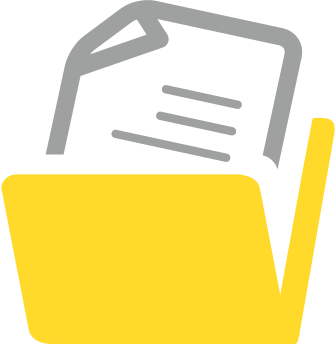 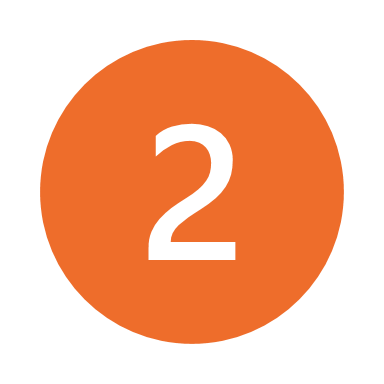 A NAS
A NAS
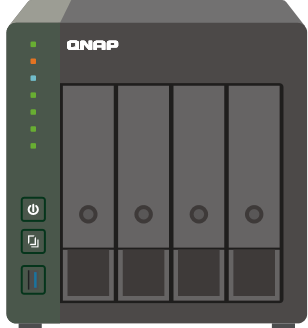 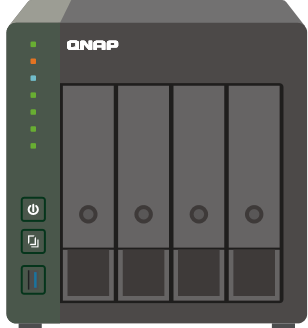 VM Service running
Shutdown
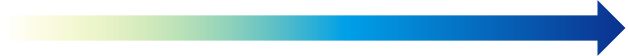 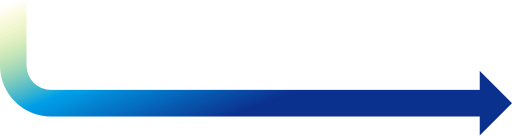 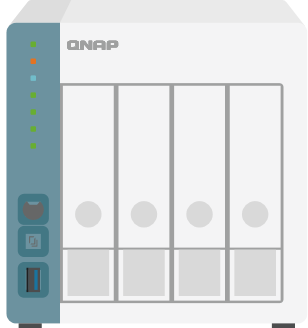 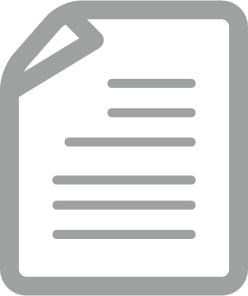 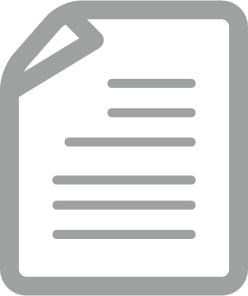 B NAS
VM Service keep running
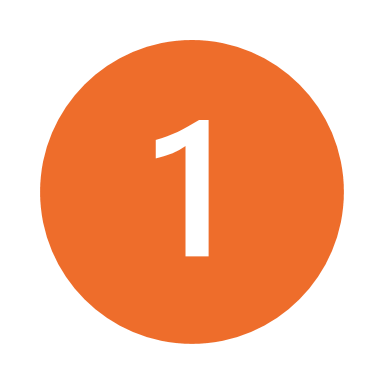 VM Live Migration to NAS B
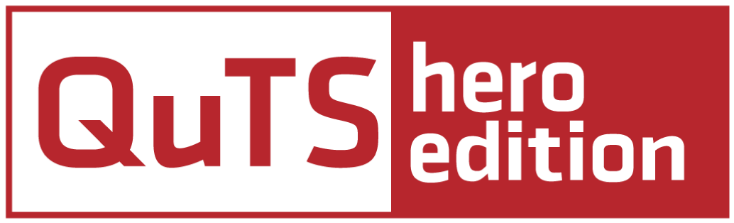 Recommended Models
Recommended Models
The most cost-effective choice for large-capacity
The best AFA model for 10000 connections / Virtualized / AI
The best flagship of Desktop
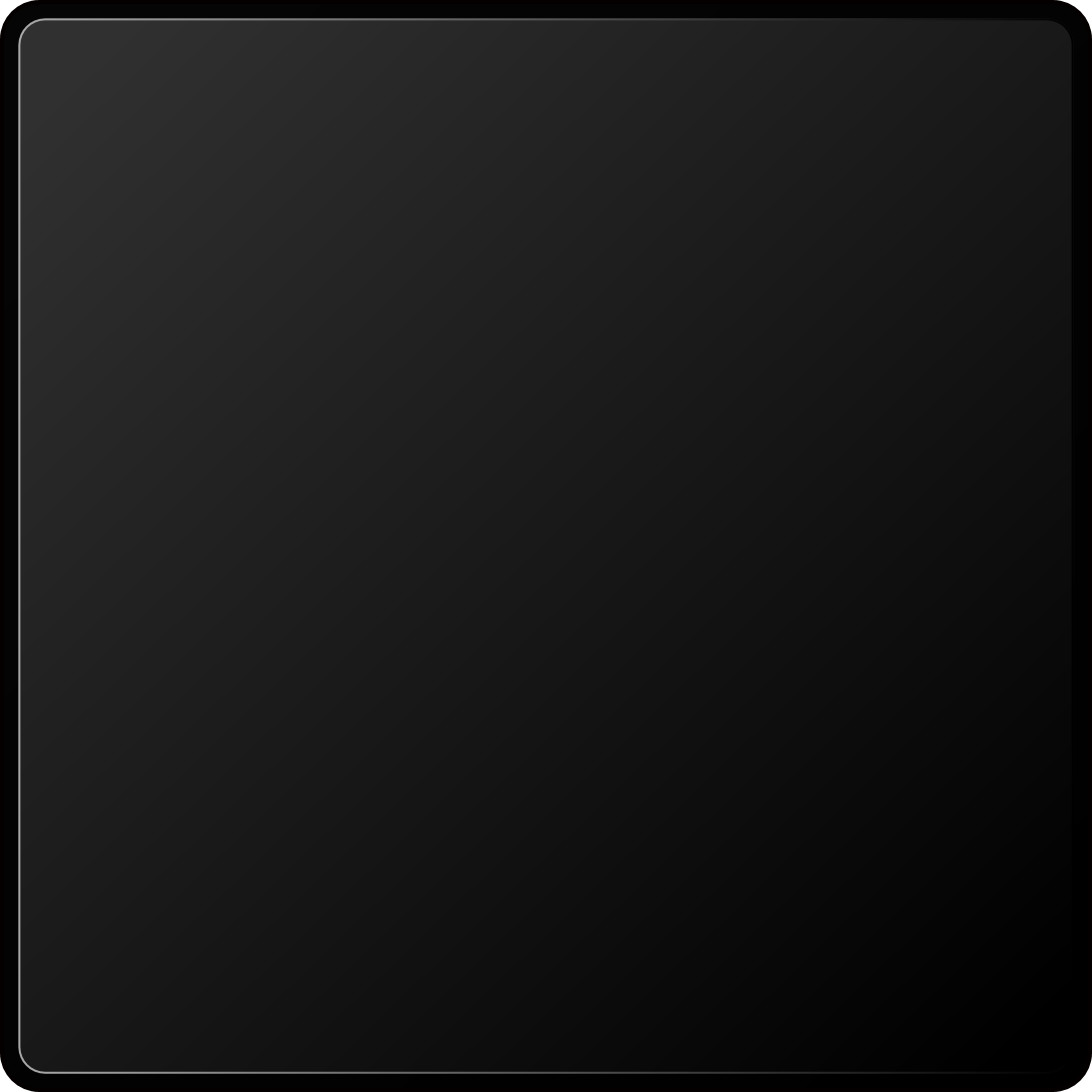 QSAL
dynamic distribution
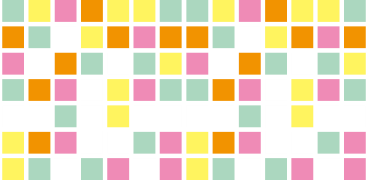 TVS-h12/1688X
TS-h2490FU
TS-h1683XU
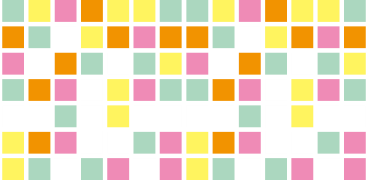 12/16 bay (4 x 2.5” + 8/12 x 3.5”)
Intel® Xeon® W-1250 6-core 3.3 GHz
Max 128GB RAM
Supports Thunderbolt Expansion card
16 bay (16 x 3.5”)
Intel® Xeon® E-2236 6-core 3.3 GHz
Max 128GB RAM
24 bay (24 x 2.5”)
AMD EPYC 7302P 16-core 3.3 GHz
Max 4TB RAM
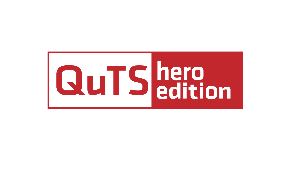 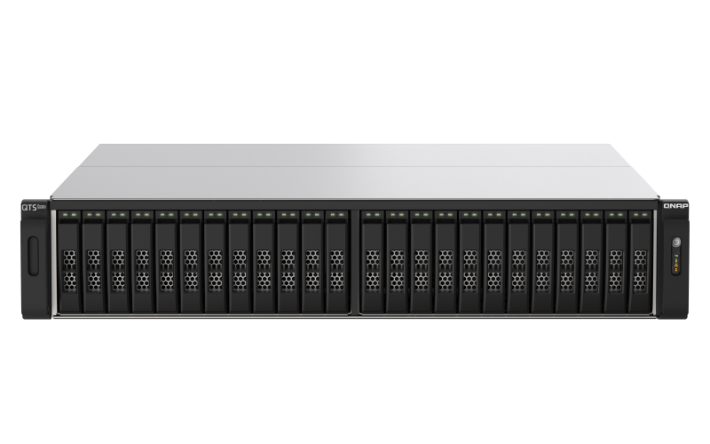 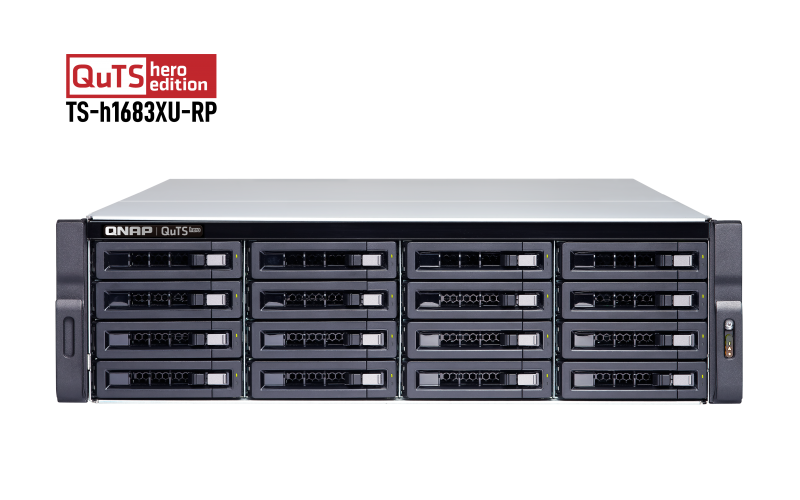 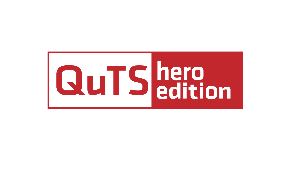 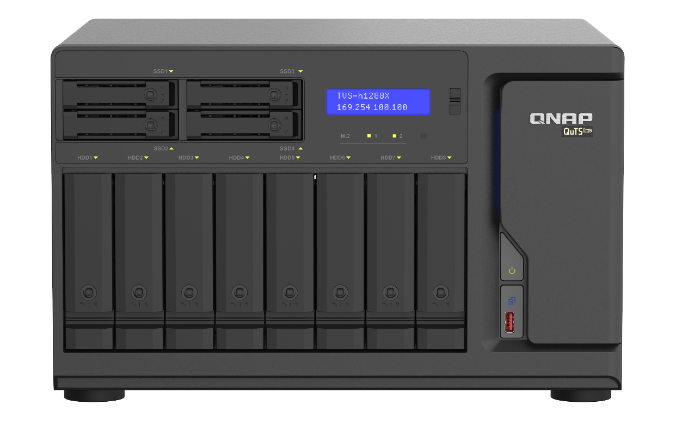 Comparison between QTS and QuTS hero
Migrate data from QTS to QuTS hero​
Use HBS to run sync task

Use [Import/Export Users] to migrate the user settings from QTS NAS to QuTS hero NAS.
Use HBS to sync data to TS-004/TR-002 (external mode) and then the copy data to the QuTS hero NAS​
After data migration, QTS can be used as backup storage.
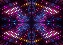 Sync task
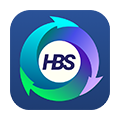 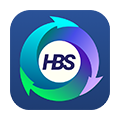 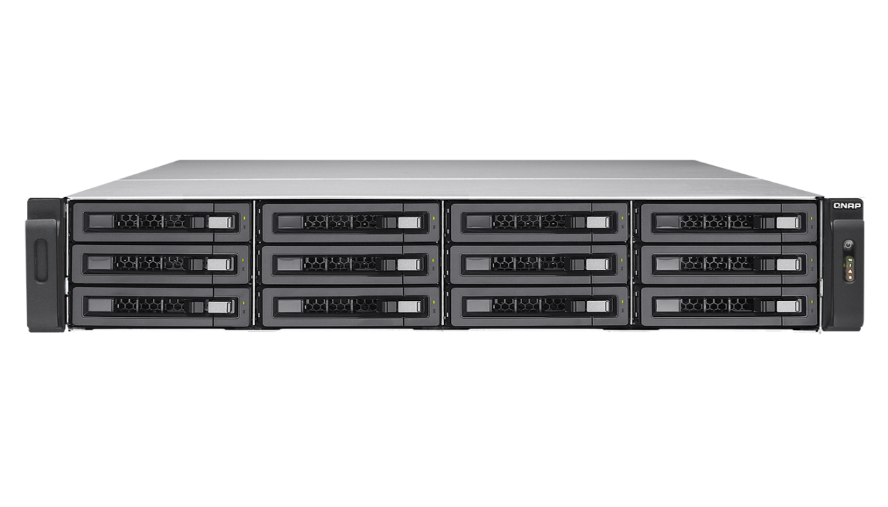 Backup task
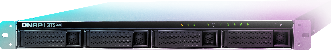 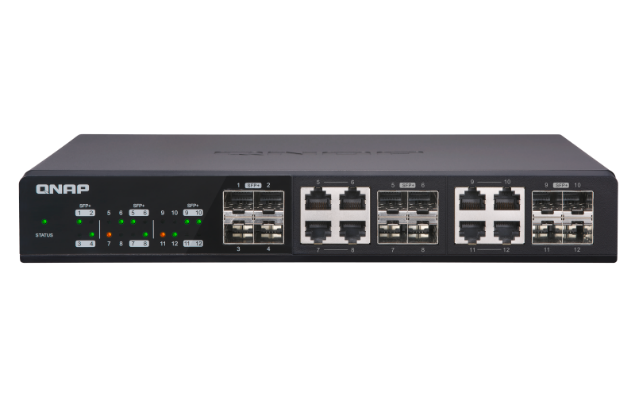 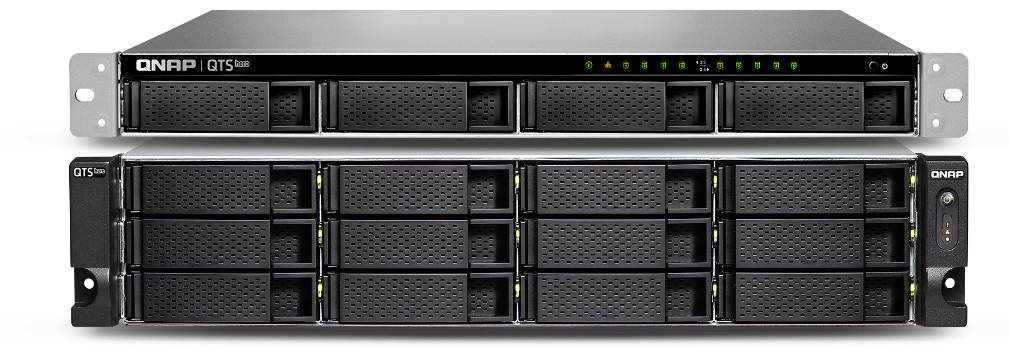 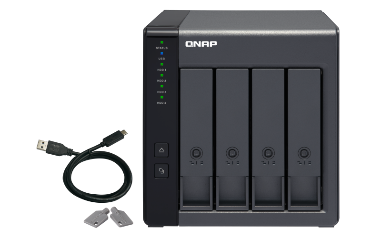 QTS 4.5.x
10GbE Switch
QuTS hero h4.5.2
TR-004
Chapter
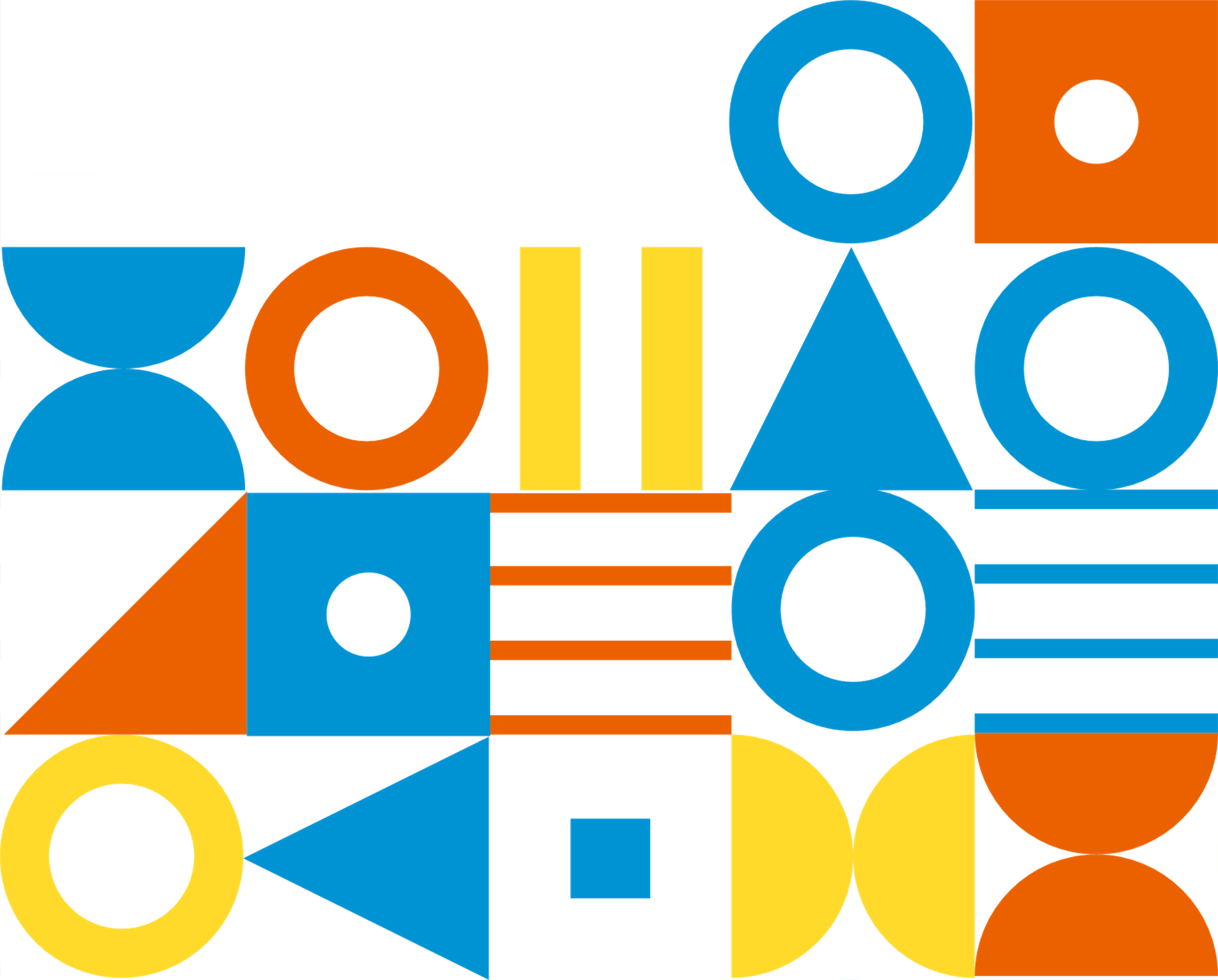 01
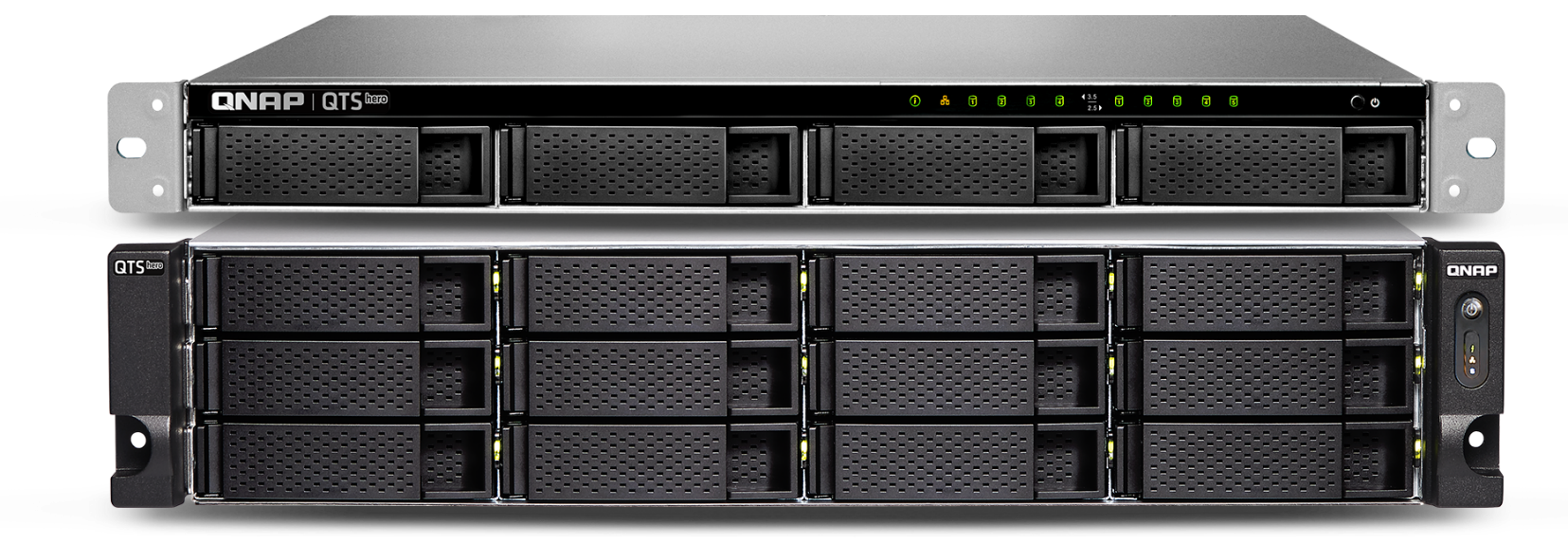 數據效率
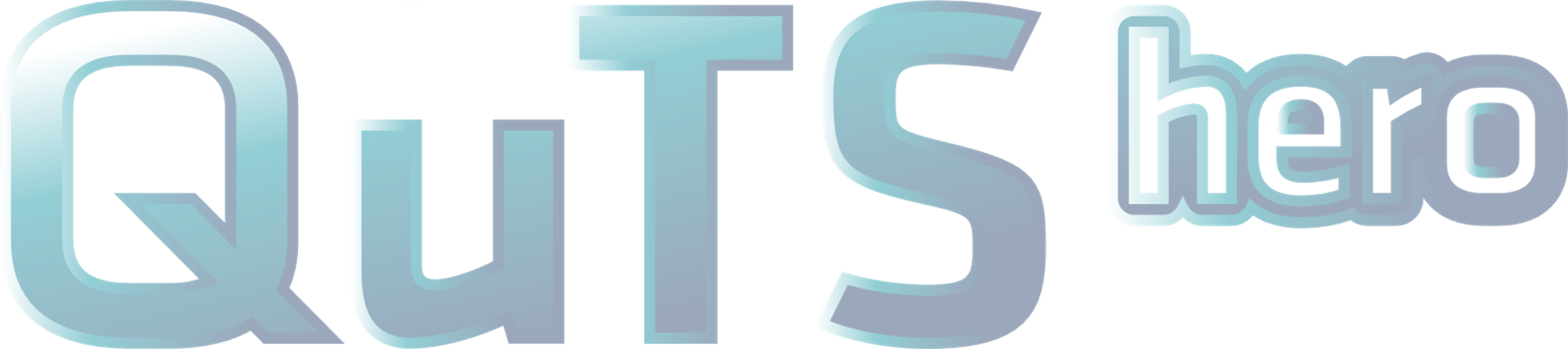 Is your best choice!
Copyright © 2021 QNAP Systems, Inc. All rights reserved. QNAP® and other names of QNAP Products are proprietary marks or registered trademarks of QNAP Systems, Inc. Other products and company names mentioned herein are trademarks of their respective holders.